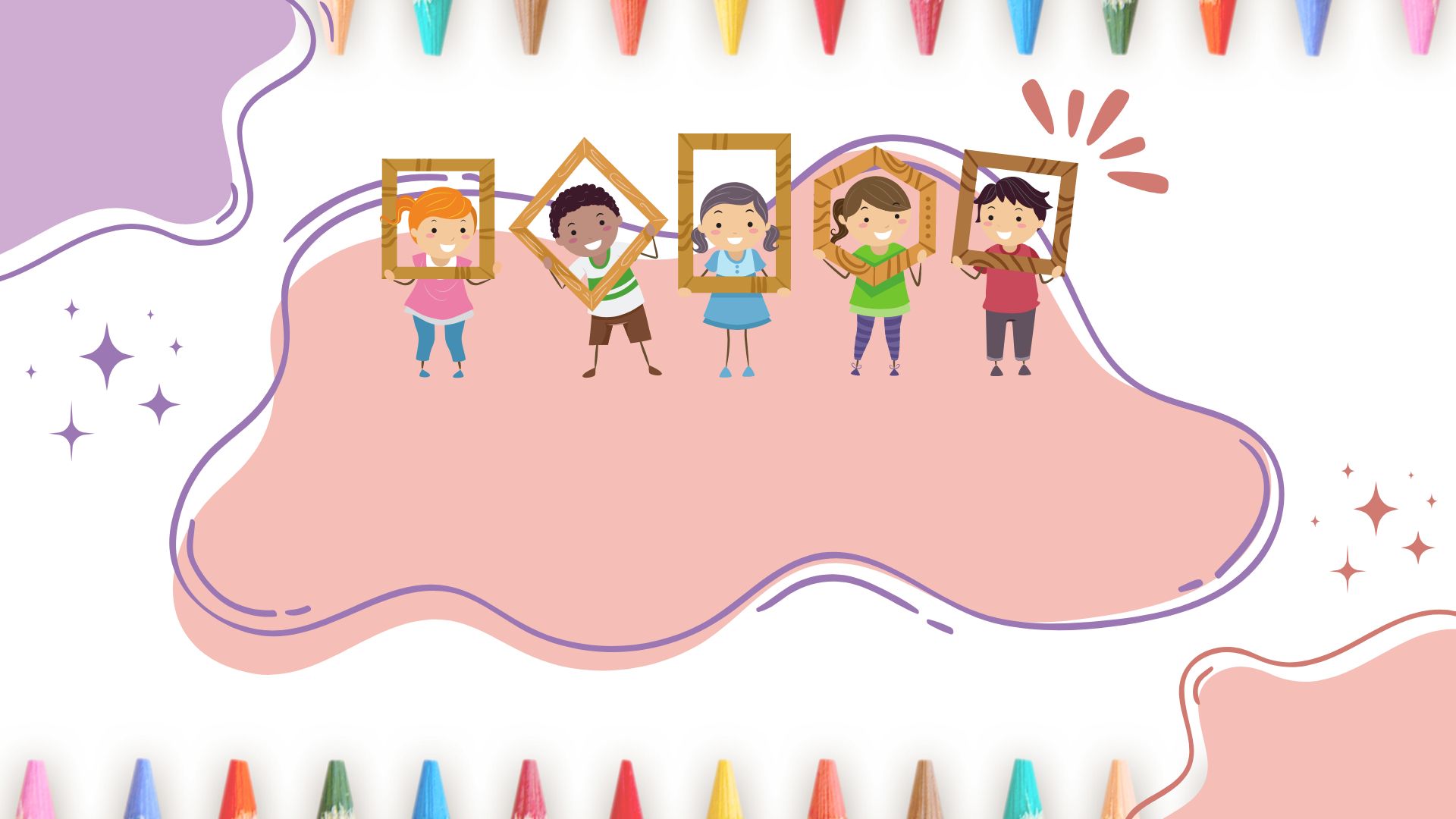 السلام عليكم ورحمة الله وبركاته كيف حالكم اصدقائي الابطال ؟
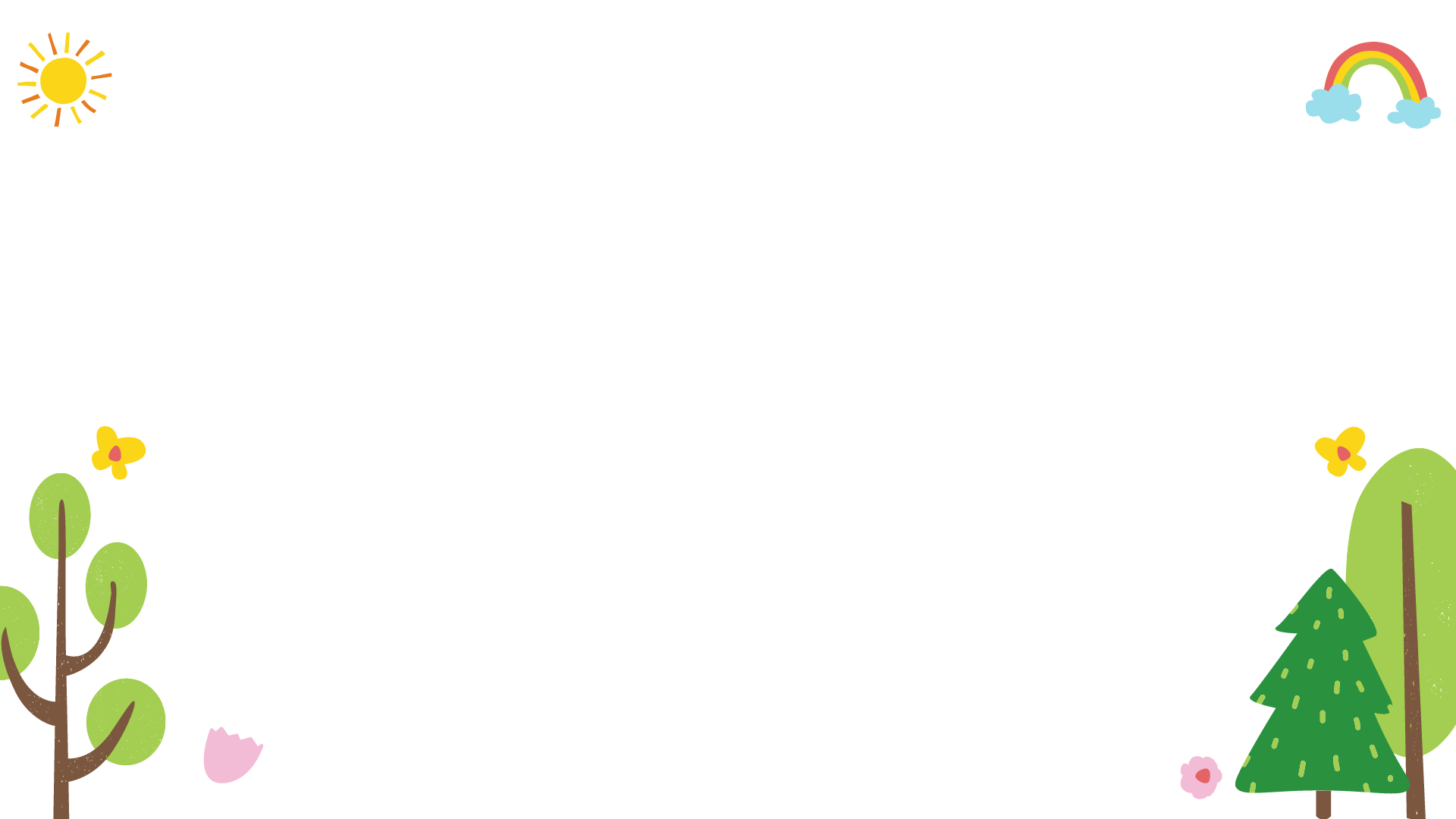 يومنا اليوم هو :
أيام الاسبوع
شهور السنة الهجرية
الأحد
7 رجب
1 محرم
هيا نكتب التاريخ
/         /  1444 هـ
الأثنين
8 شعبان
2 صفر
الثلاثاء
4
5
1
6
3
2
9 رمضان
3 ربيع أول
10
12
الأربعاء
11
8
7
9
4 ربيع الاخر
10 شوال
18
16
14
الخميس
15
17
13
5 جُماد أول
11 ذو القعدة
الجمعة
20
23
22
24
21
19
6 جُماد الاخر
12 ذو الحجة
السبت
29
28
30
26
25
27
في أي فصول السنة نكون ؟
ما حال الطقس اليوم ؟
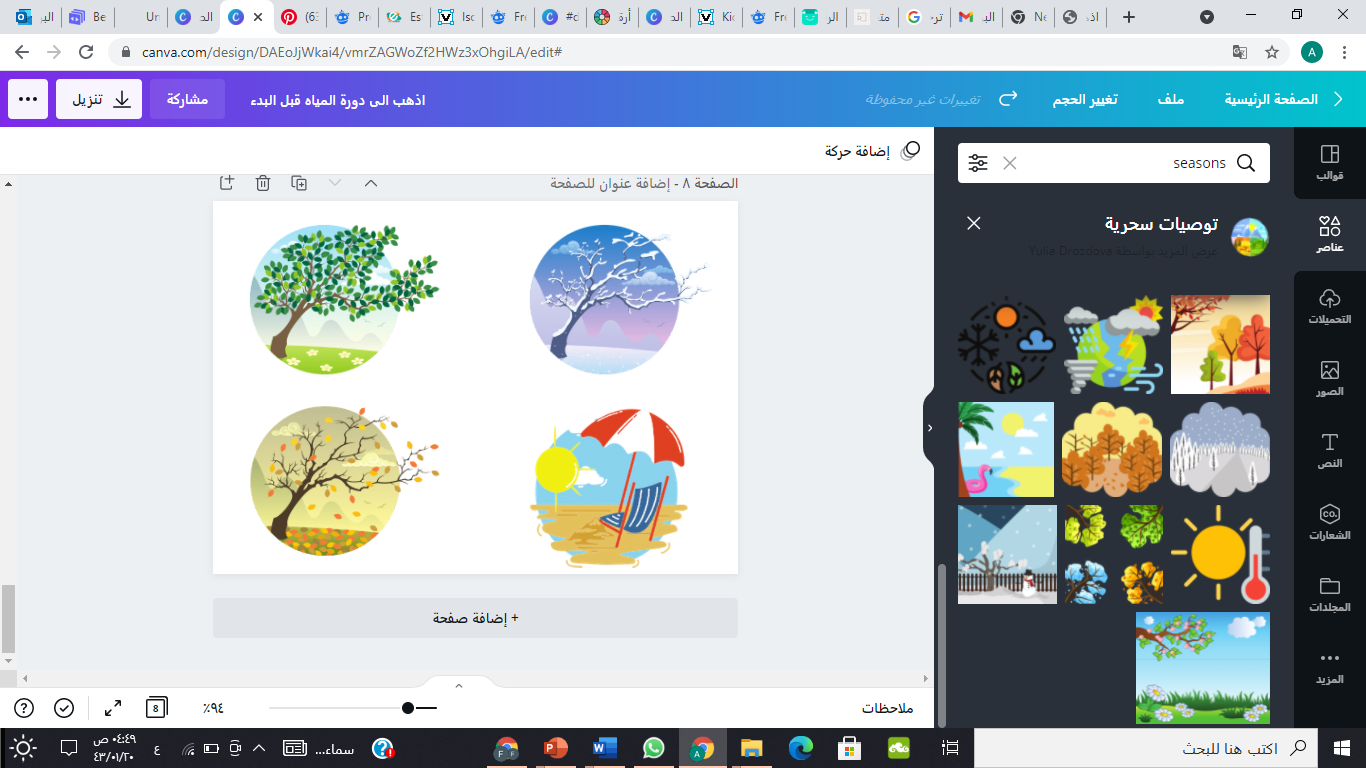 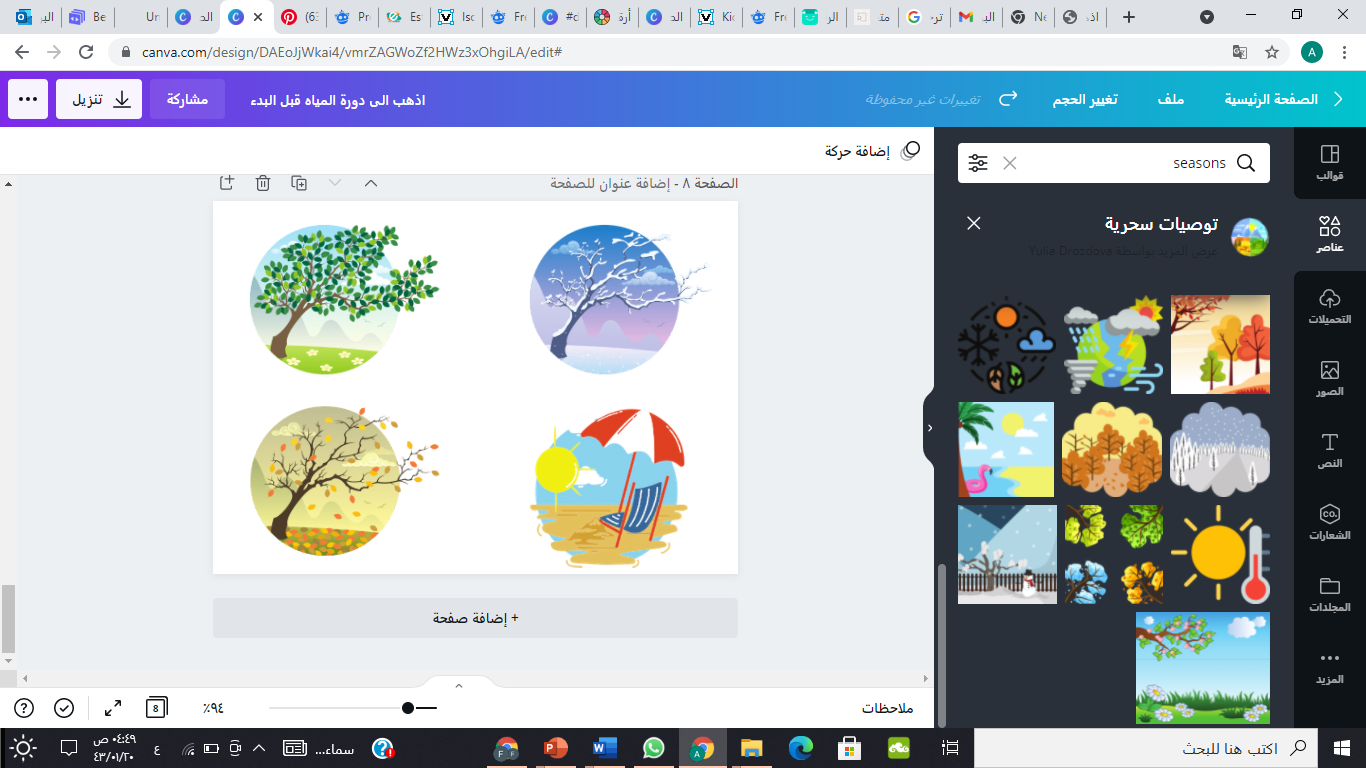 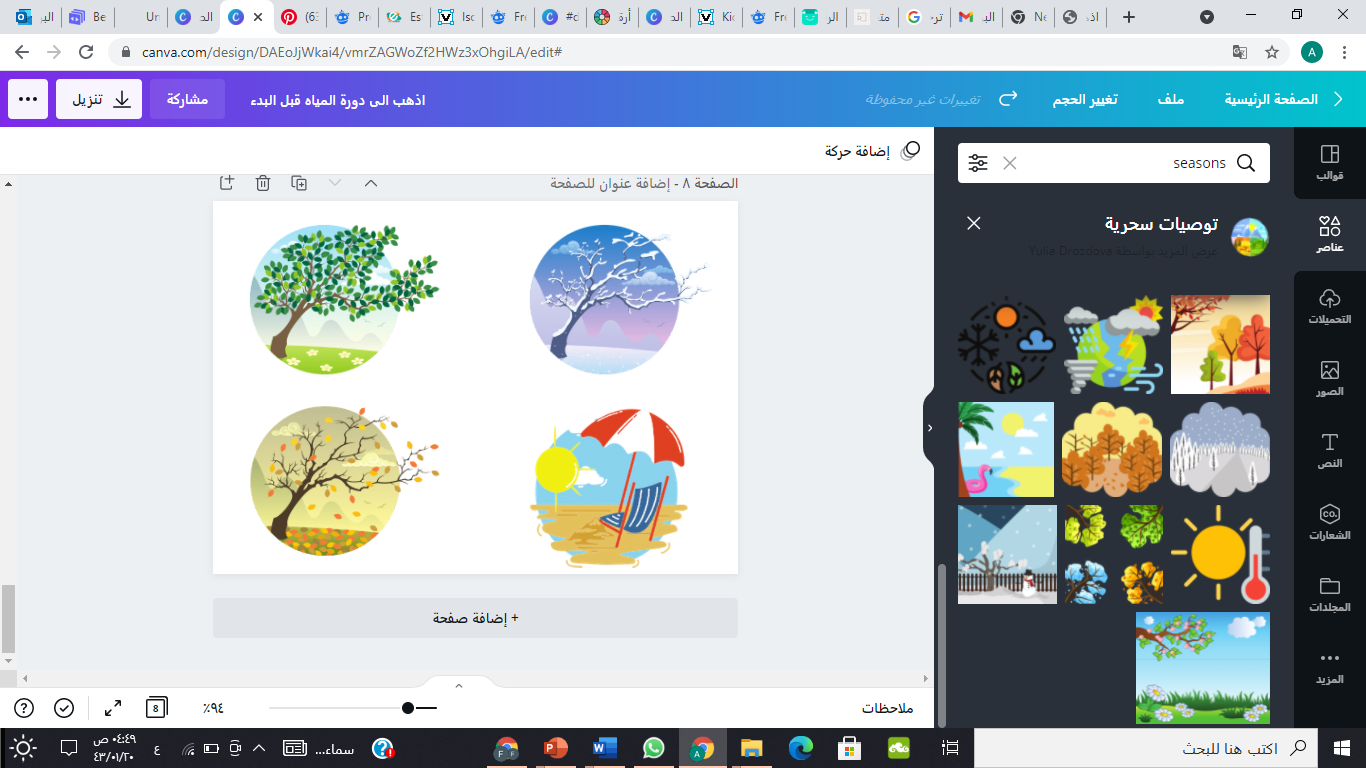 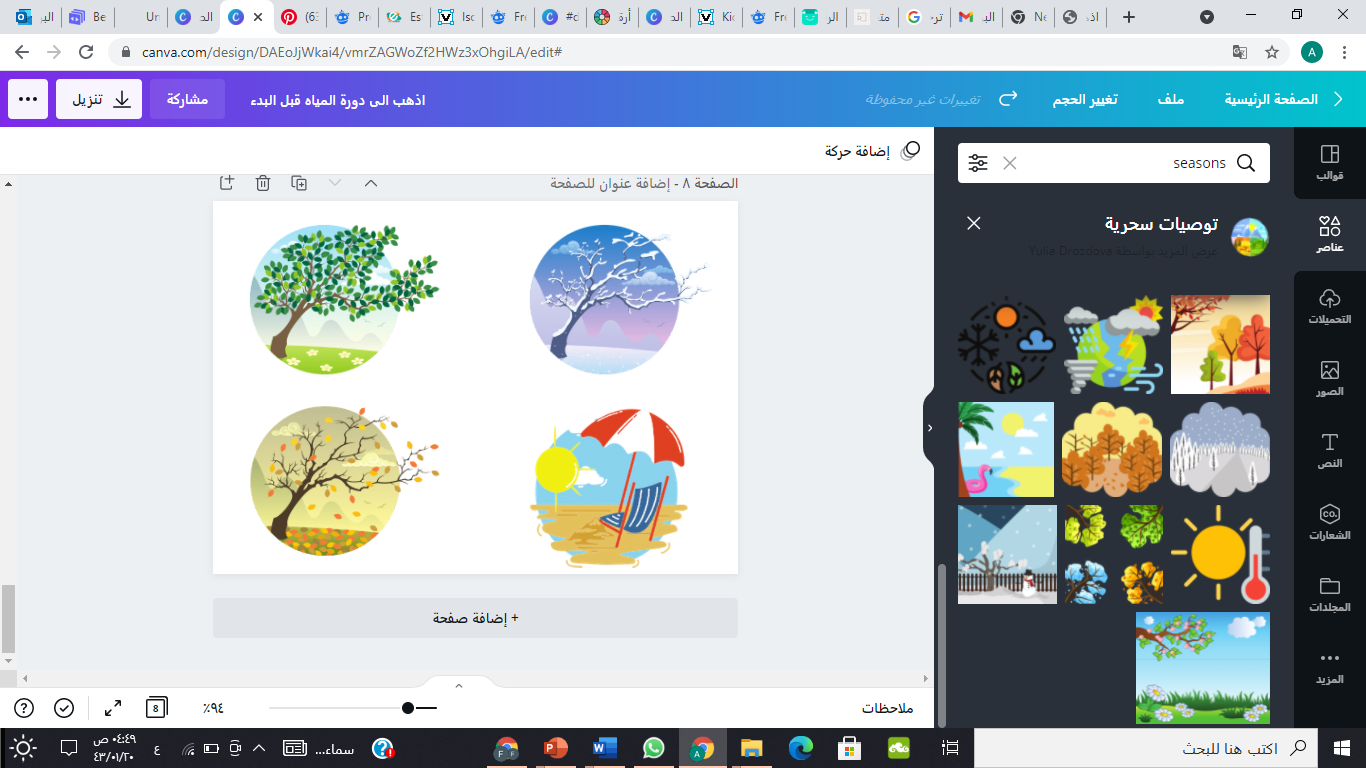 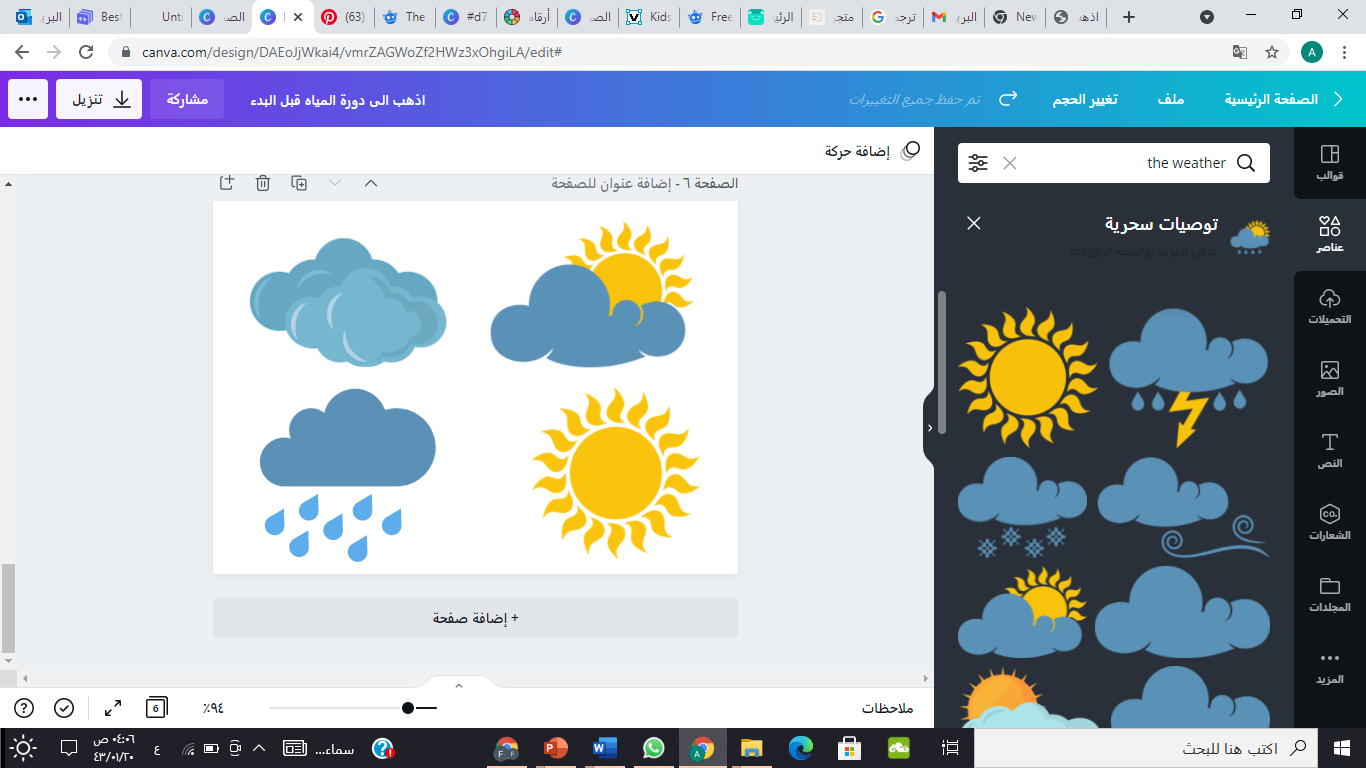 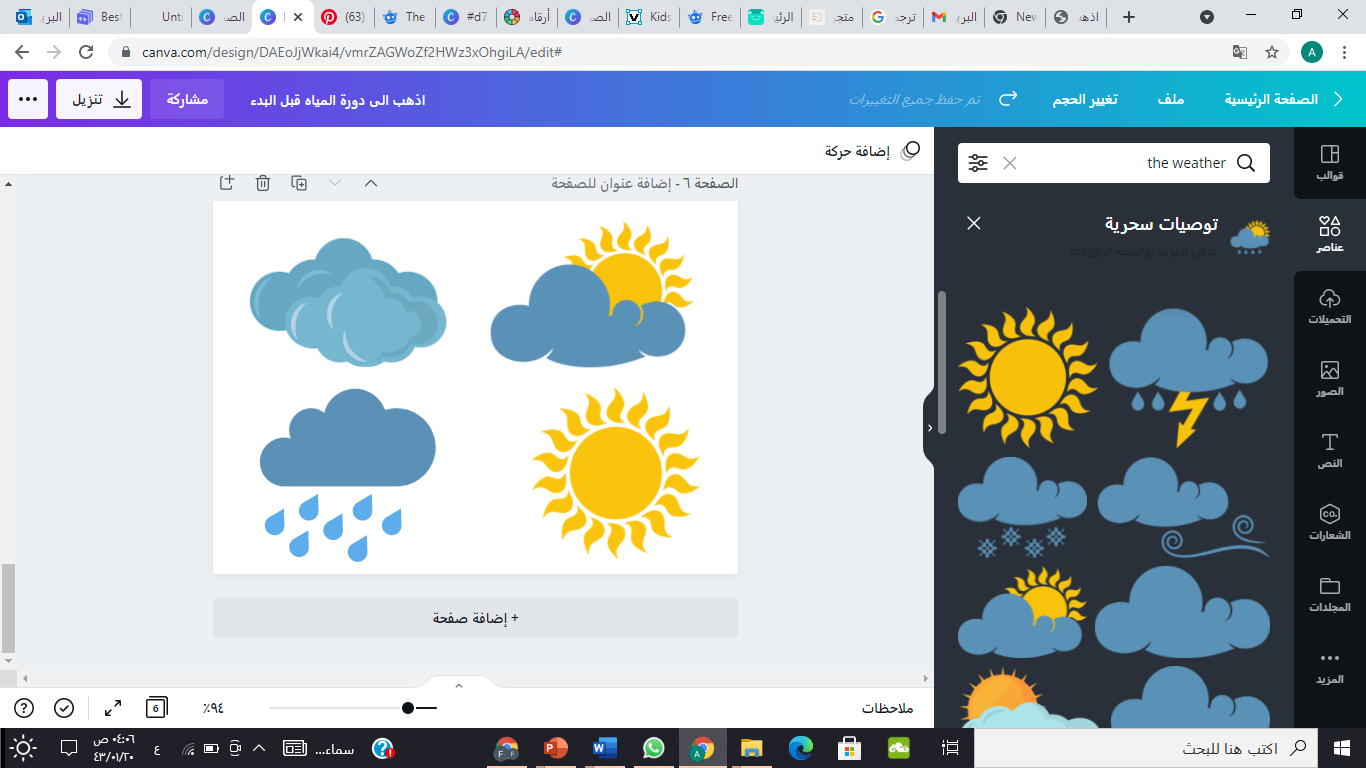 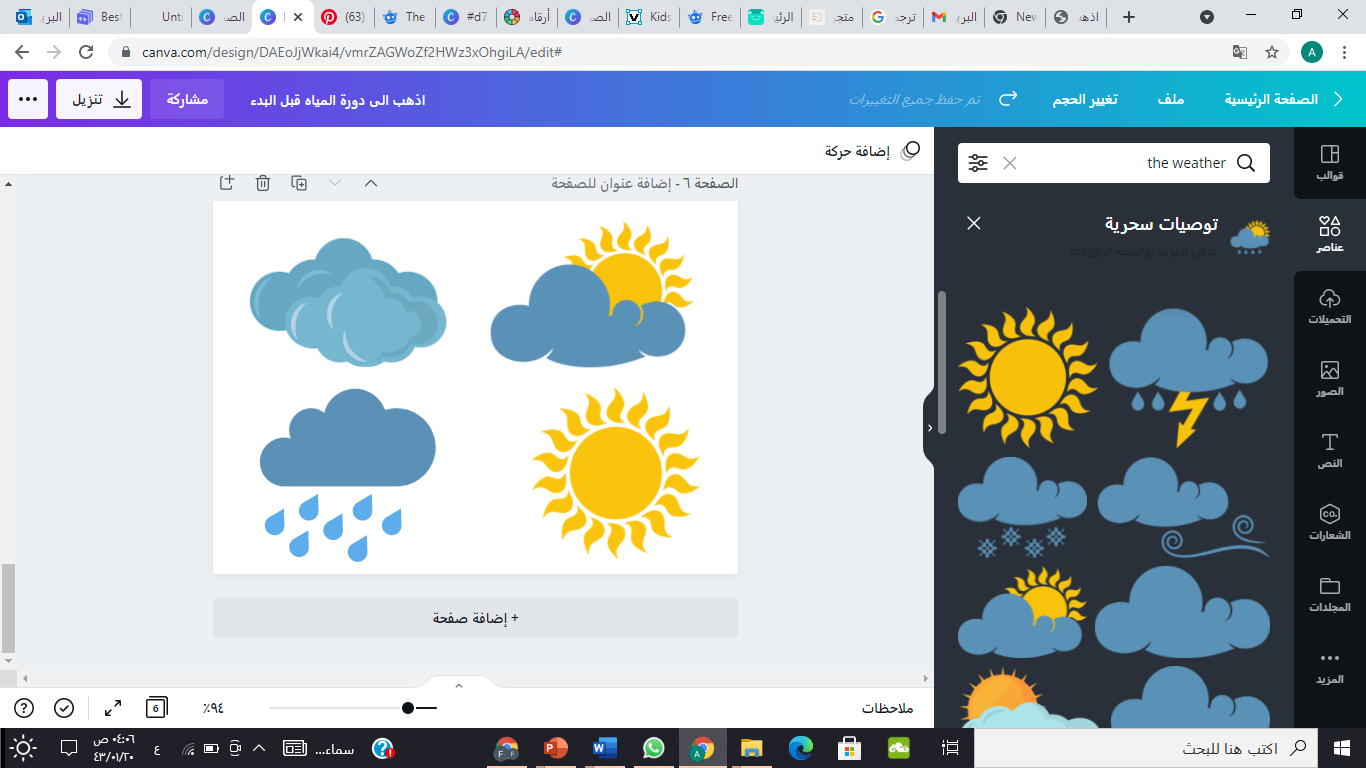 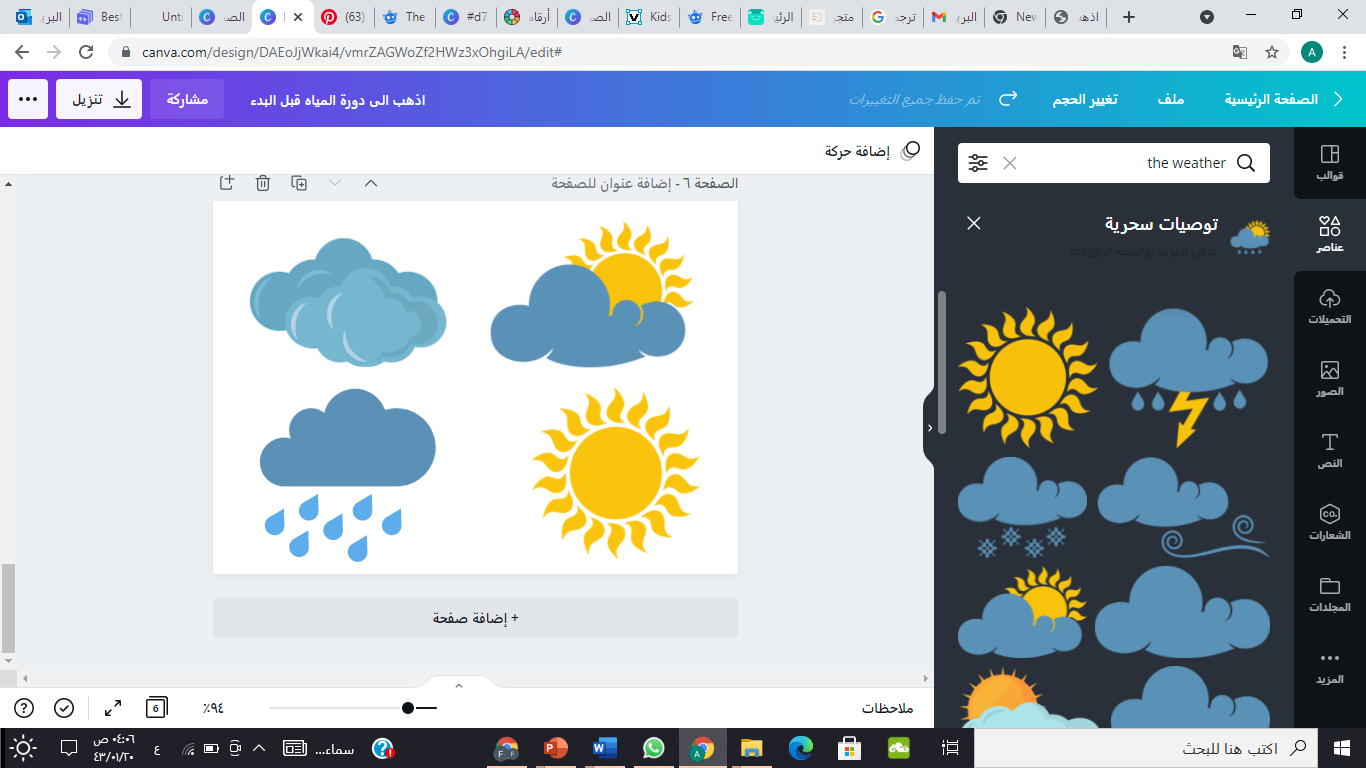 ممطر
غائم جزئي
غائم
مشمس
الربيع
الخريف
الصيف
الشتاء
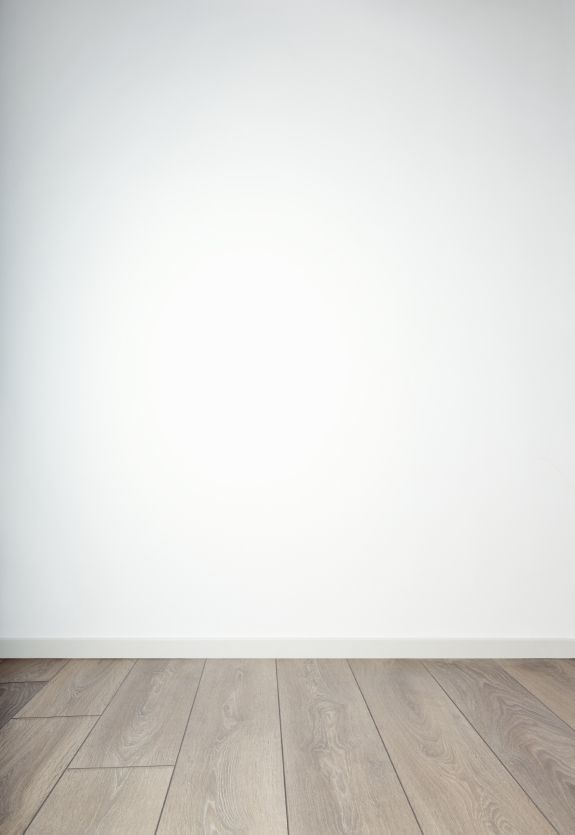 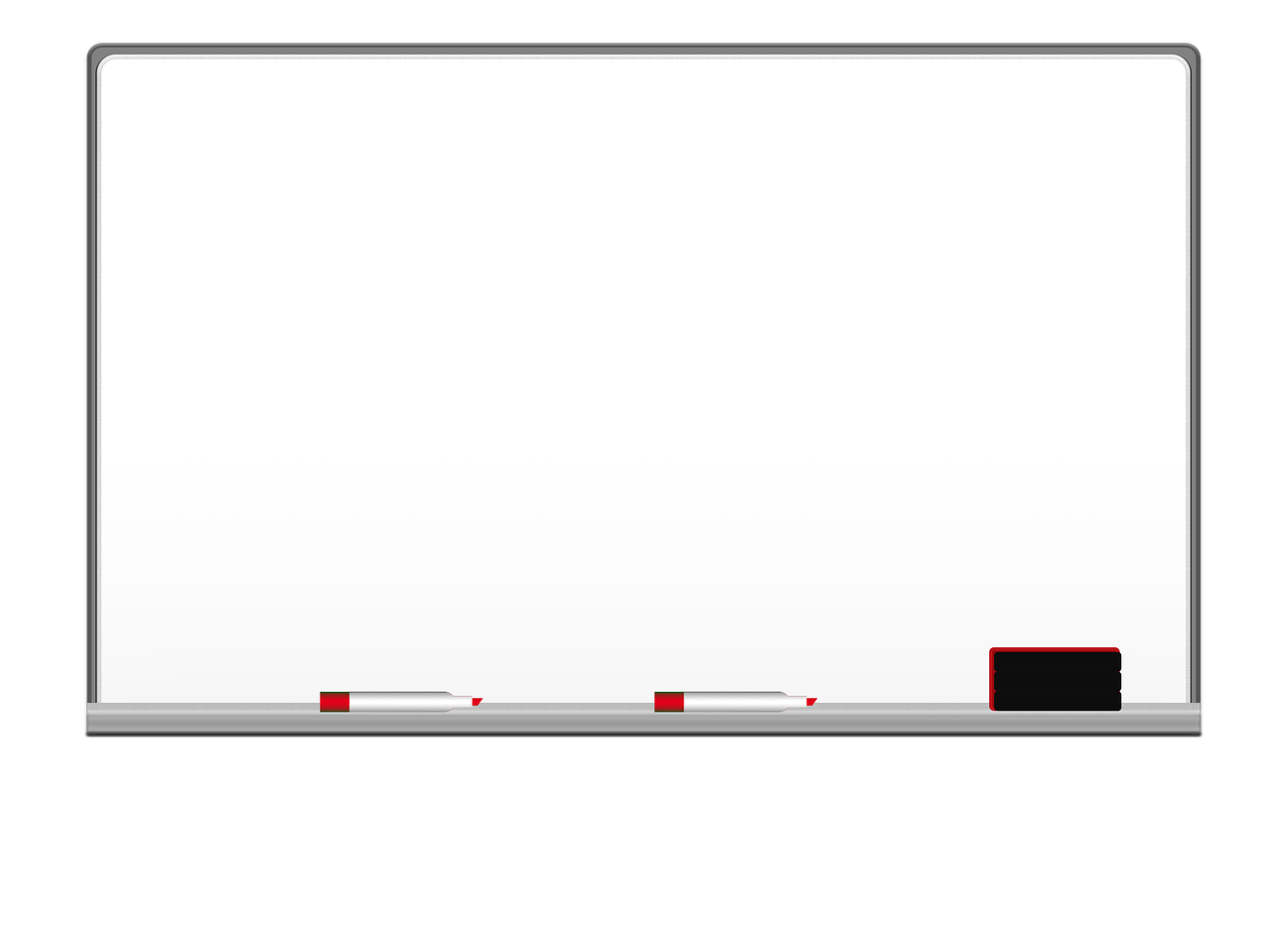 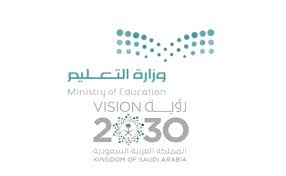 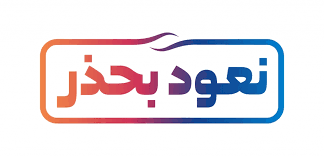 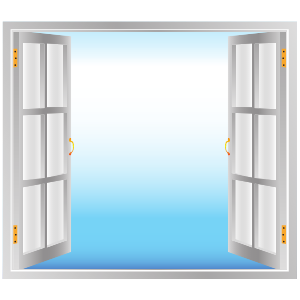 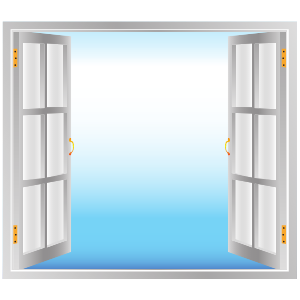 دعاء
اللهم يا معلم إبراهيم علمنا
ويا مفهم سليمان فهمنا
اللهم ارزقنا العلم النافع والعمل الصالح
اللهم اجعلنا مفاتيح للخير مغاليق للشر في كل مكان
اللهم اجعلنا مباركين حيث ماكنا
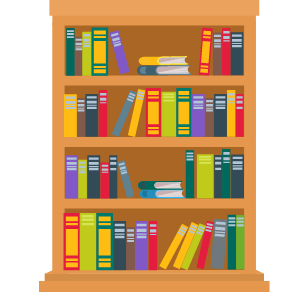 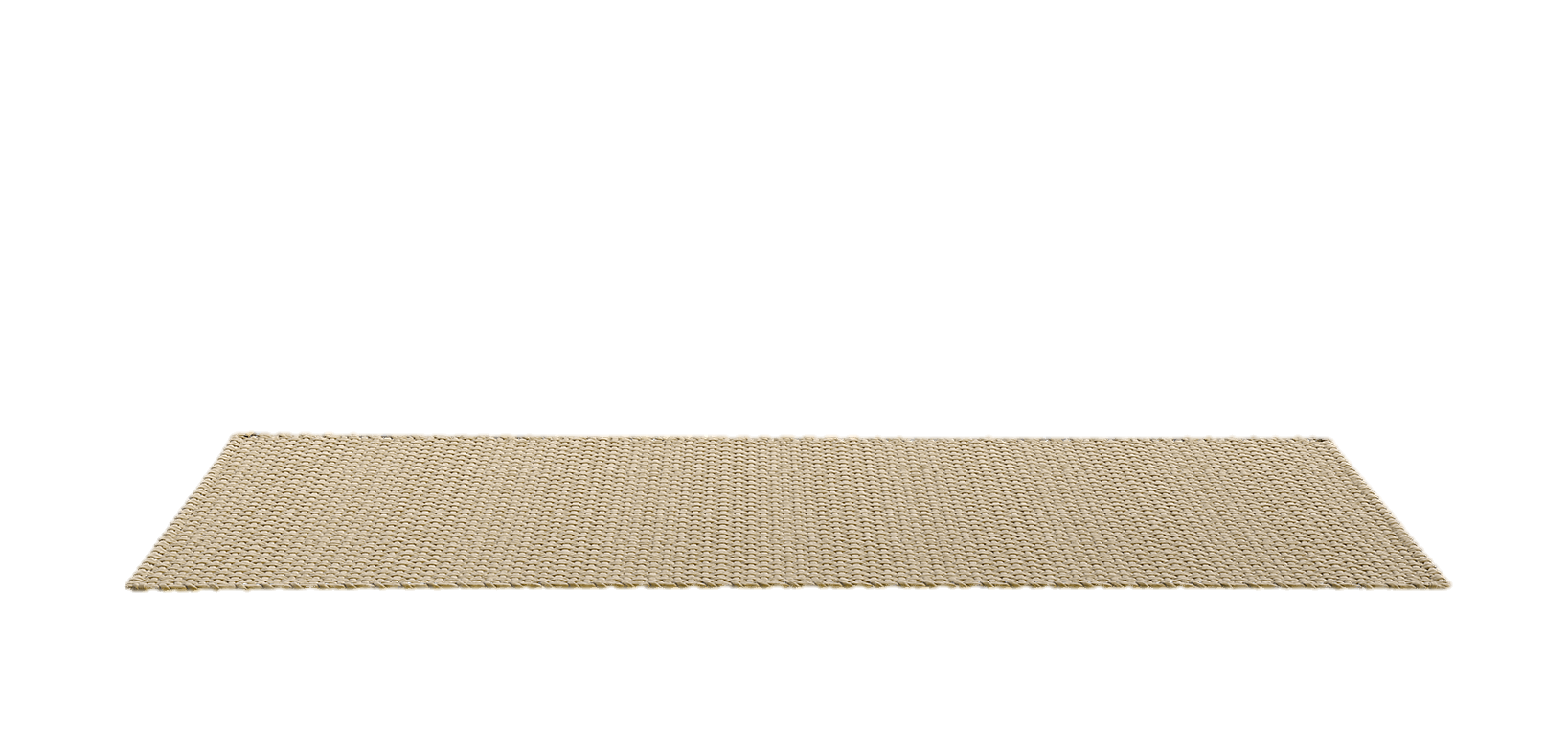 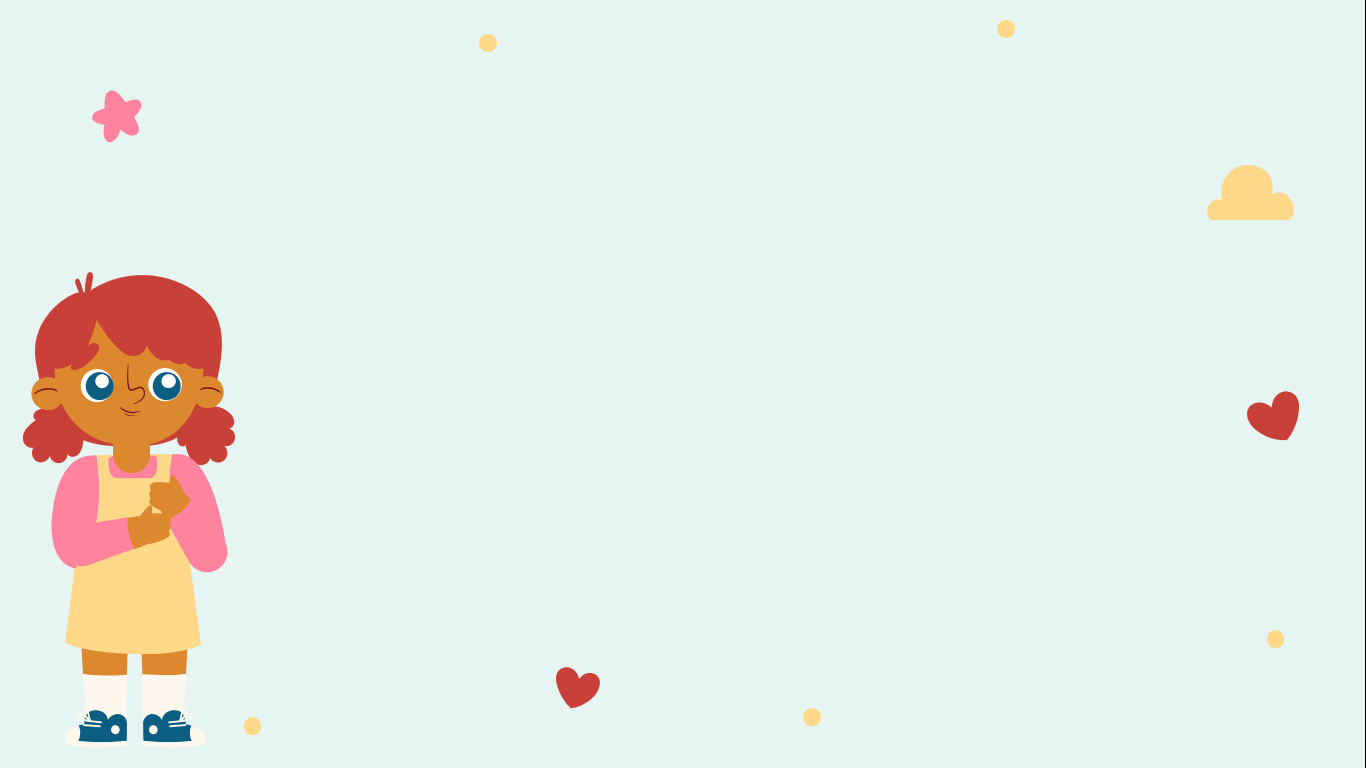 دمت شامخًا يا وطني
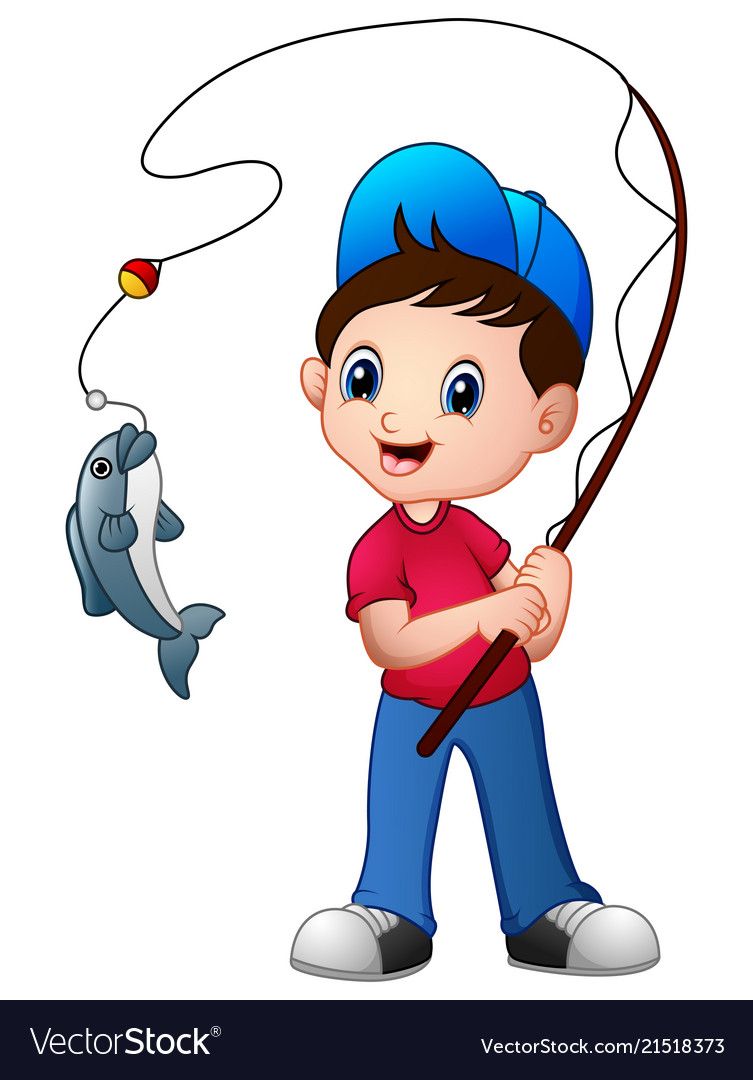 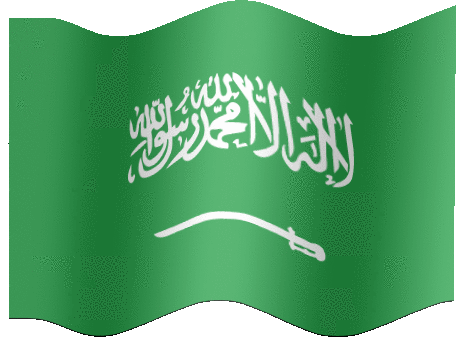 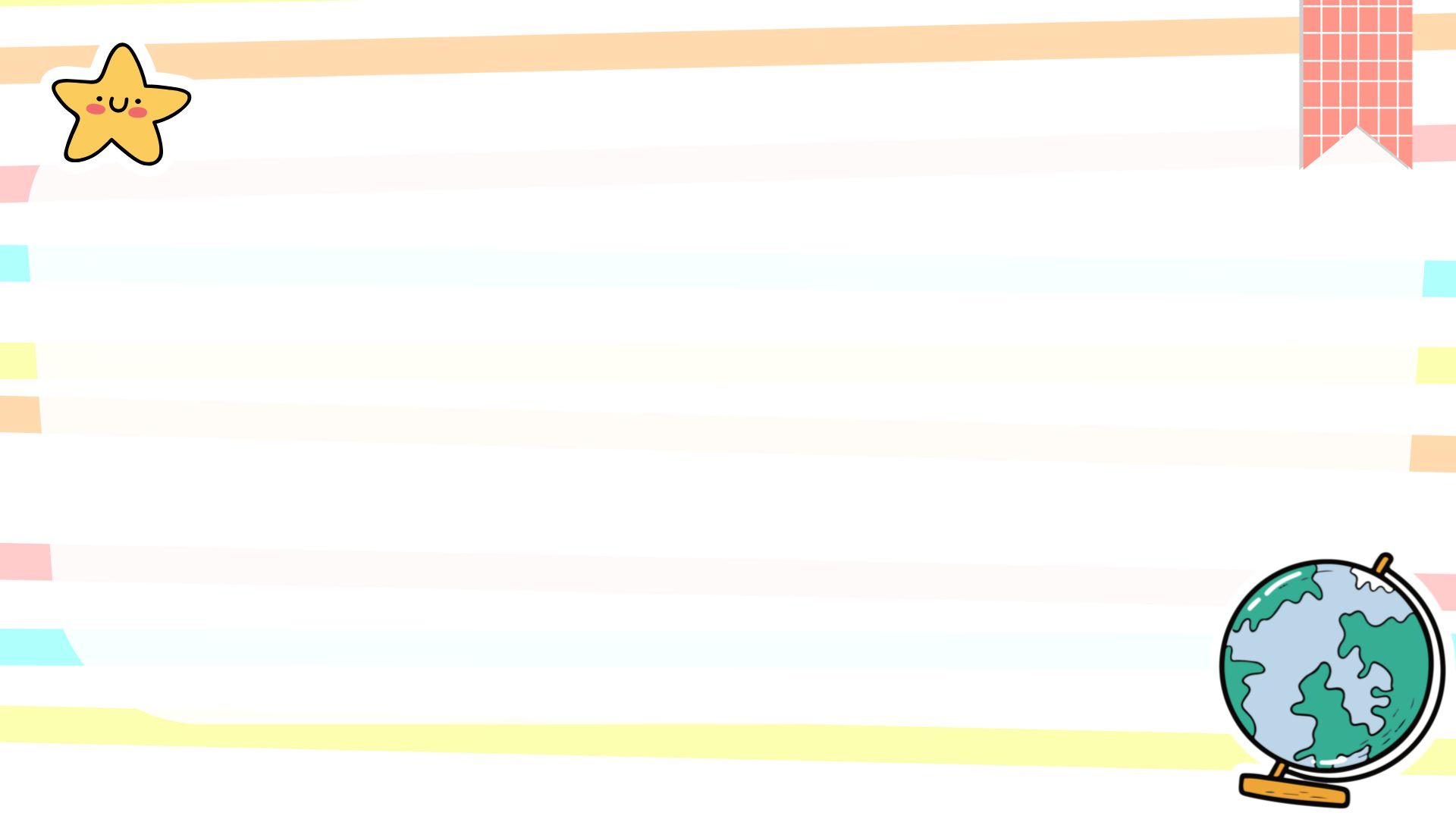 الحضور و الغياب
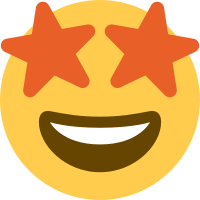 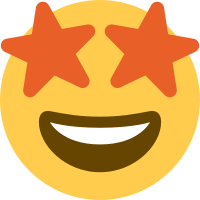 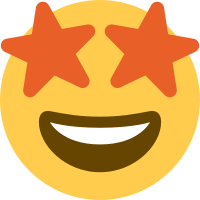 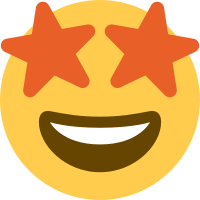 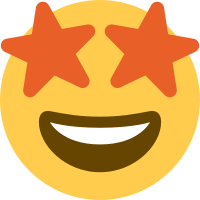 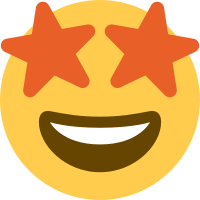 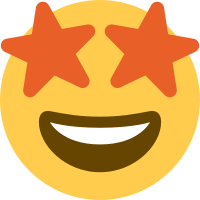 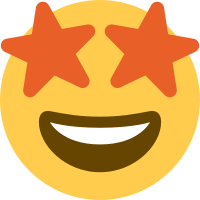 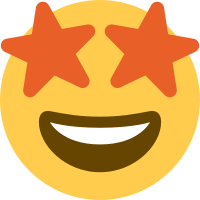 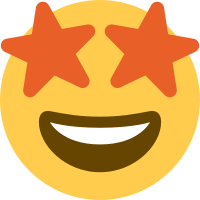 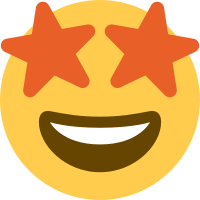 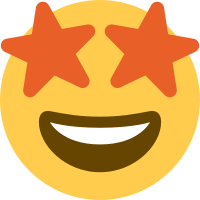 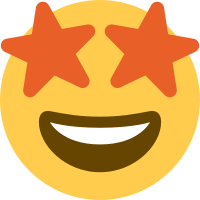 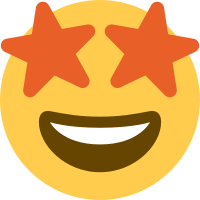 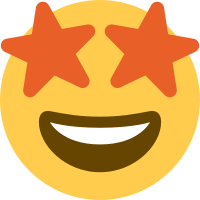 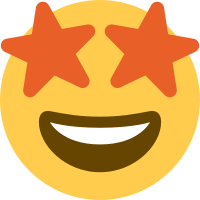 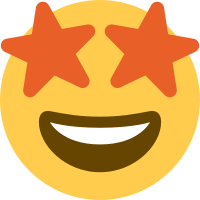 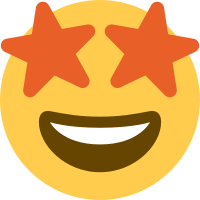 اسم الطالب
اسم الطالب
اسم الطالب
اسم الطالب
اسم الطالب
اسم الطالب
اسم الطالب
اسم الطالب
اسم الطالب
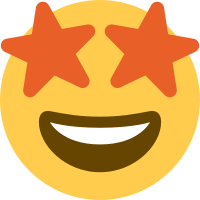 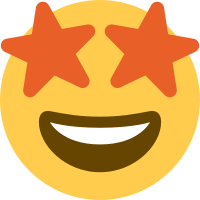 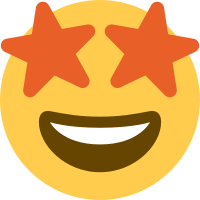 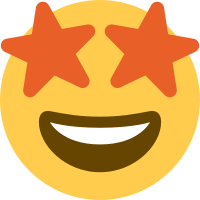 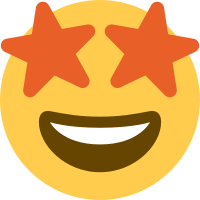 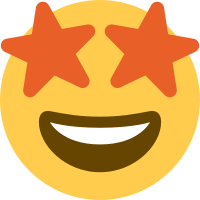 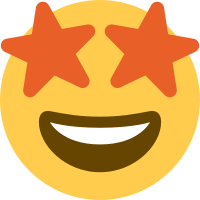 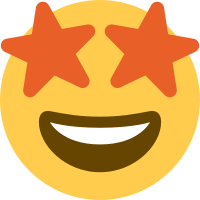 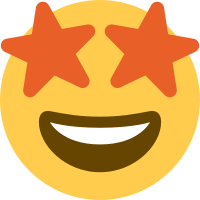 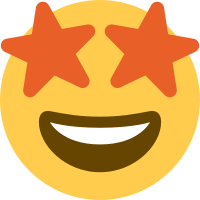 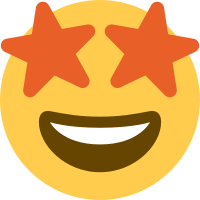 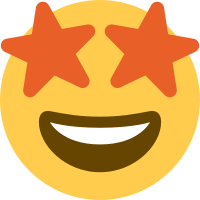 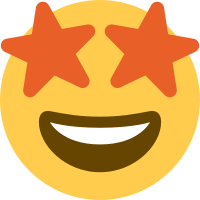 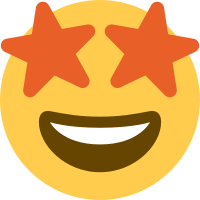 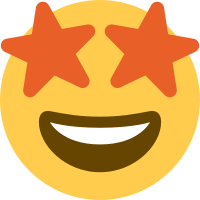 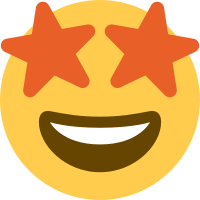 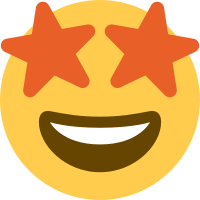 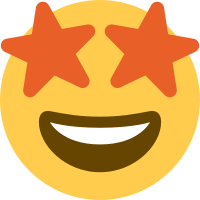 اسم الطالب
اسم الطالب
اسم الطالب
اسم الطالب
اسم الطالب
اسم الطالب
اسم الطالب
اسم الطالب
اسم الطالب
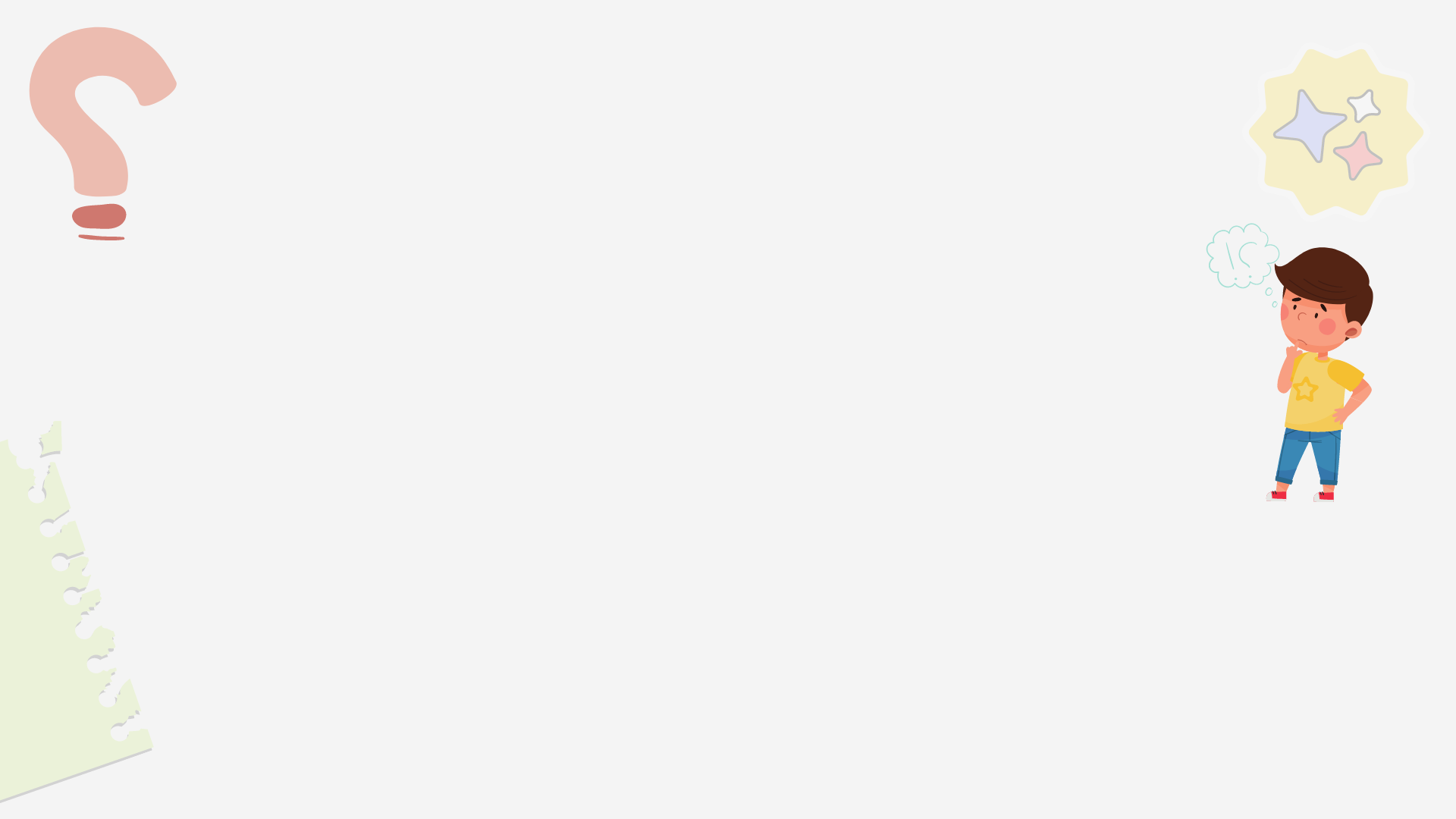 استراتيجية جدول التعلم
هيا نبدأ درسنا و نتساعد في ملئ جدول التعلم لليوم
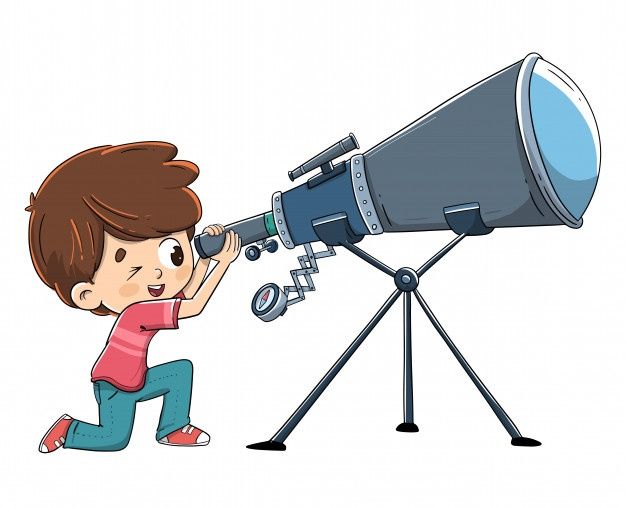 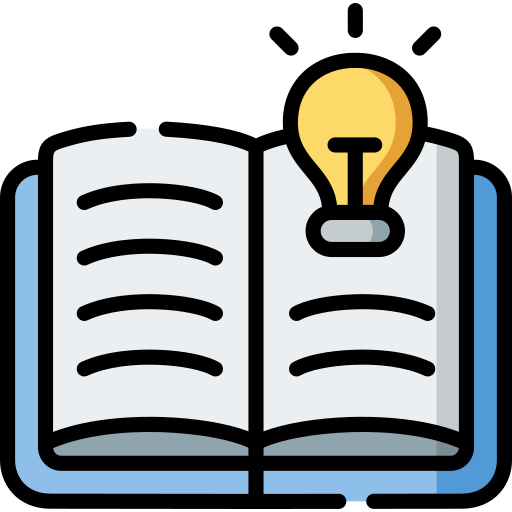 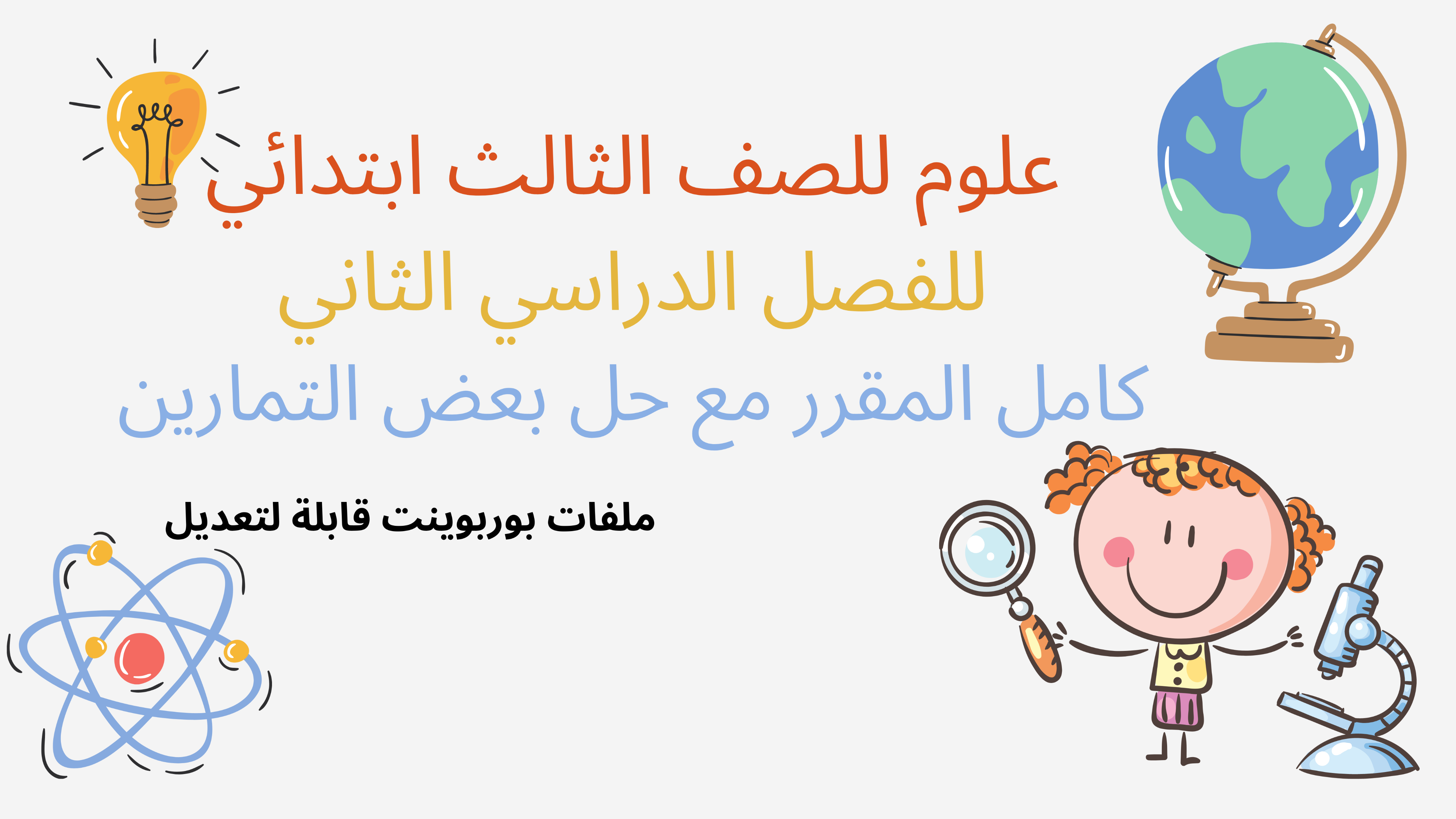 الوحدة الخامسة
علوم
ثاني ابتدائي
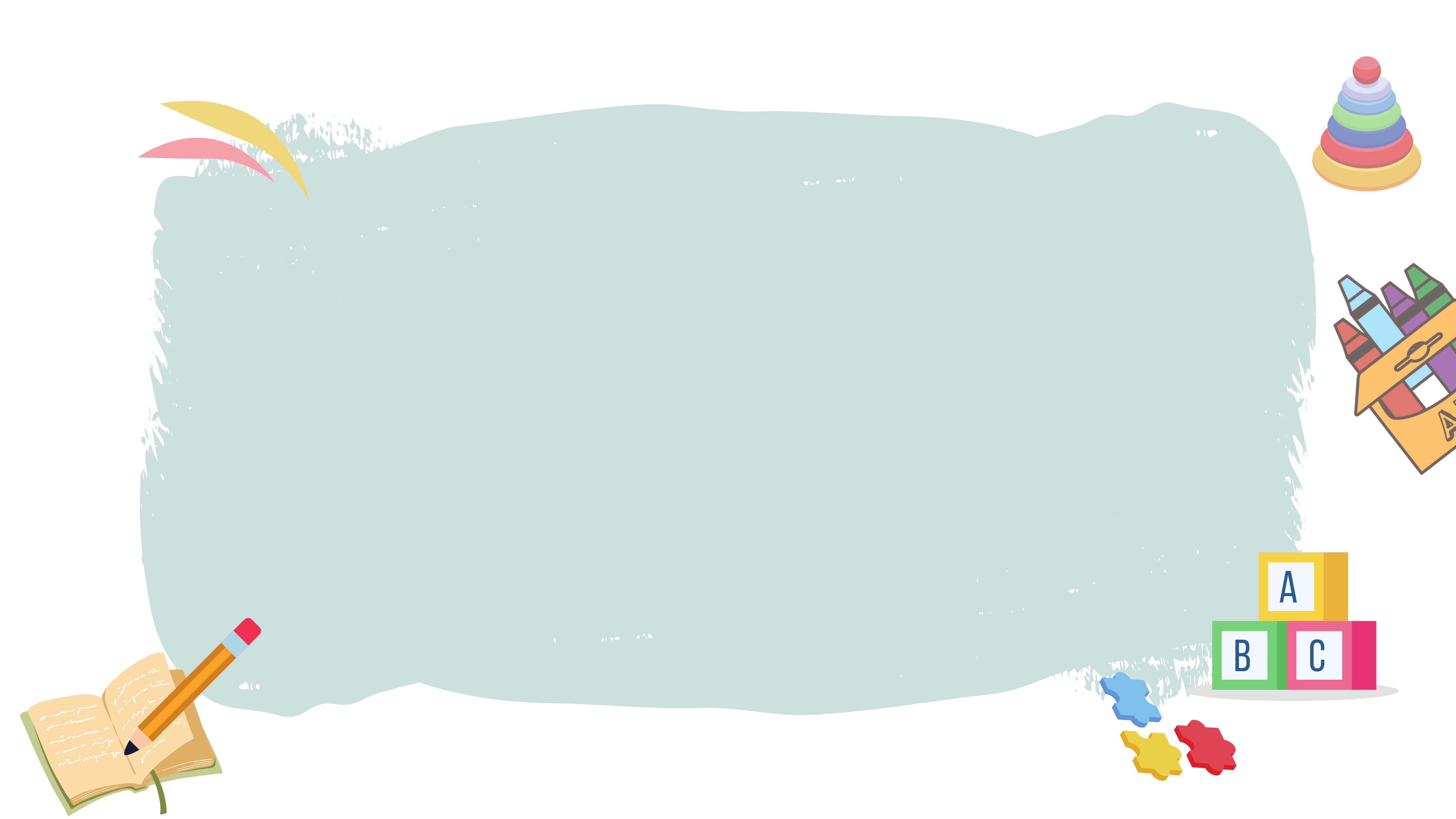 الفصل التاسع
نظرة إلى المادة
مفردات الفصل التاسع
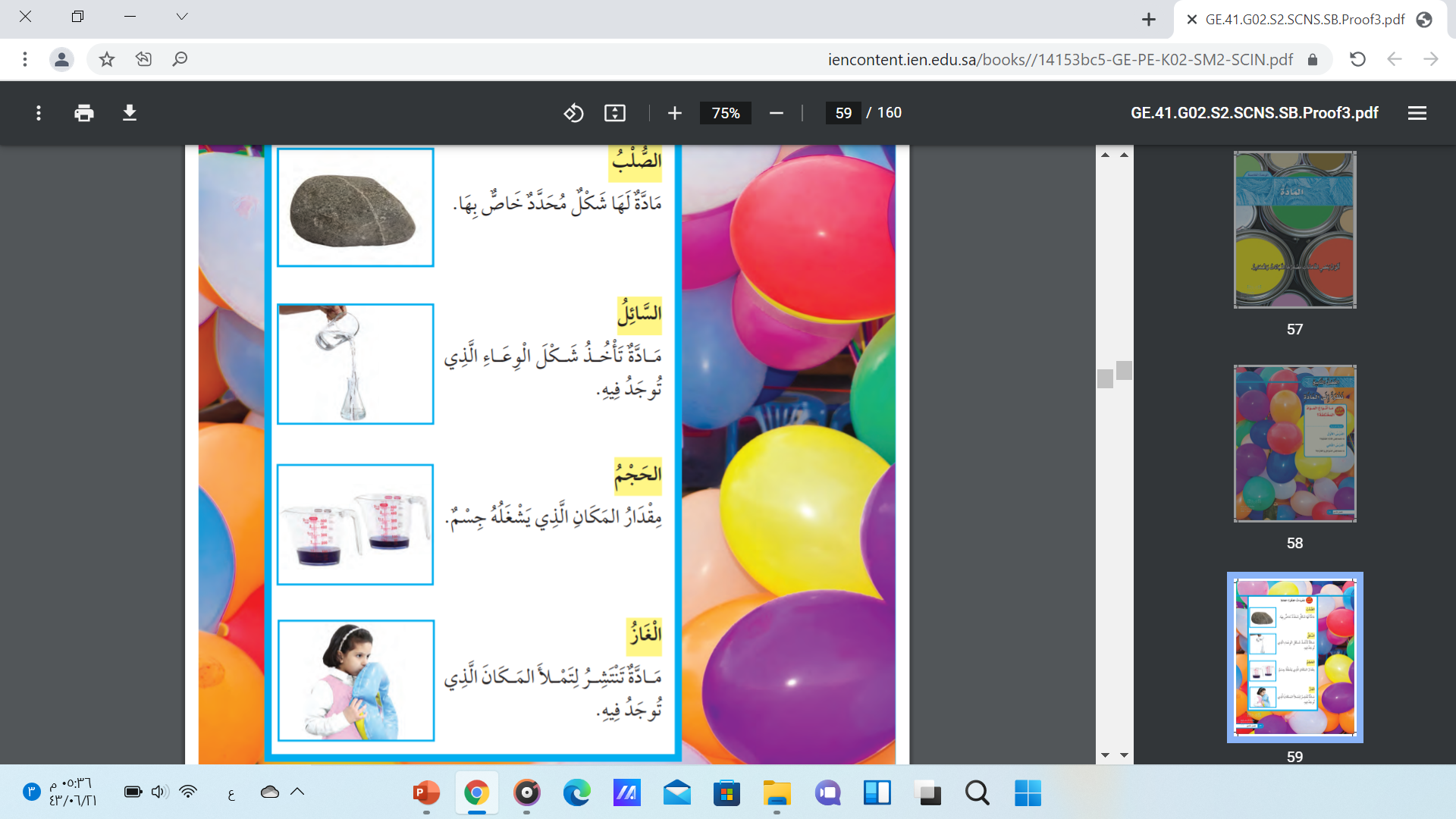 السائل
مادة تأخذ شكل الوعاء الذي توجد فيه
مفردات الفصل التاسع
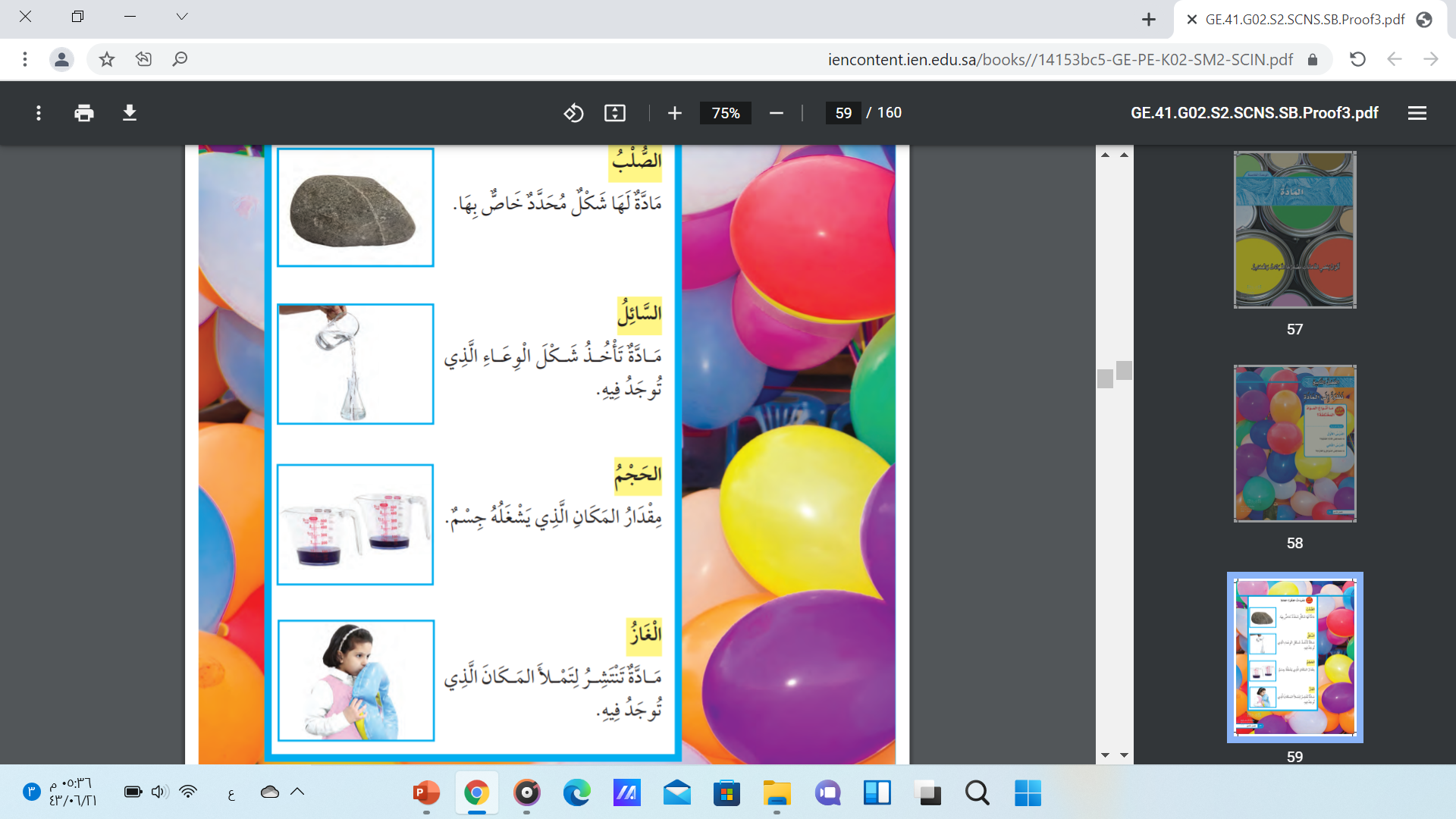 الغاز
مادة تنتشر لتملأ المكان الذي توجد فيه
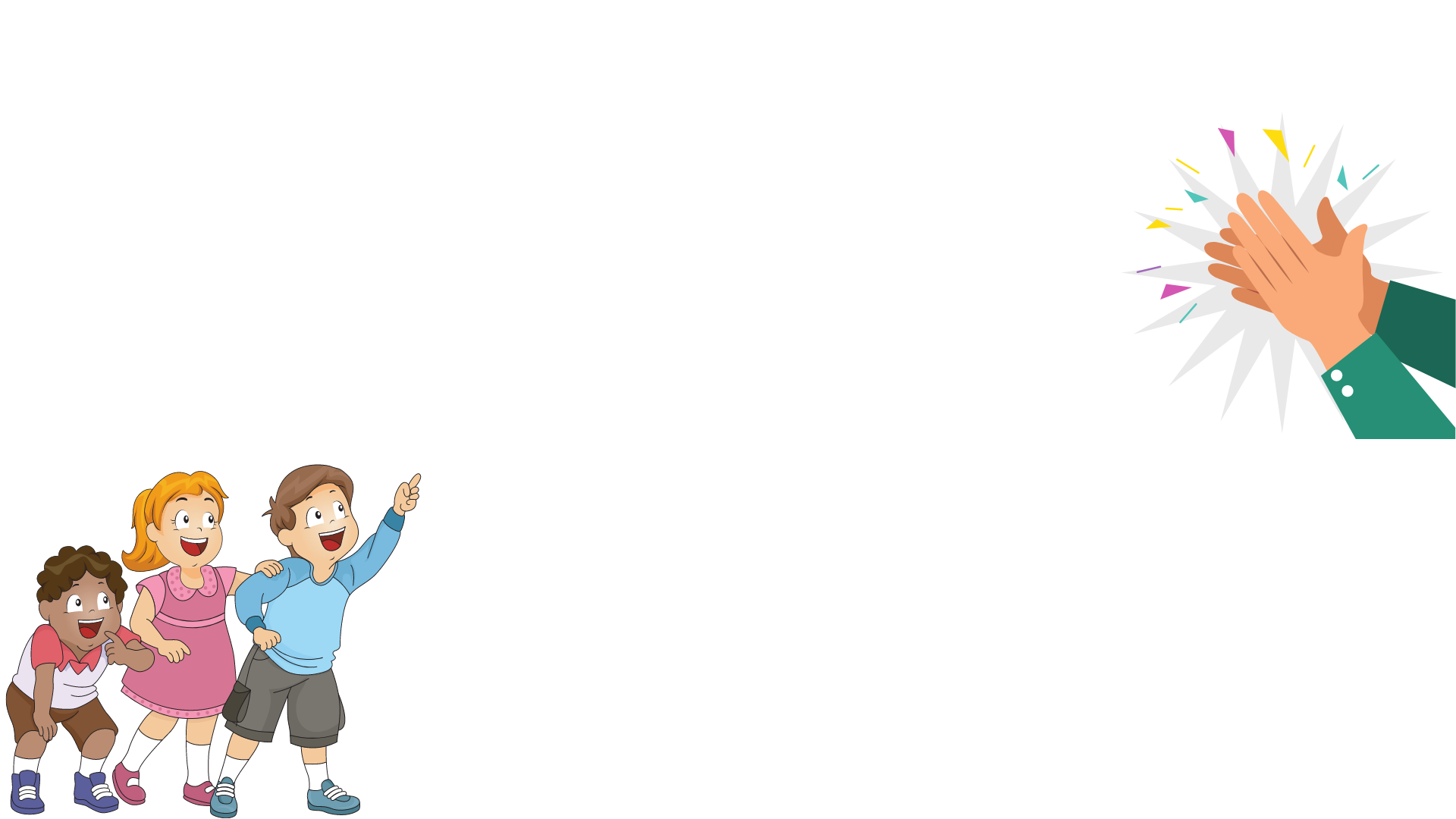 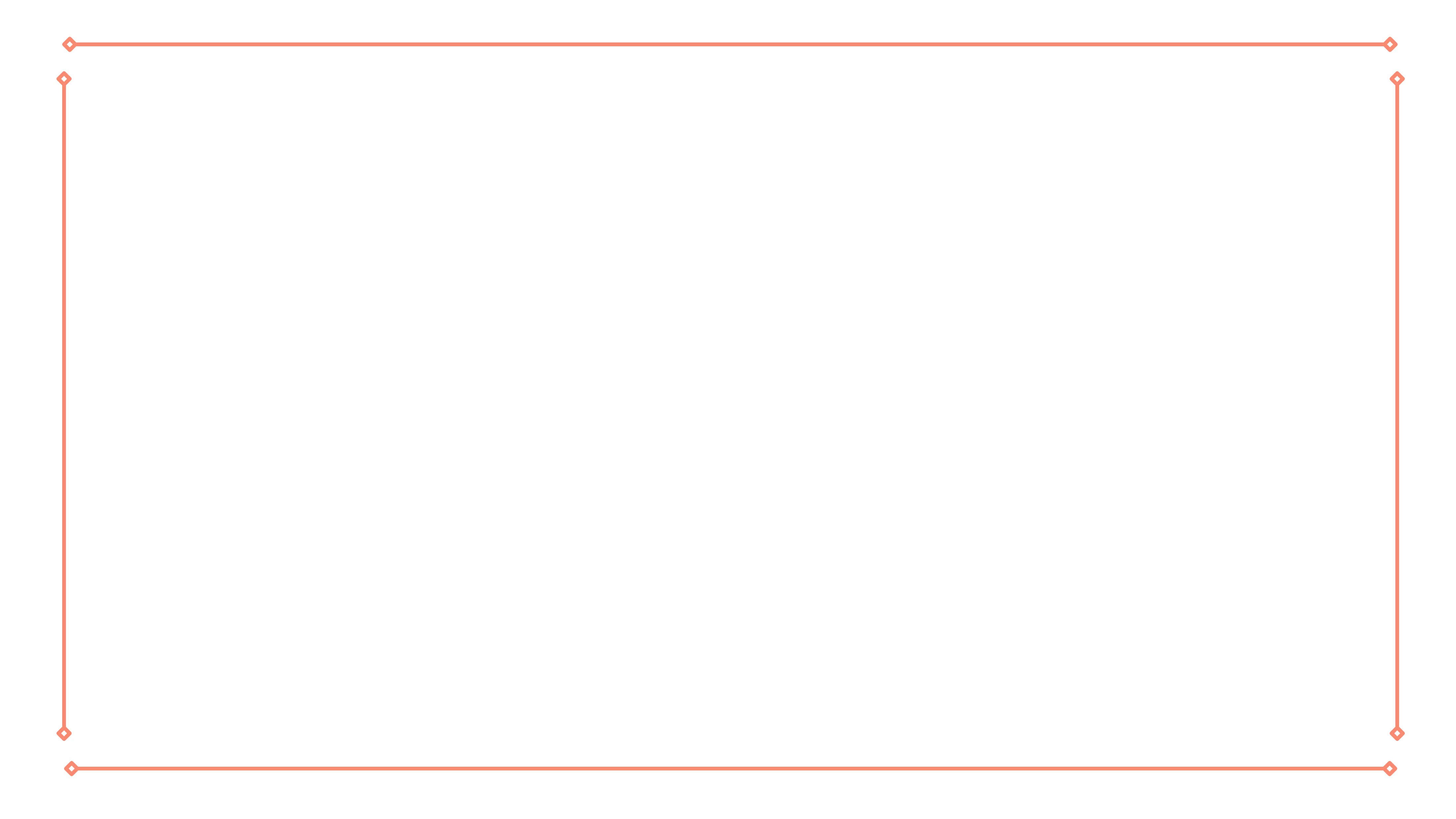 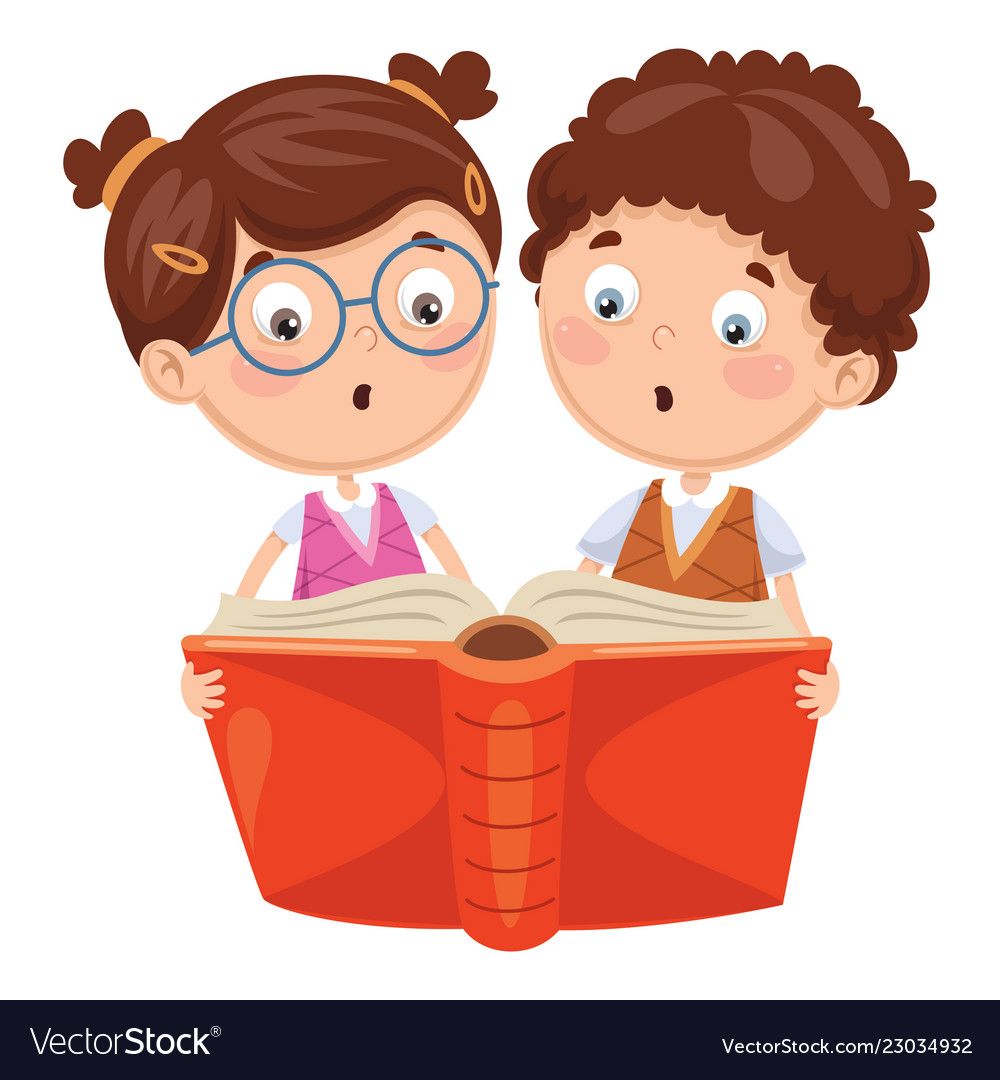 هيا بنا نسترجع معلوماتنا 
التي سبق وتعلمناها
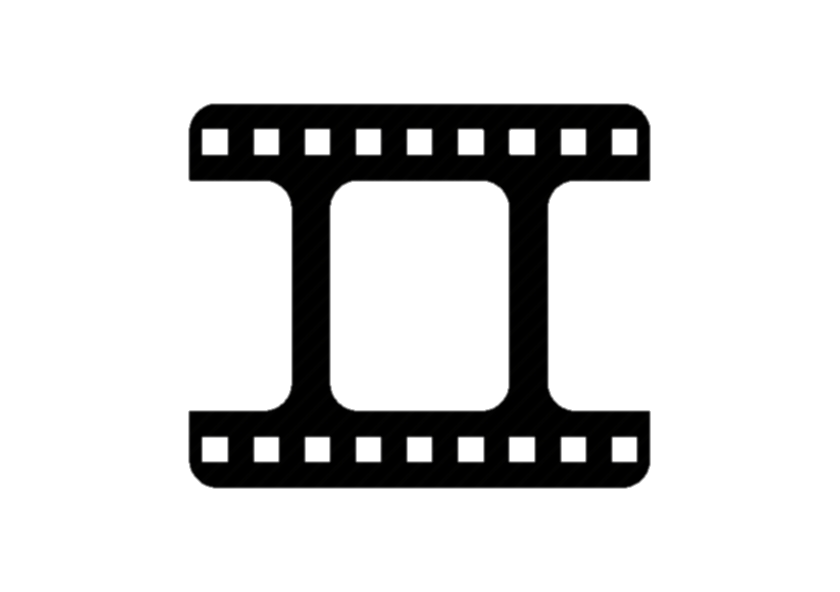 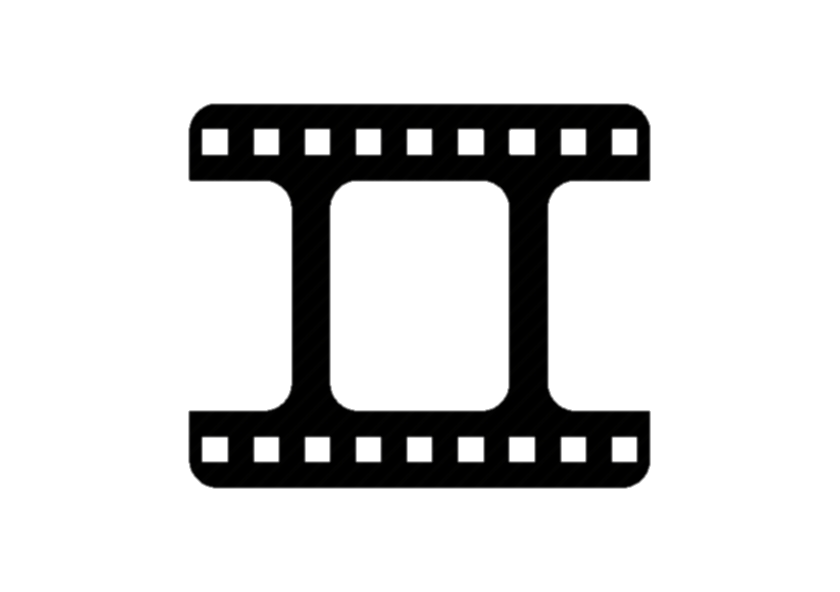 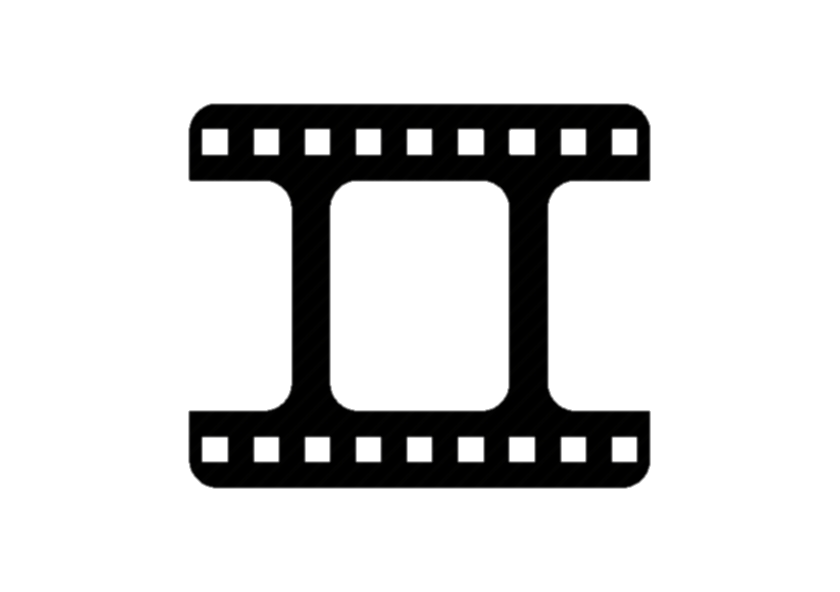 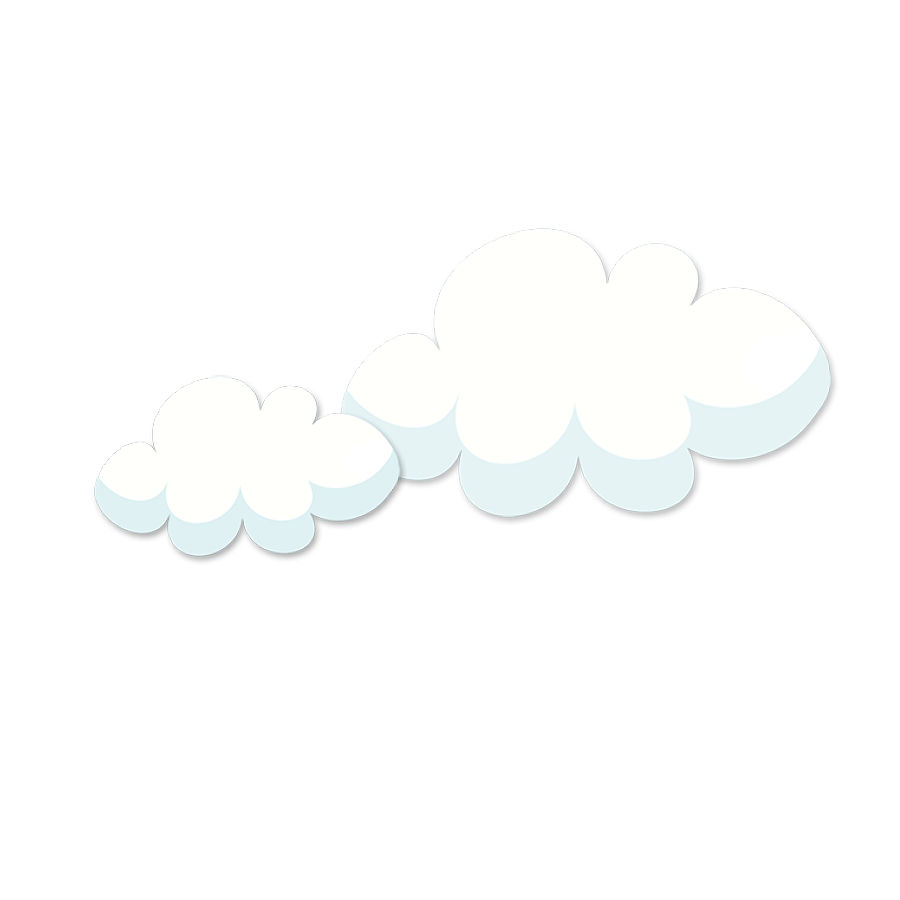 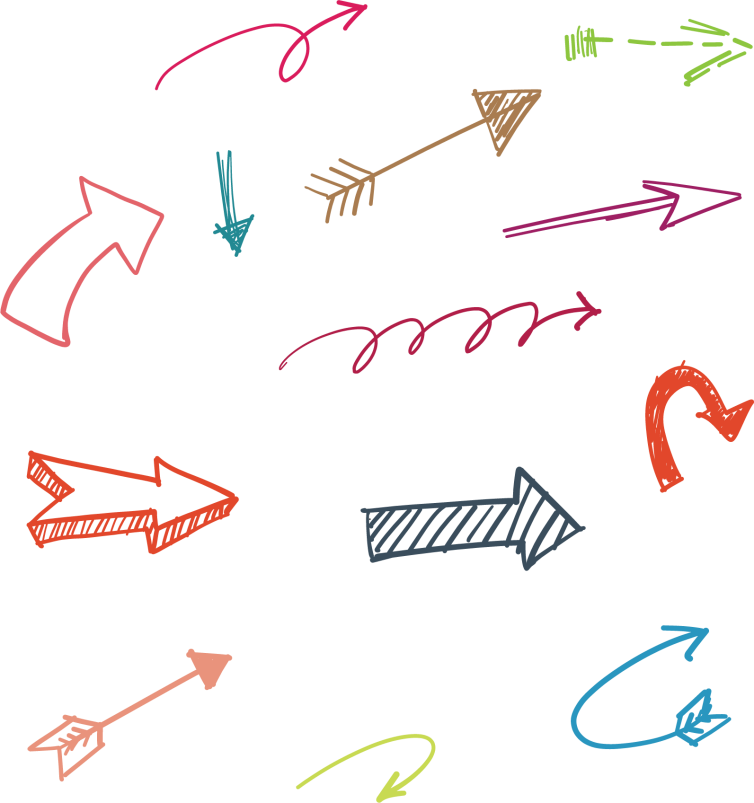 مادة لها شكل محدد خاص بها
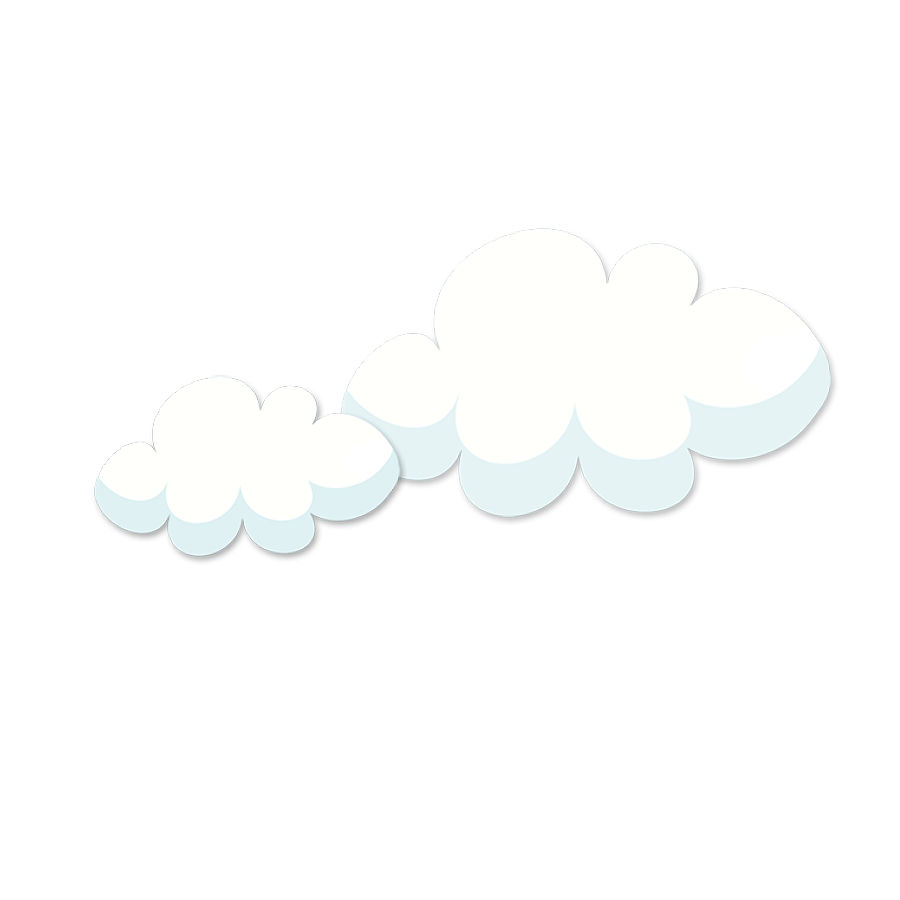 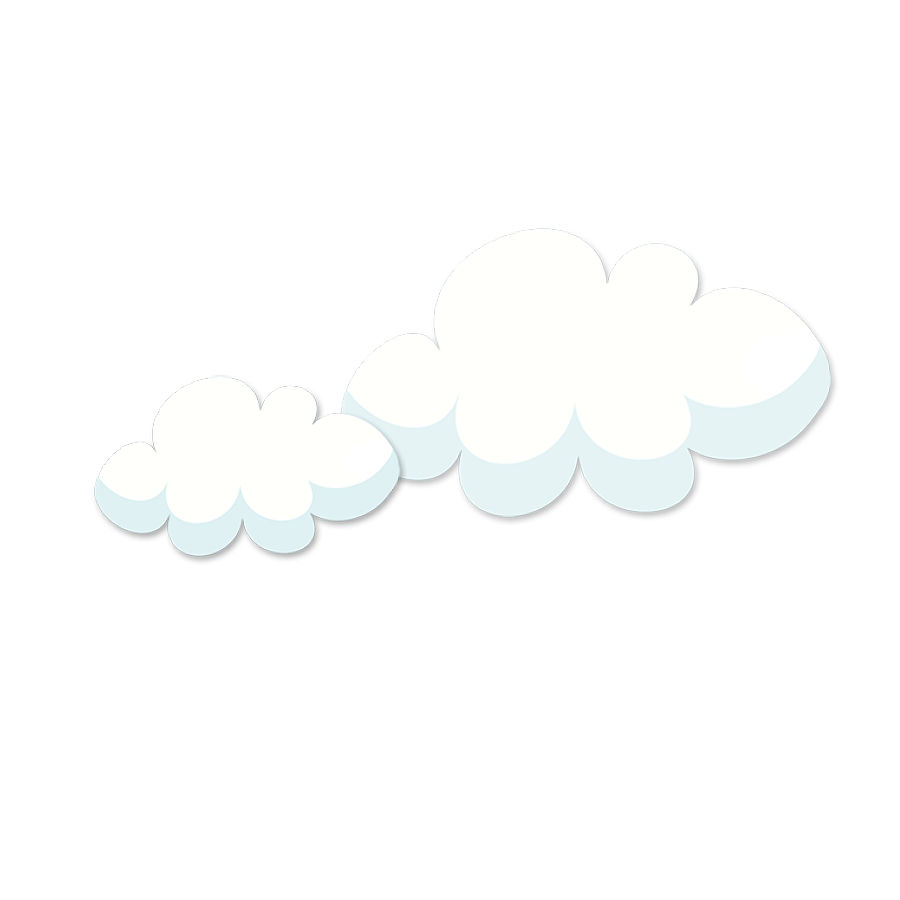 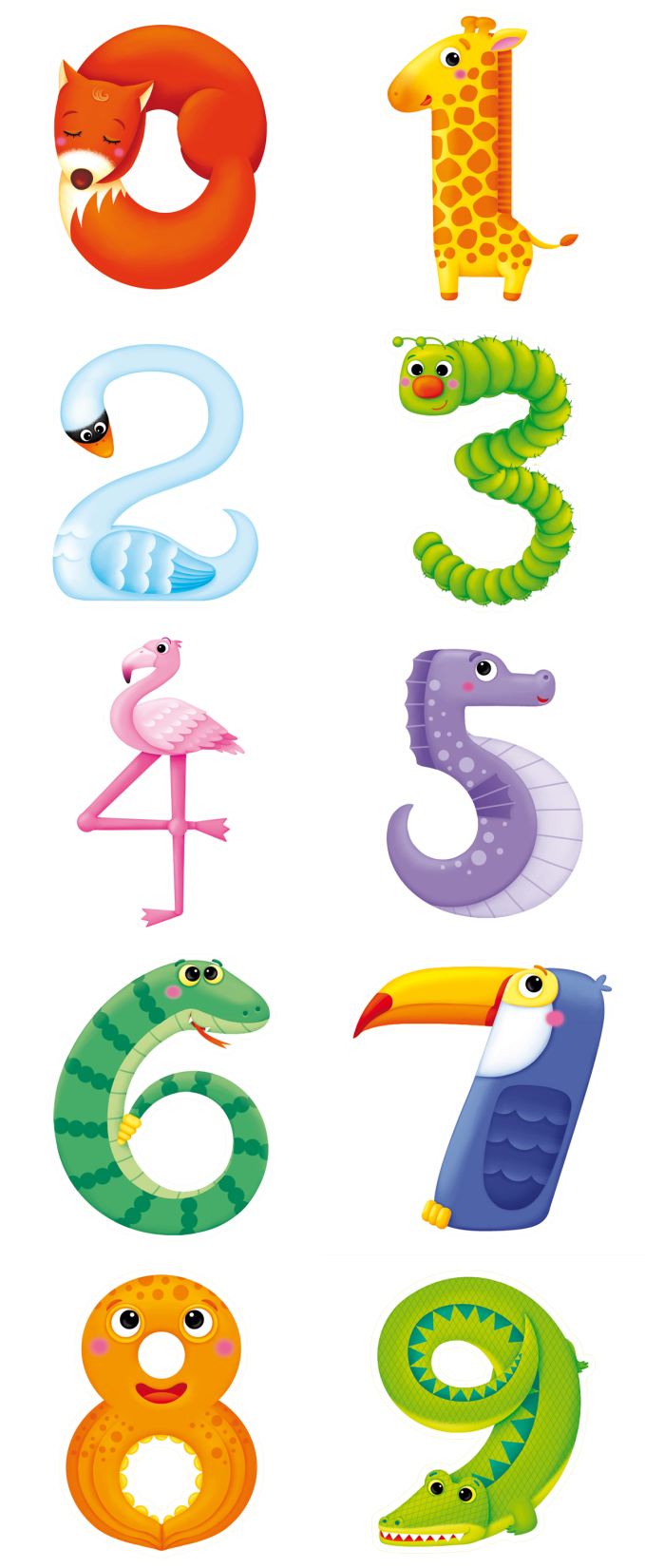 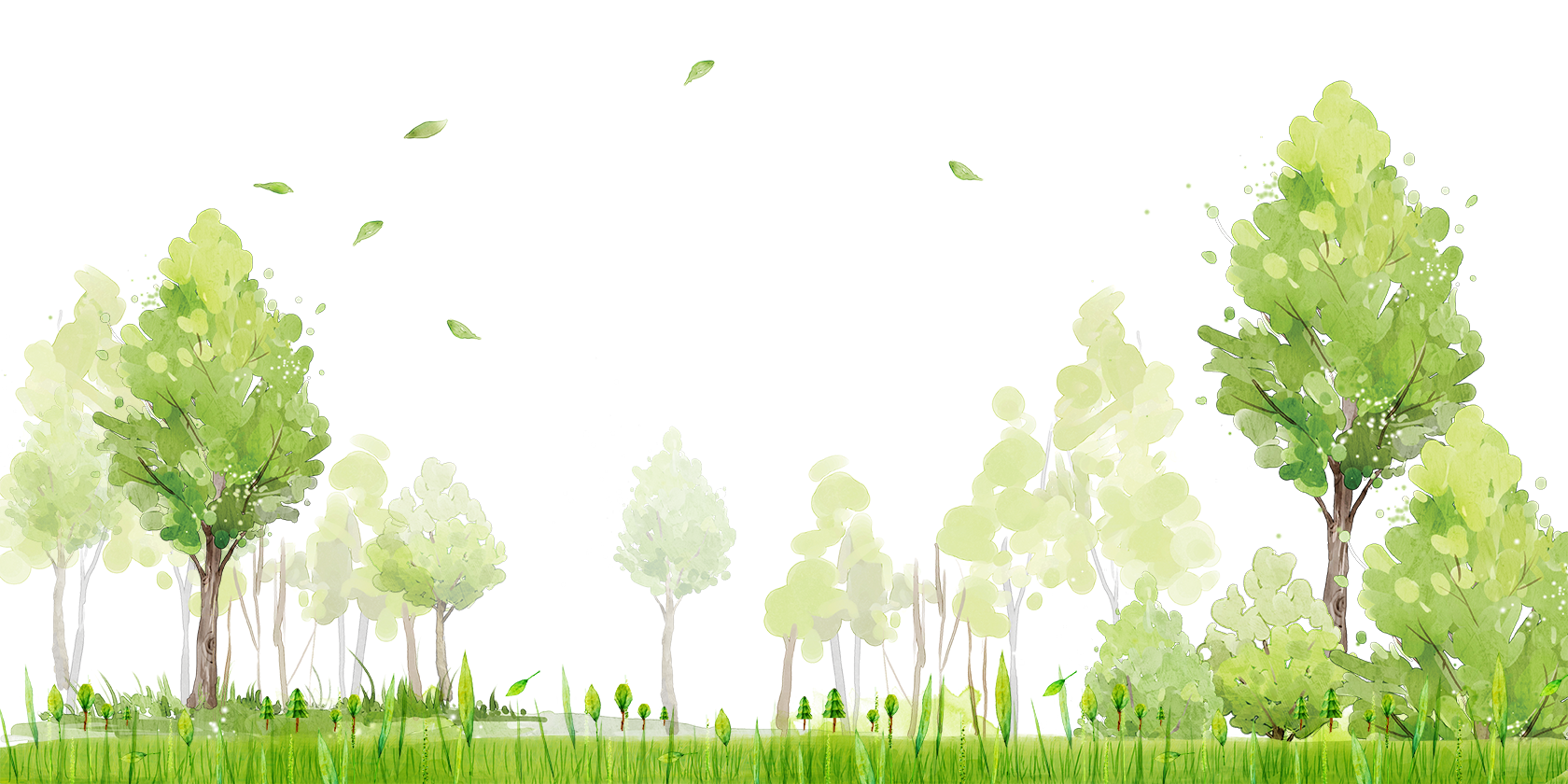 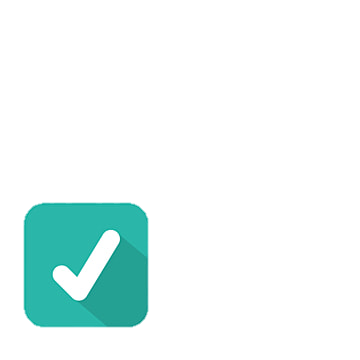 المادة الصلبة
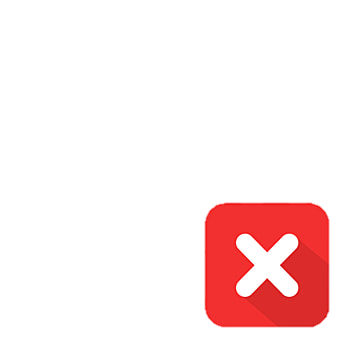 المادة السائلة
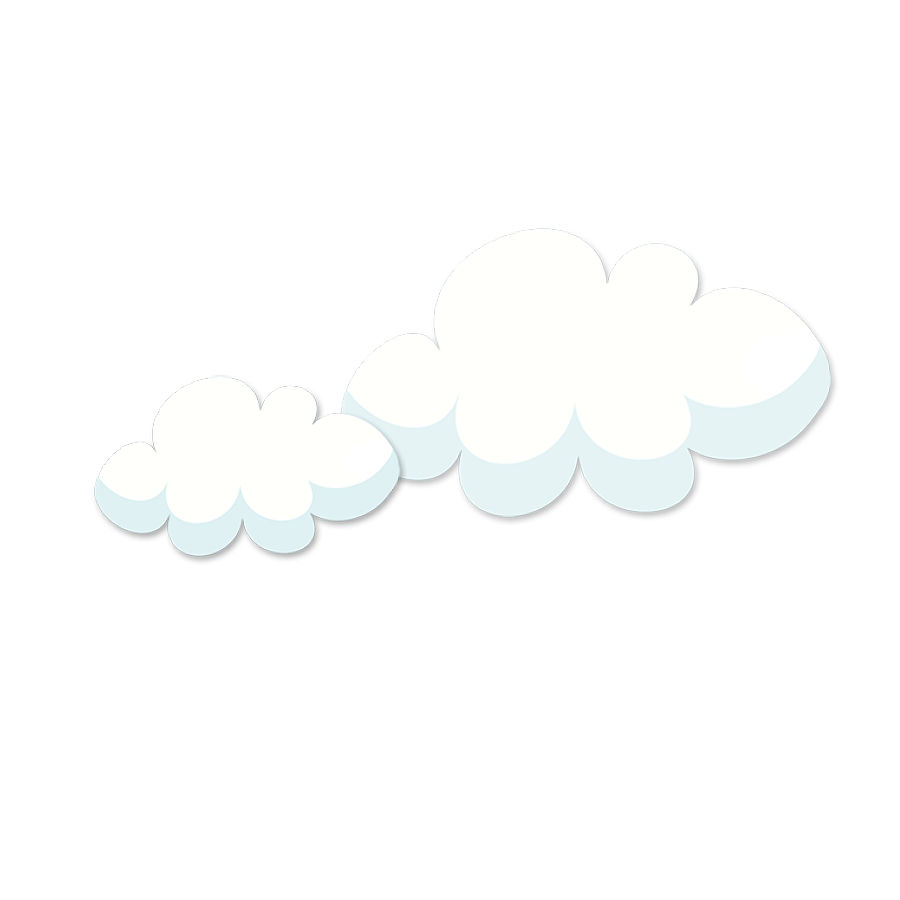 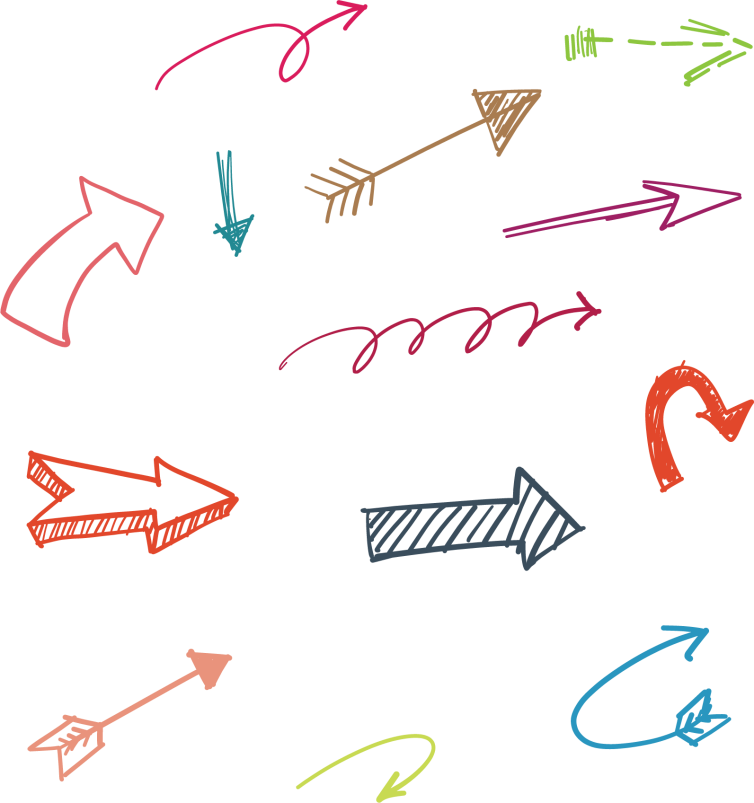 تستخدم .......لقياس طول المادة الصلبة وعرضها وارتفاعها
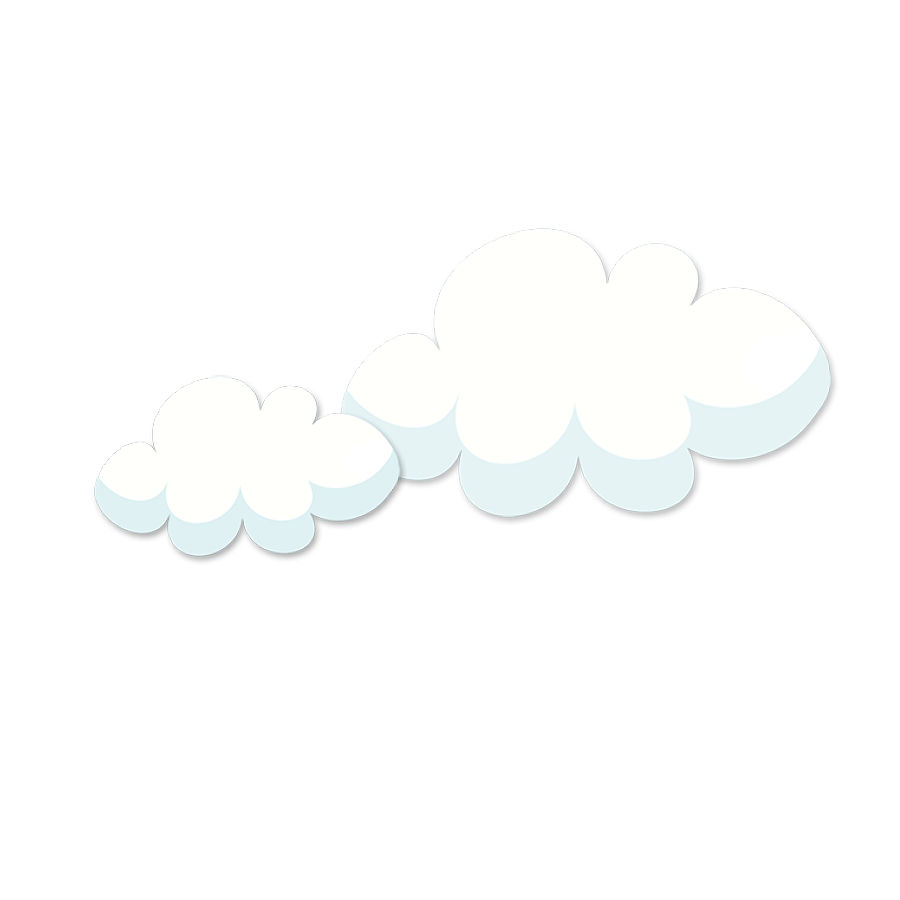 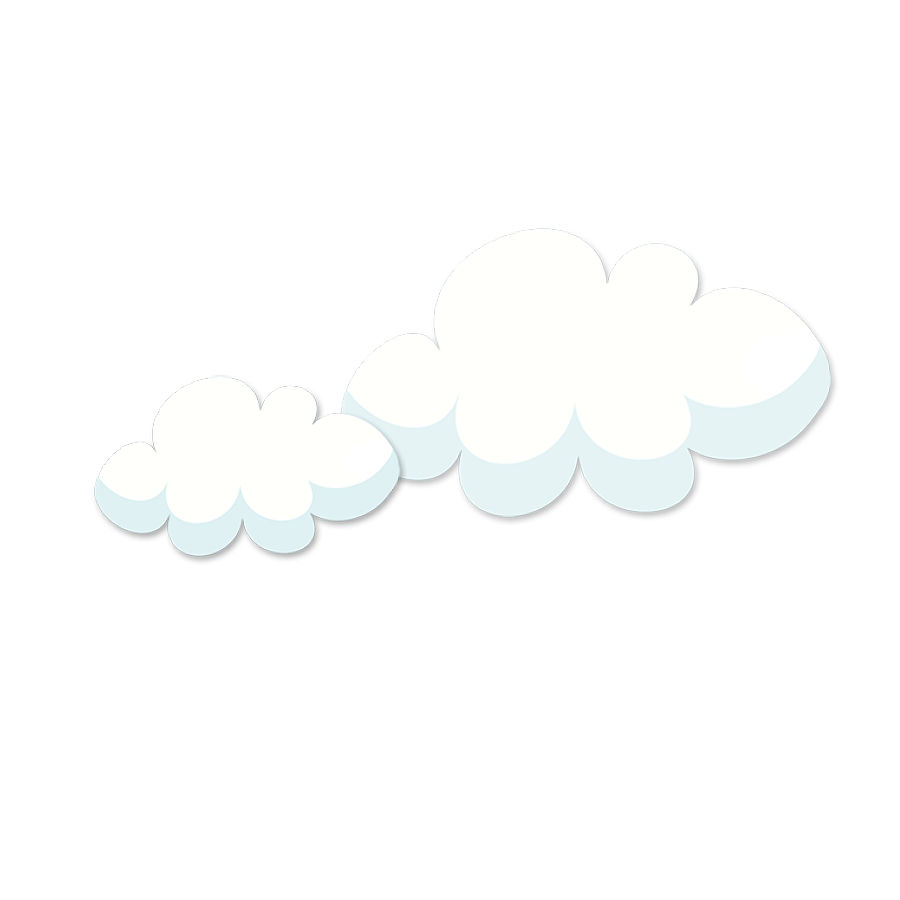 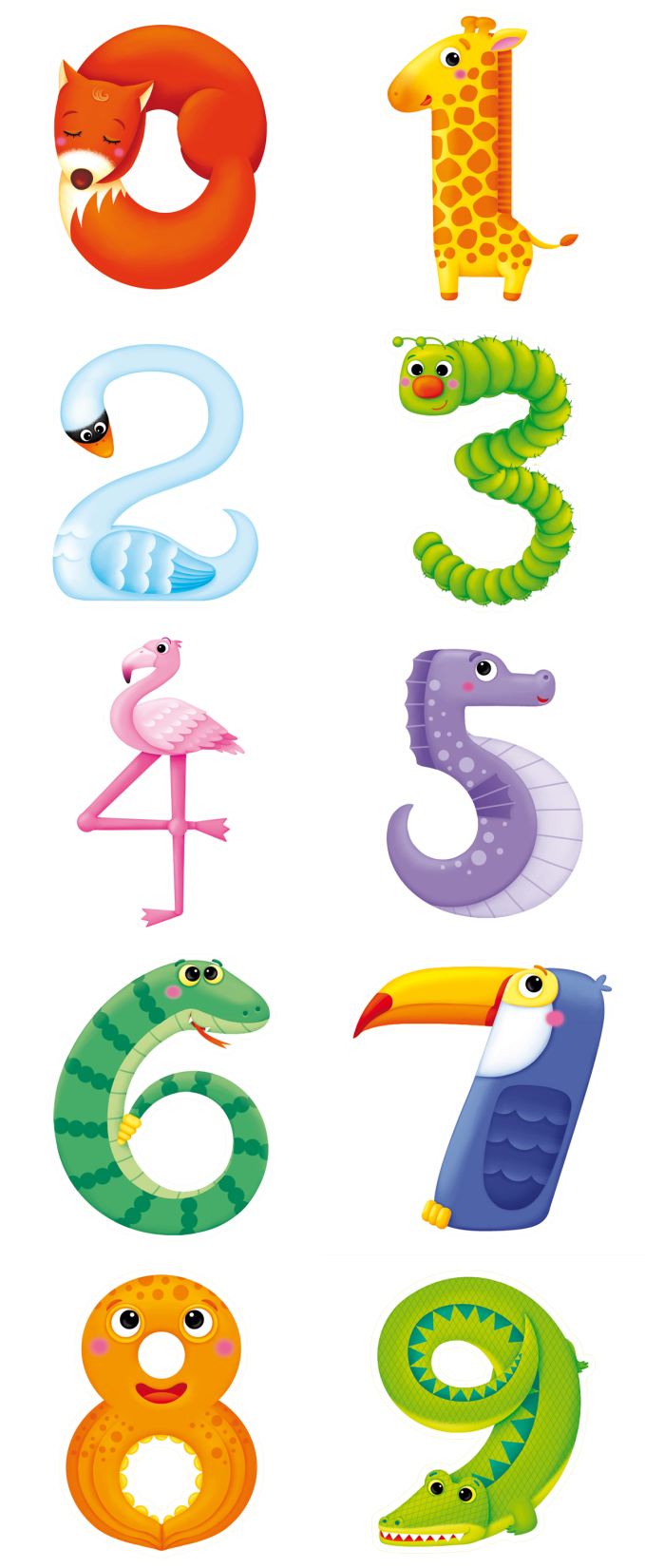 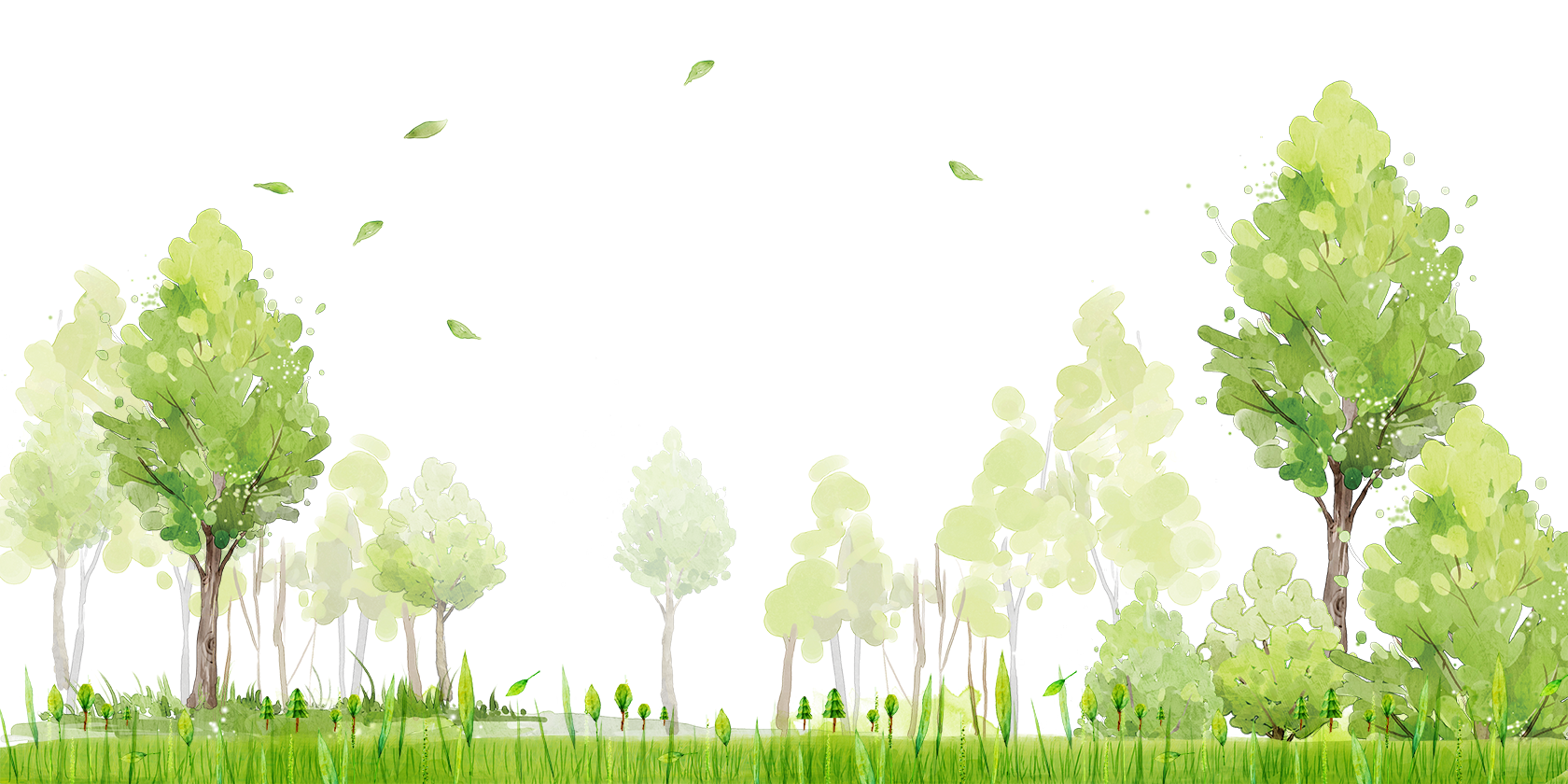 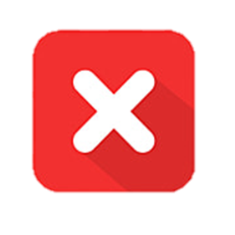 الميزان
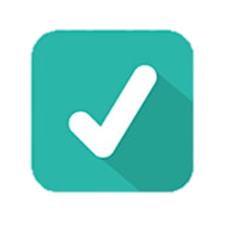 المسطرة
الفصل التاسع
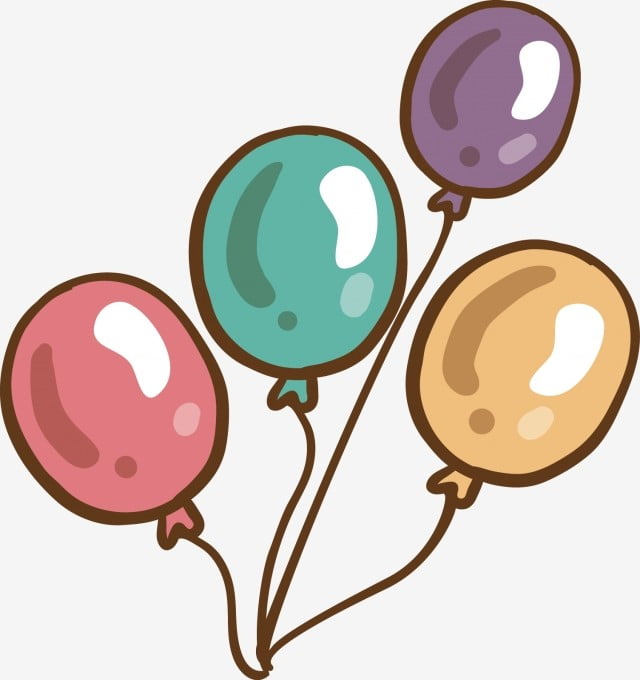 الدرس الثاني
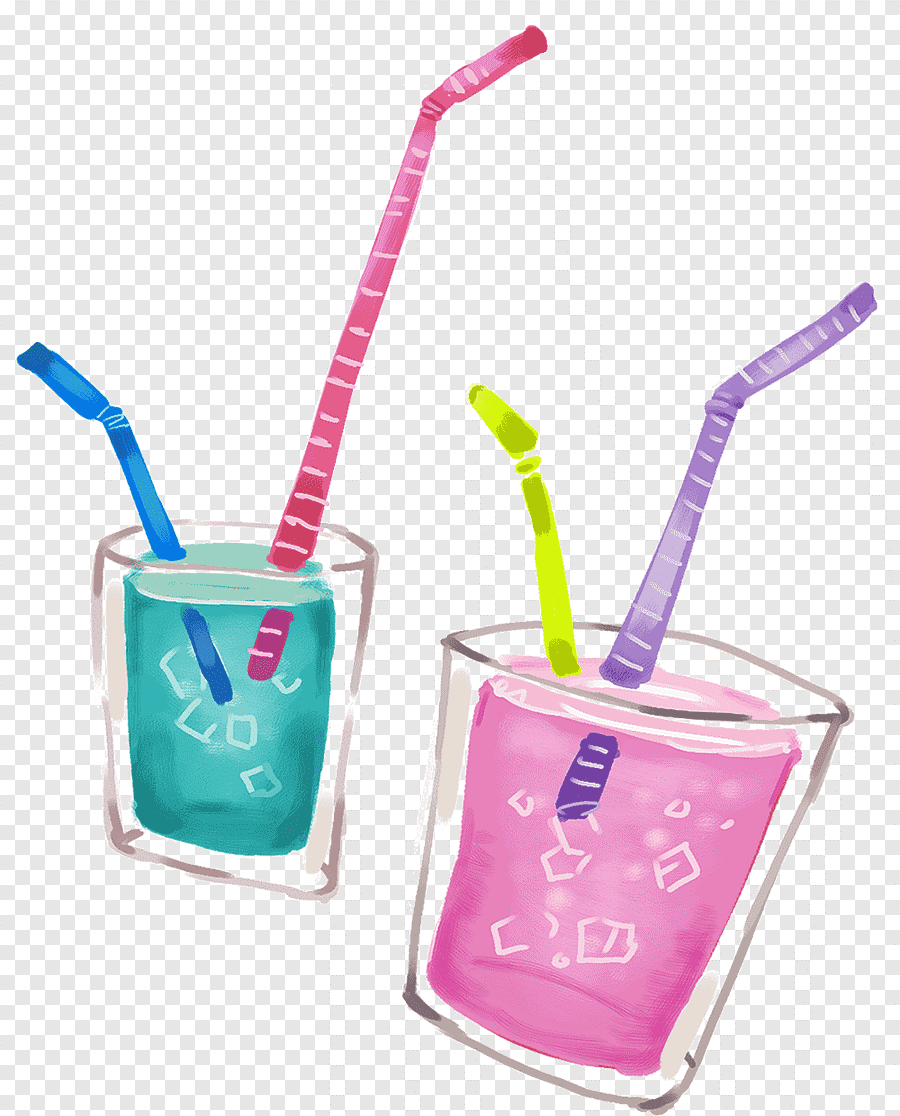 السوائل والغازات
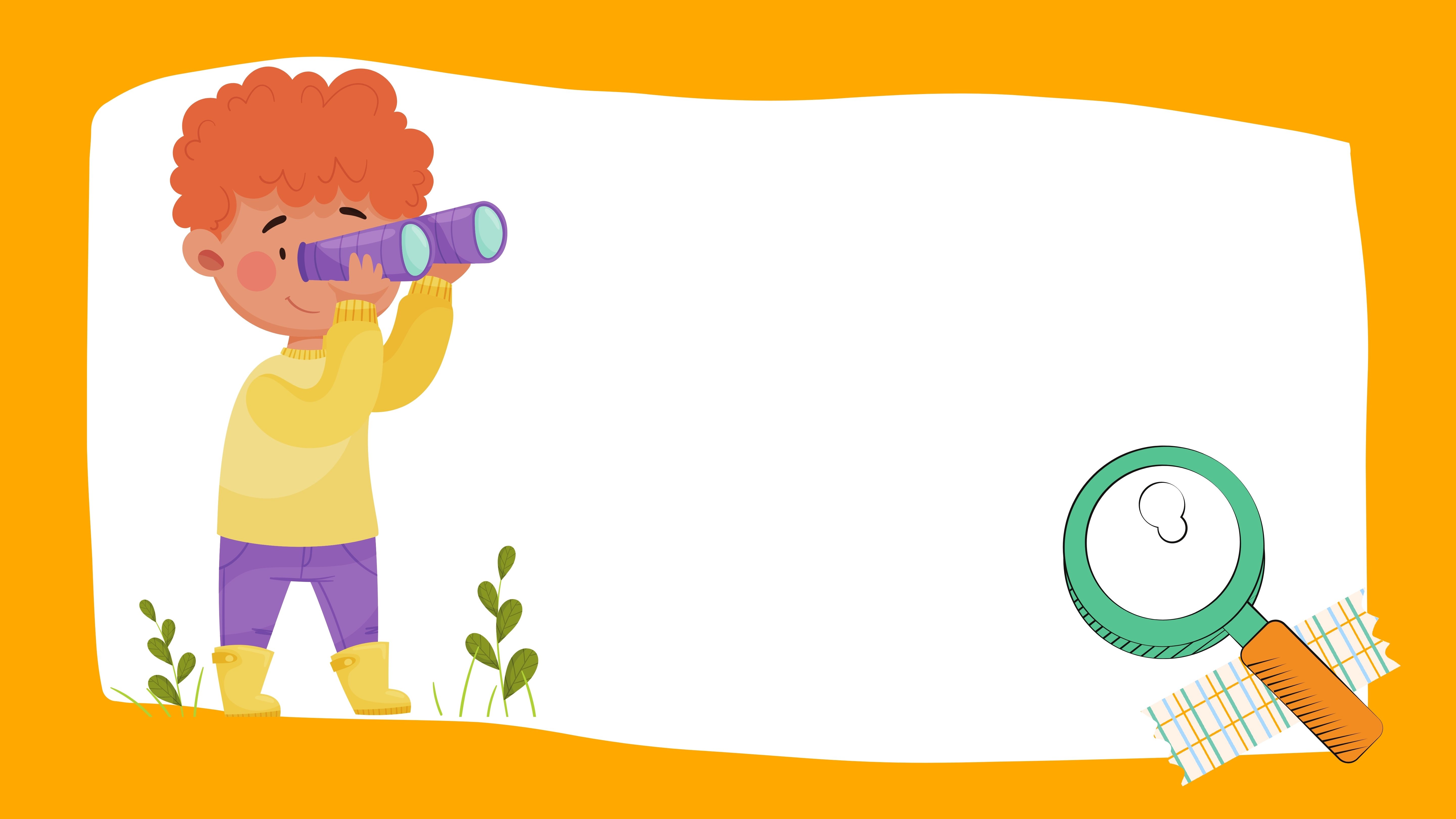 أنظر و أتسائل
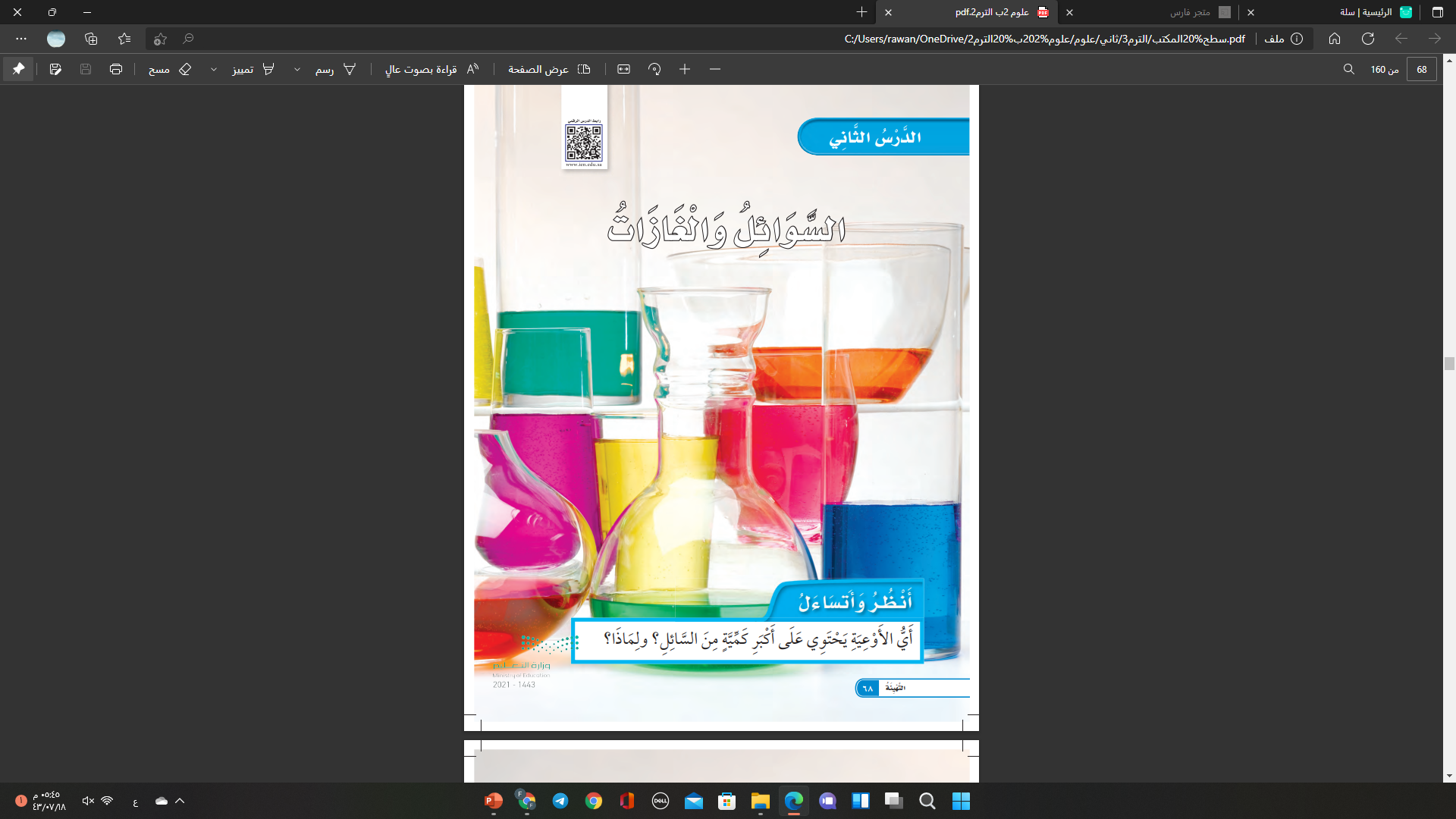 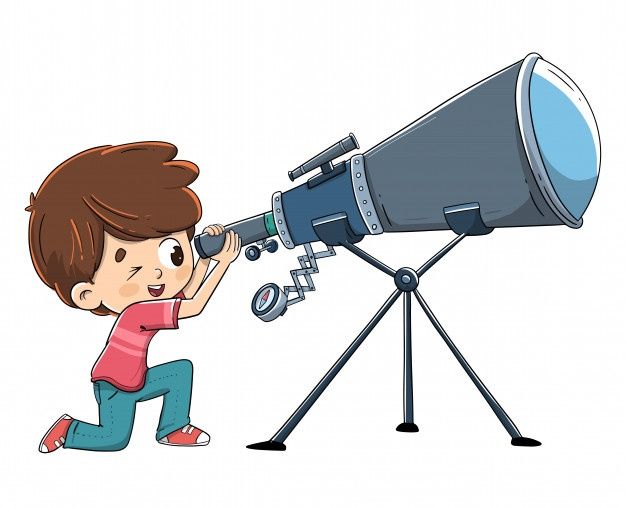 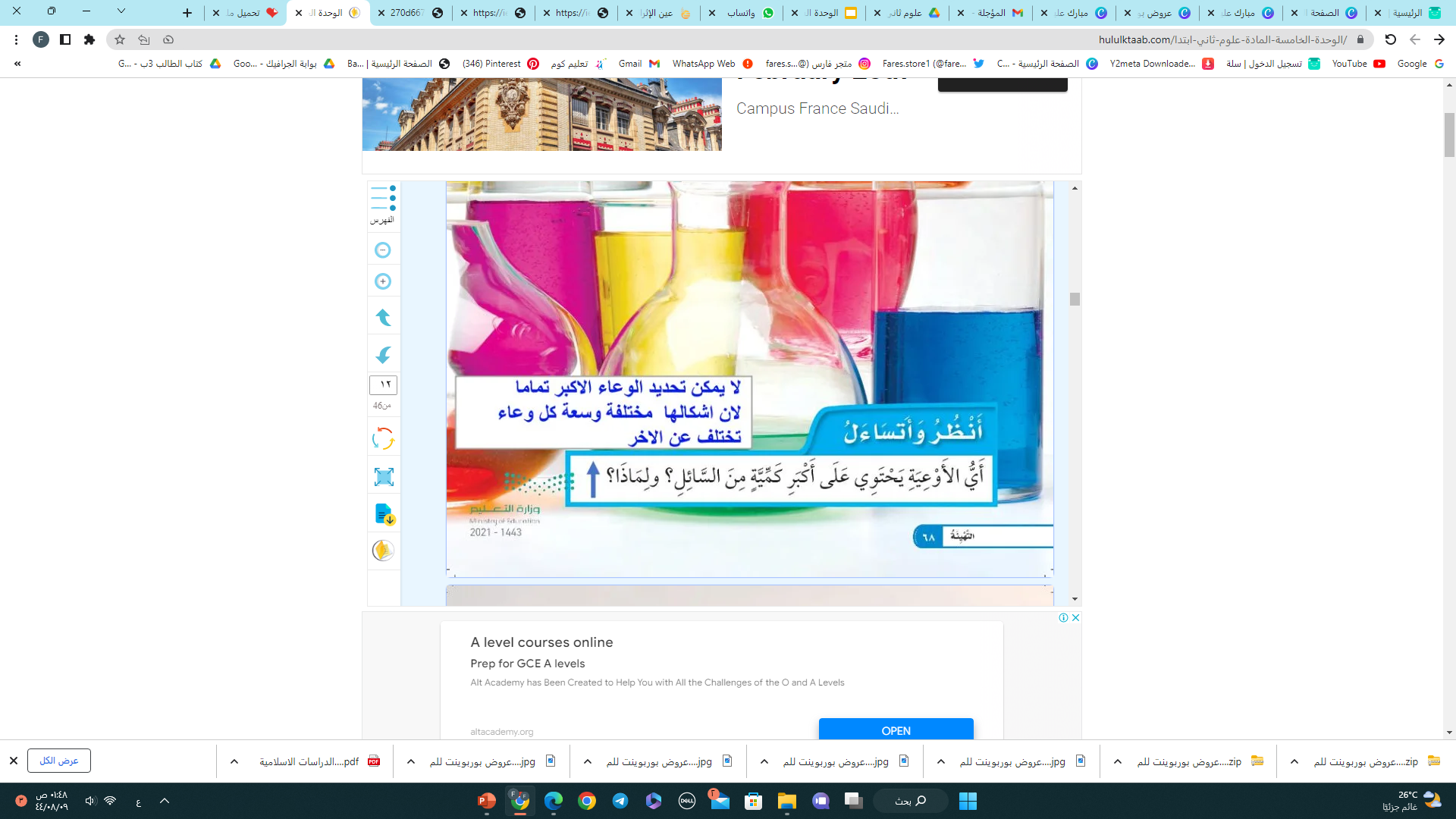 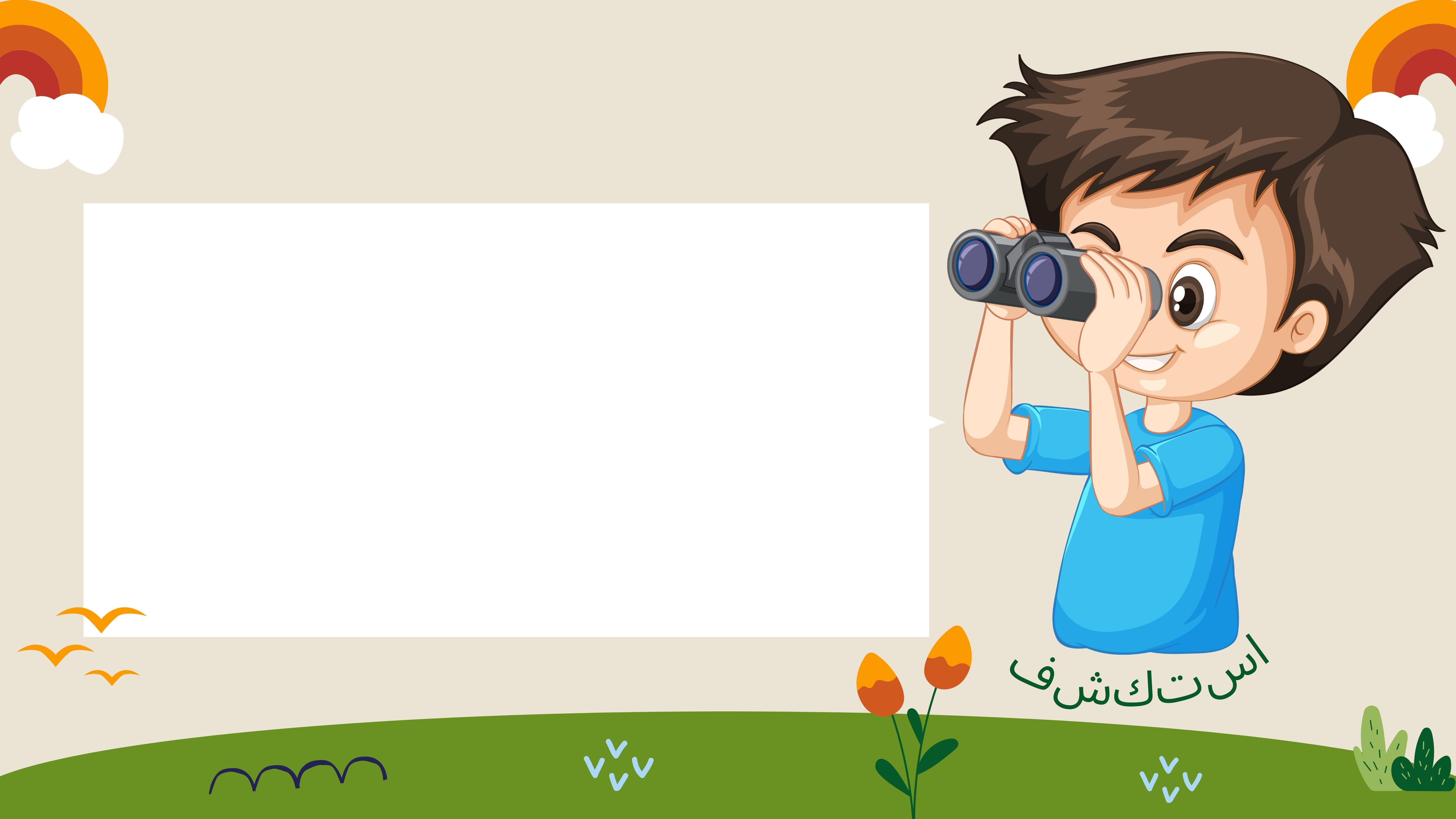 استكشف
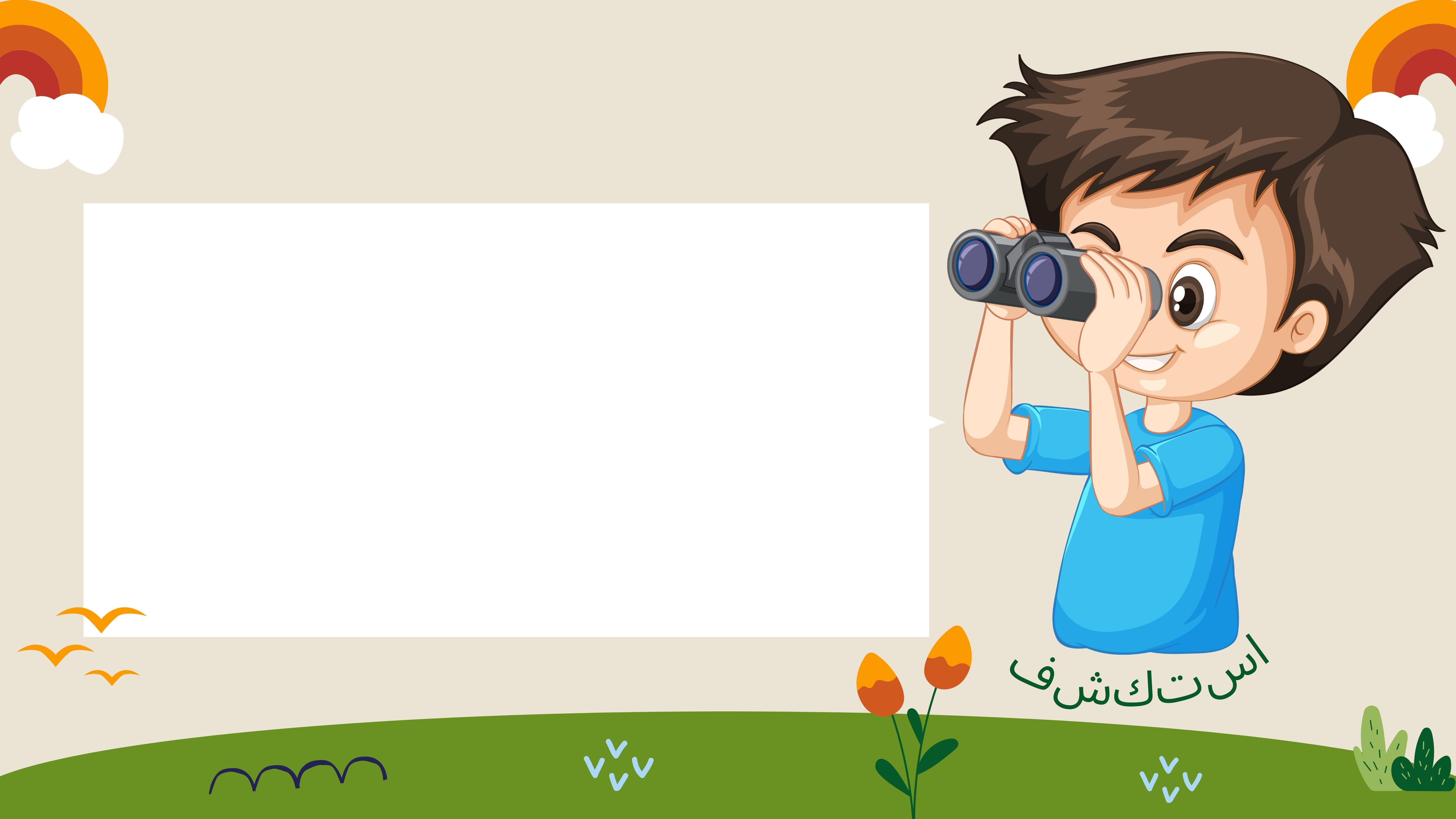 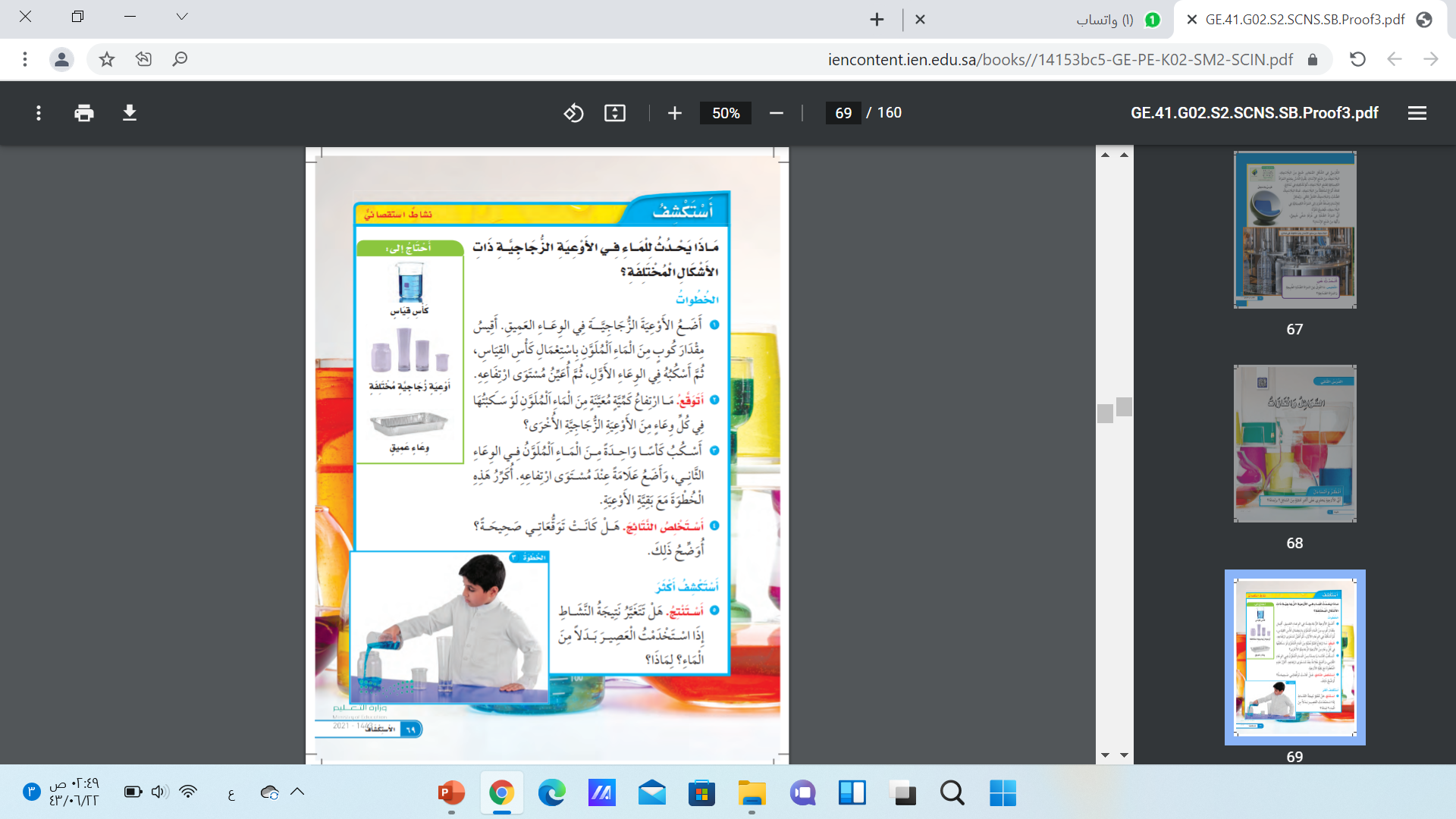 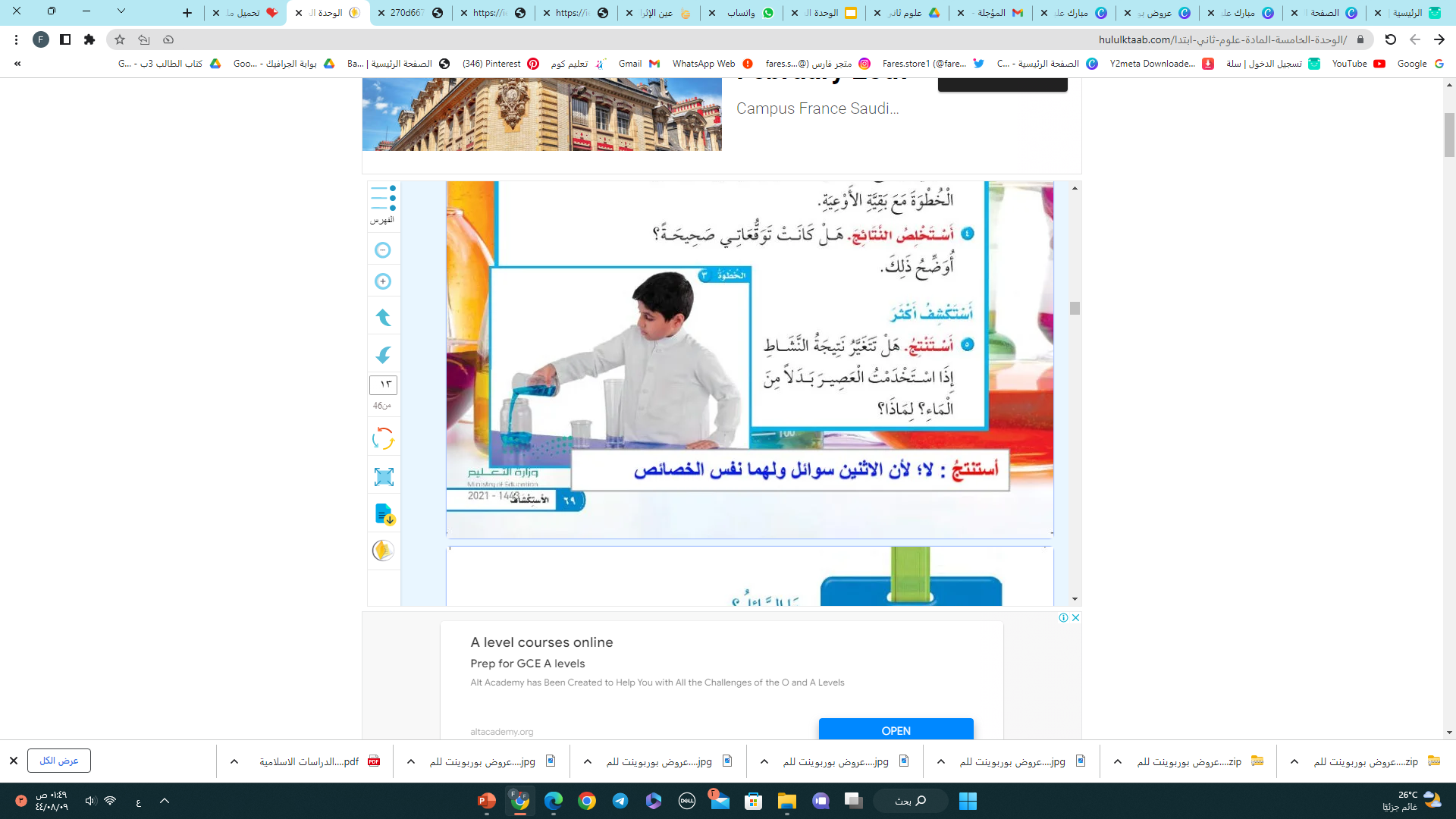 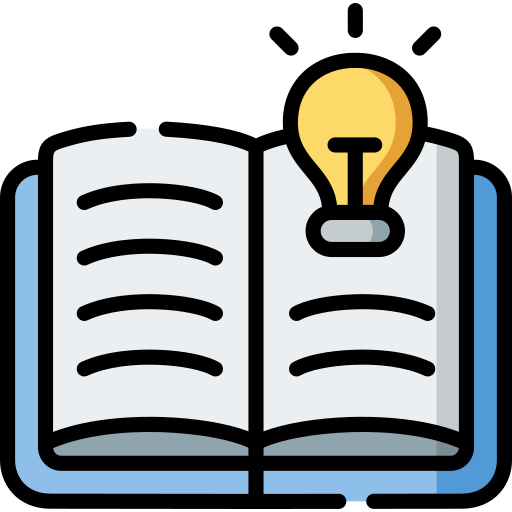 اقرأ وأتعلم
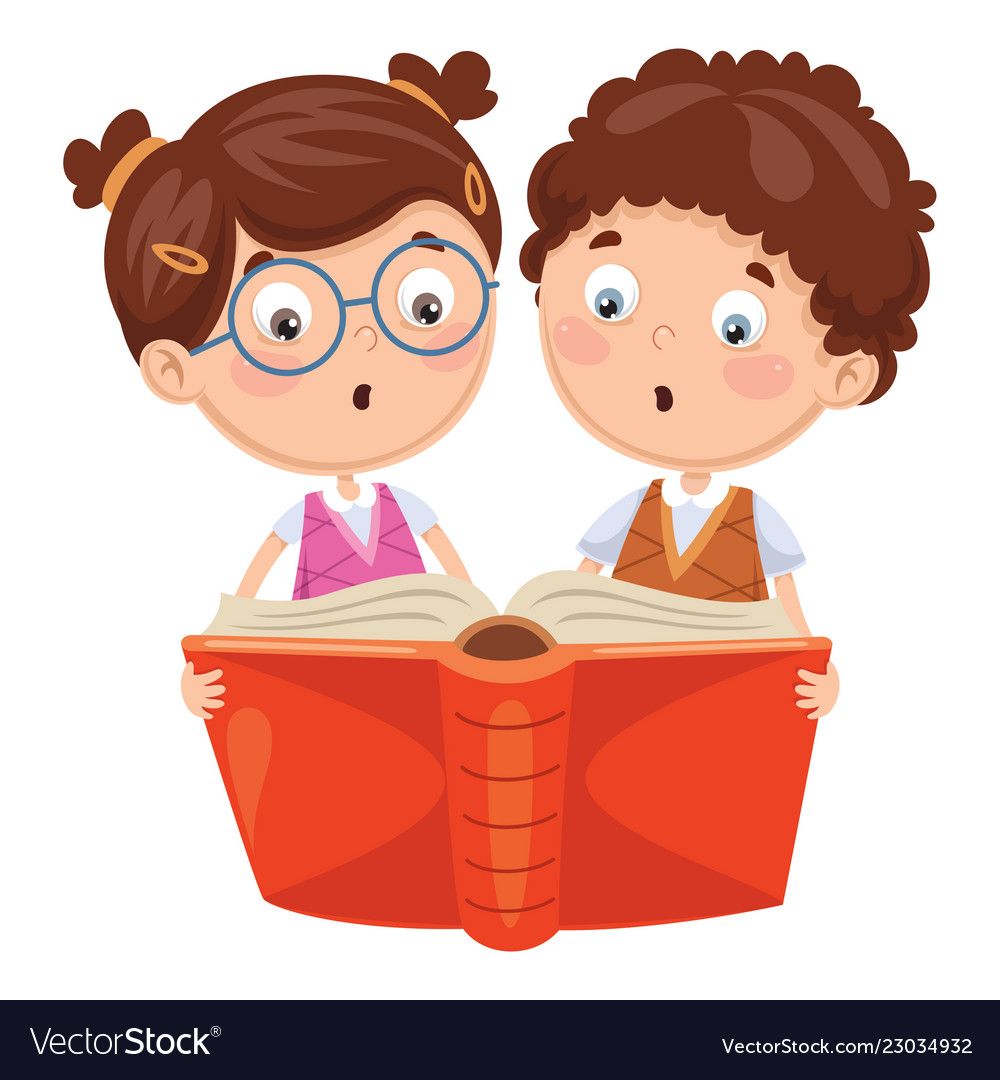 ما السائل ؟
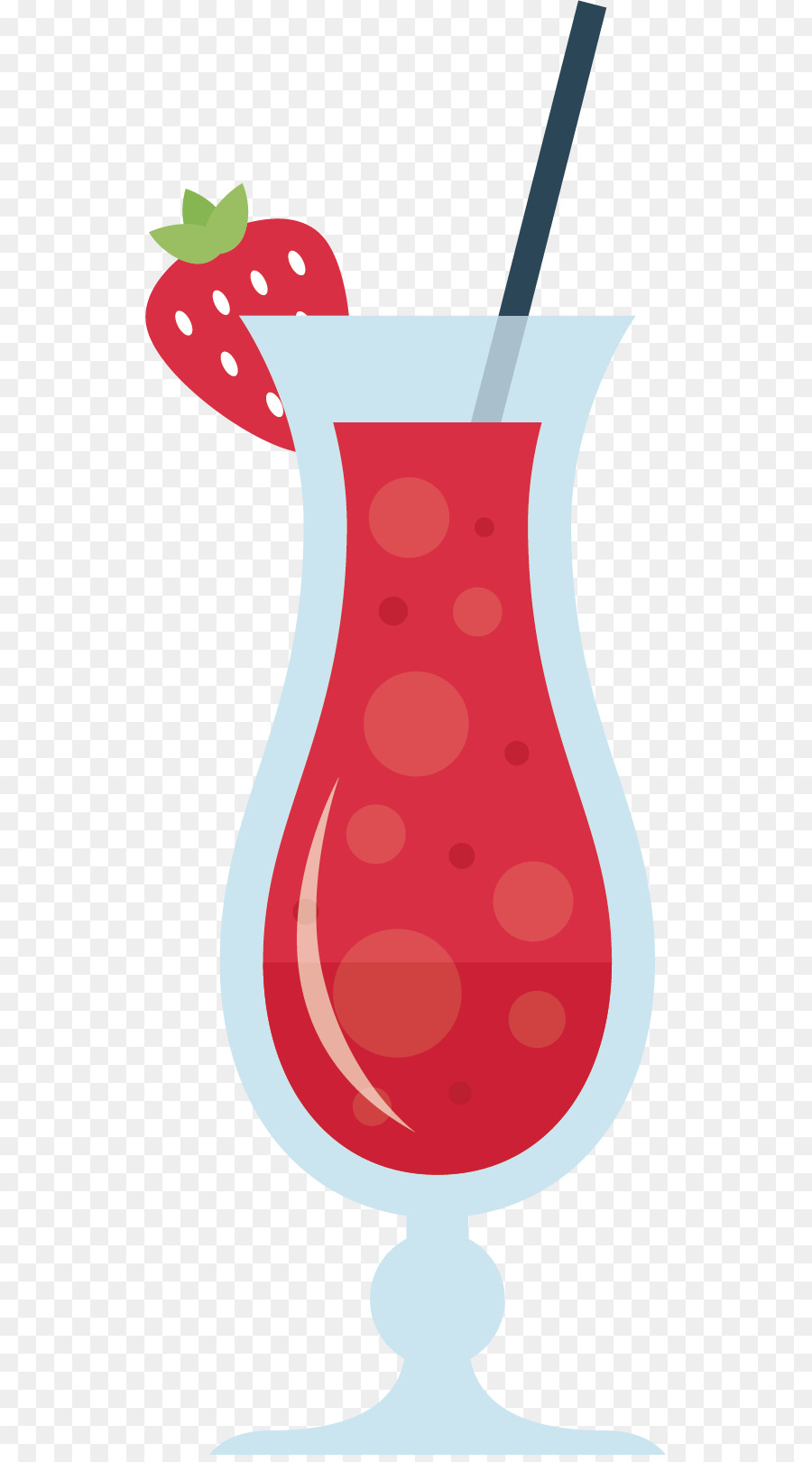 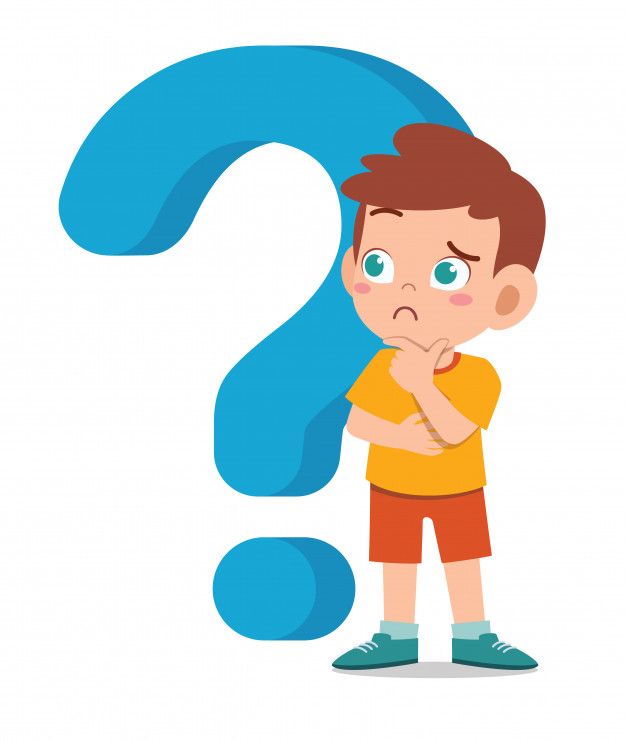 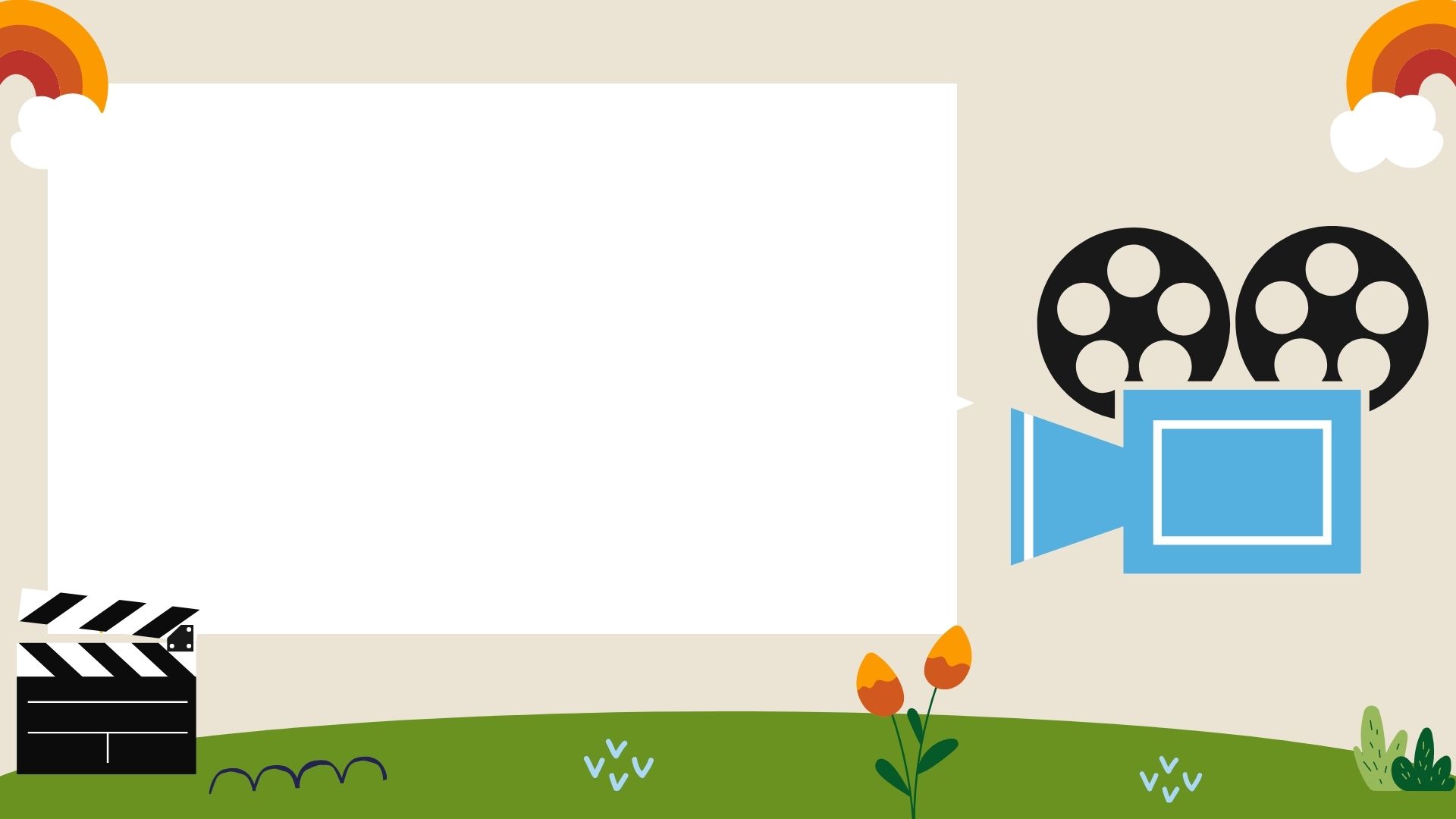 ما السائل ؟
السائل نوع من المادة يأخذ شكل الوعاء الذي يوضع فيه .
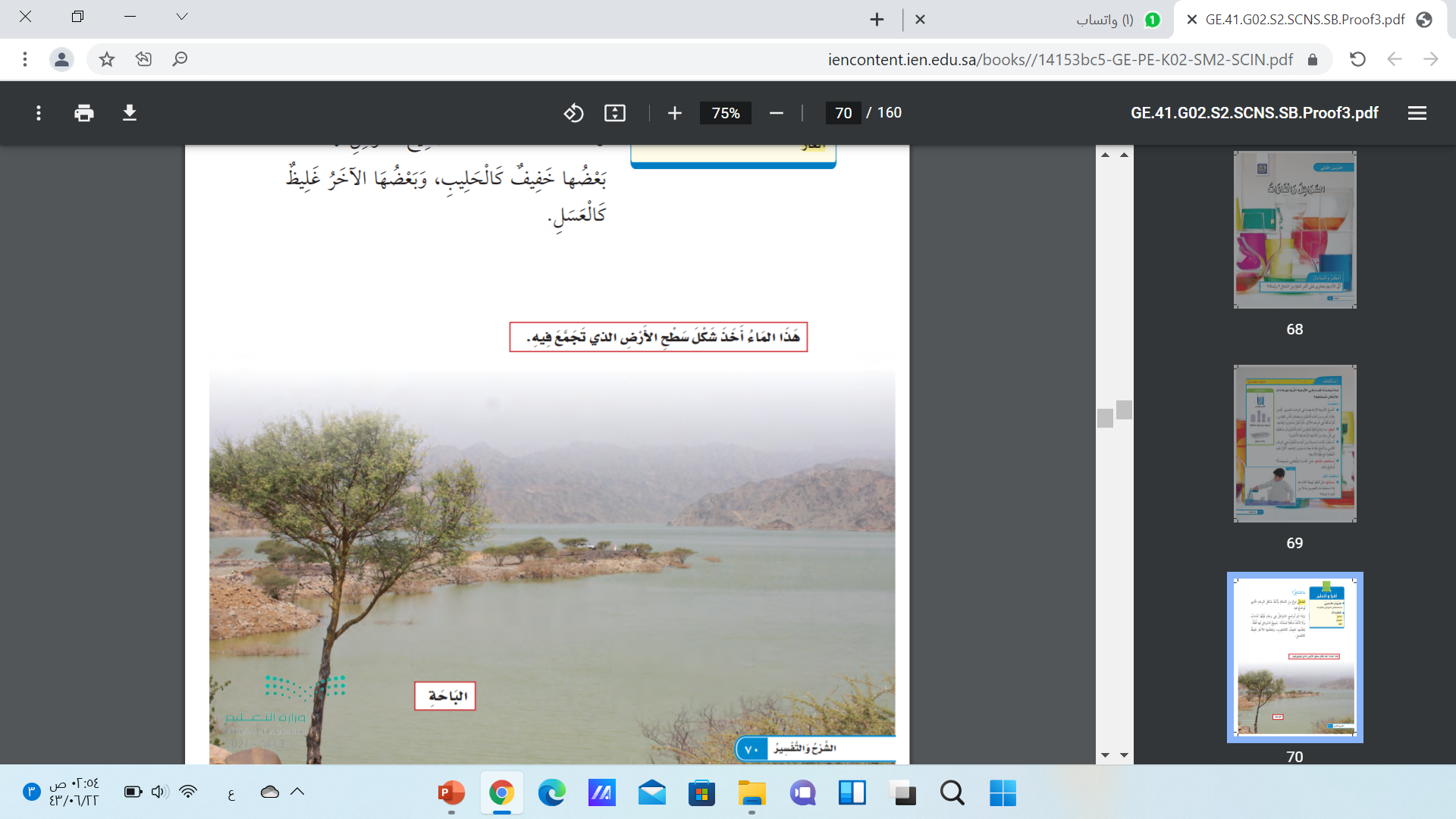 ما السائل ؟
السائل نوع من المادة يأخذ شكل الوعاء الذي يوضع فيه . 
وإذا لم توضع السوائل في وعاء فإنها تنساب ولا تأخذ شكلا محددا . 
جميع السوائل لها كتلة بعضها خفيف كالحليب ، وبعضها الآخر غليظ كالعسل
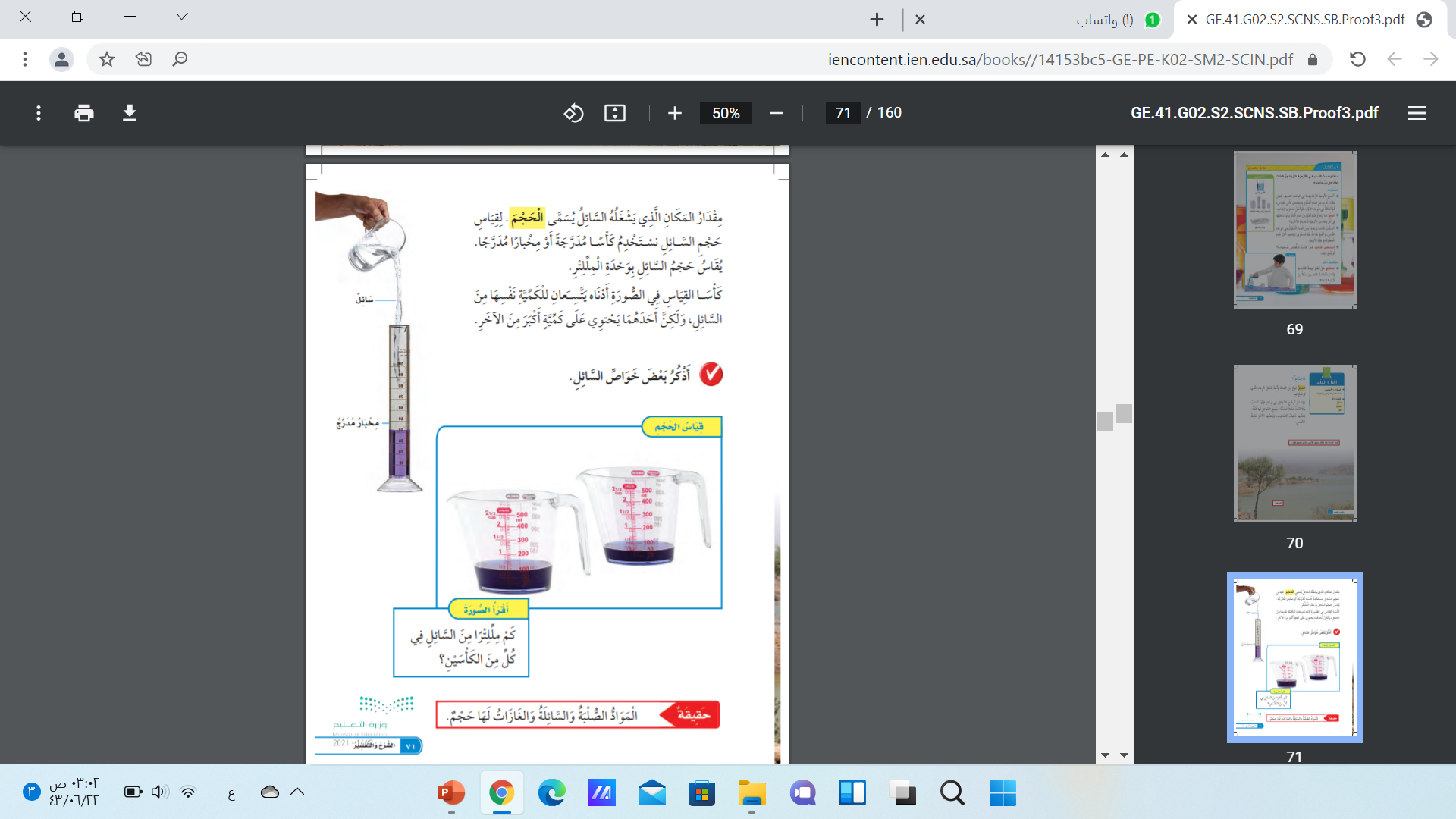 كيف نقيس حجم السائل ؟
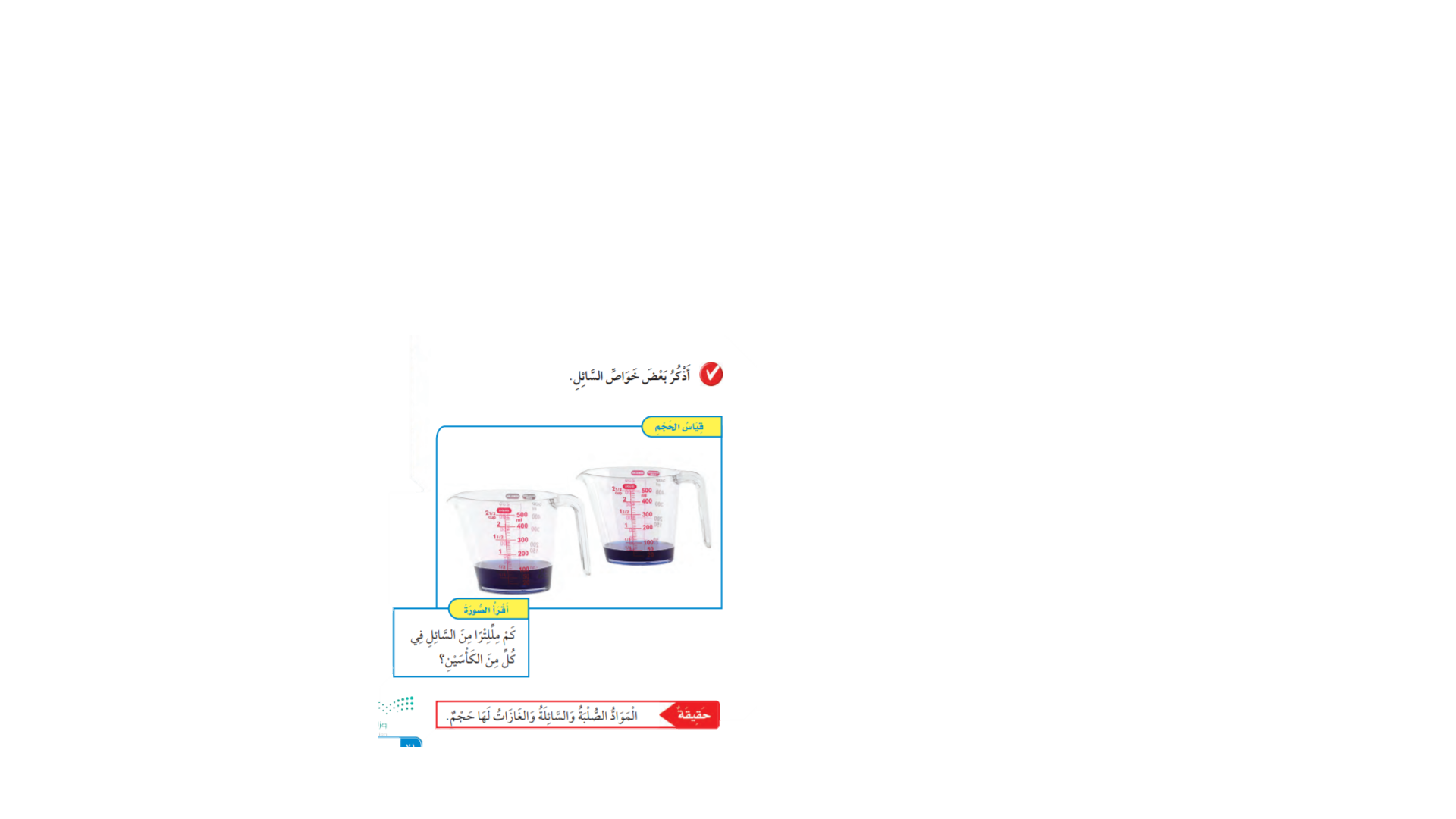 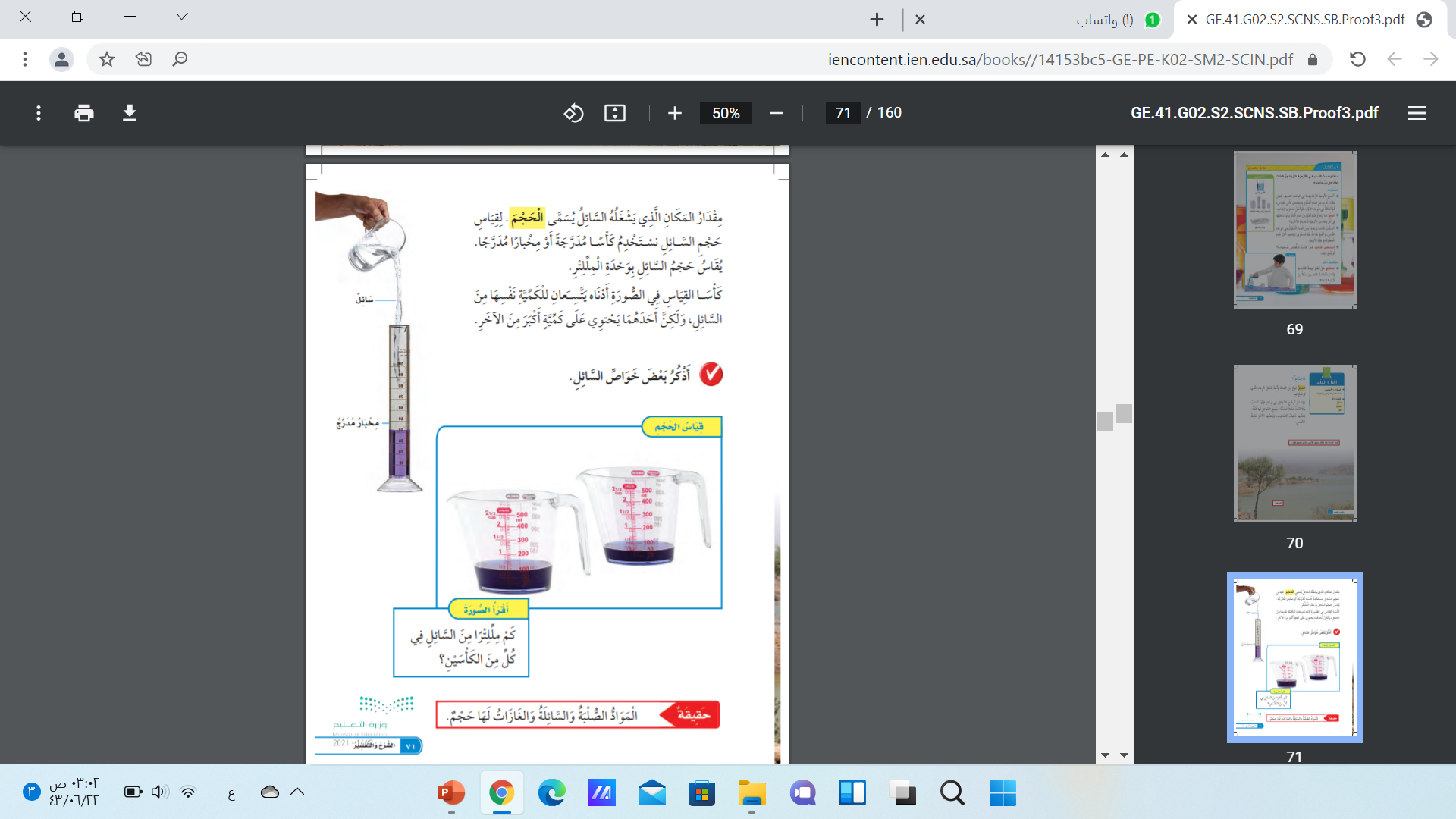 كيف نقيس حجم السائل ؟
مقدار المكان الذي يشغله السائل يسمى الحجم . 
لقياس حجم السائل نستخدم كأسا مدرجة أو مخبارا مدرجاً يقاس حجم السائل بوحدة المثلث كأسا القياس في الصورة أدناه يتسعان للكمية نفسها من السائل ، ولكن أحدهما يحتوي على كمية أكبر من الآخر .
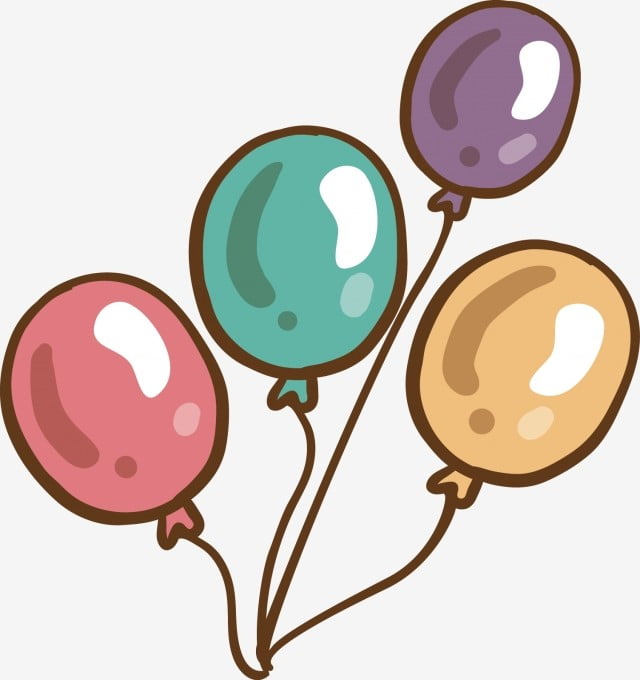 ما الغاز؟
الغازات
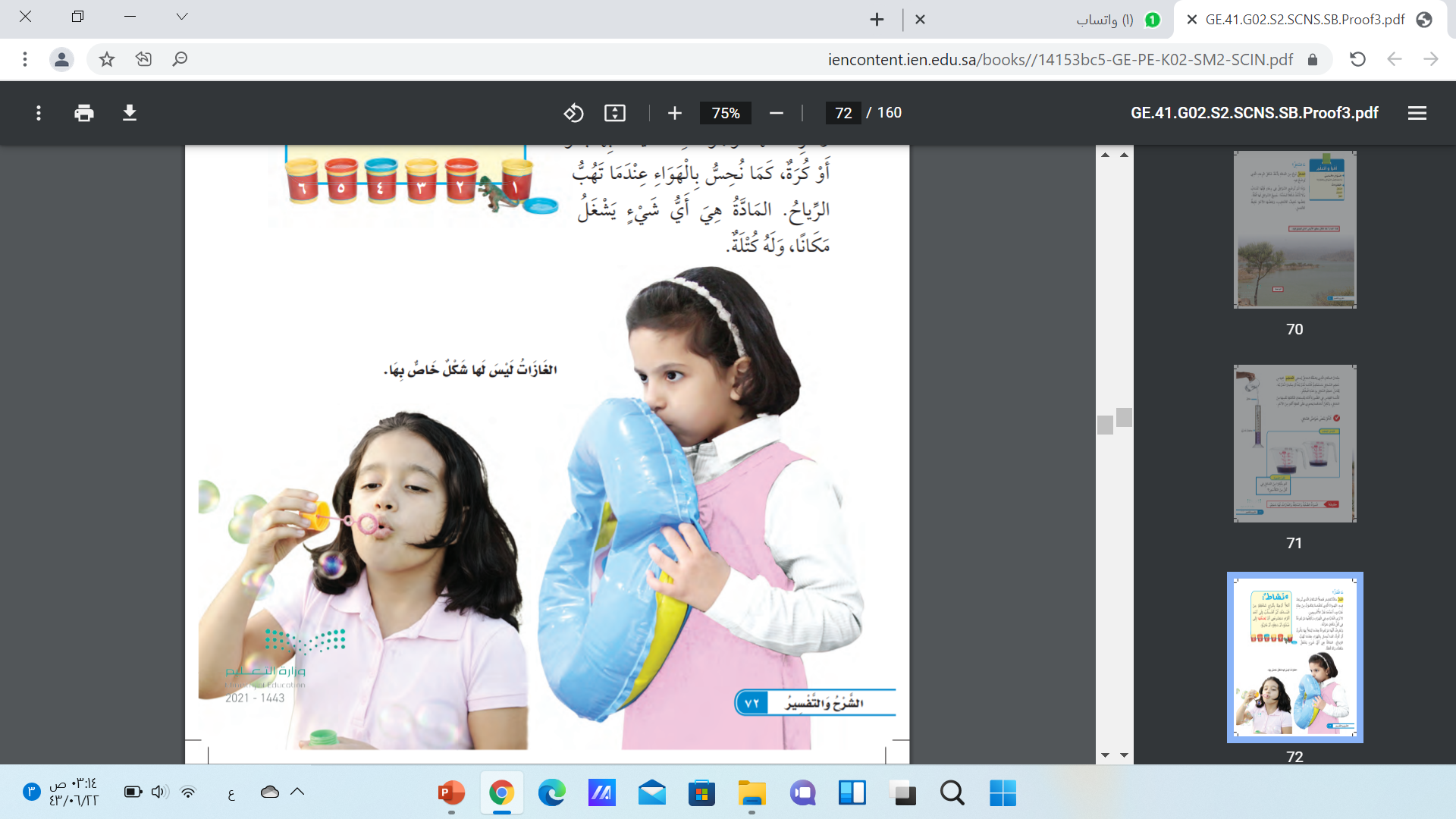 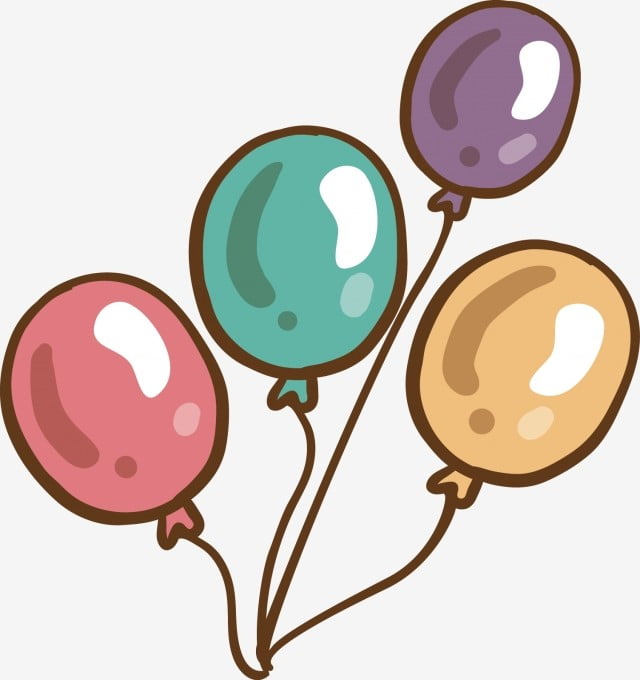 ما الغاز؟
الغاز مادة تنتشر فتملأ المكان الذي توجد فيه . 
الهـواء الذي نتنفسه يتكون من عدة غازات ، أحدها غاز الأكسجين .
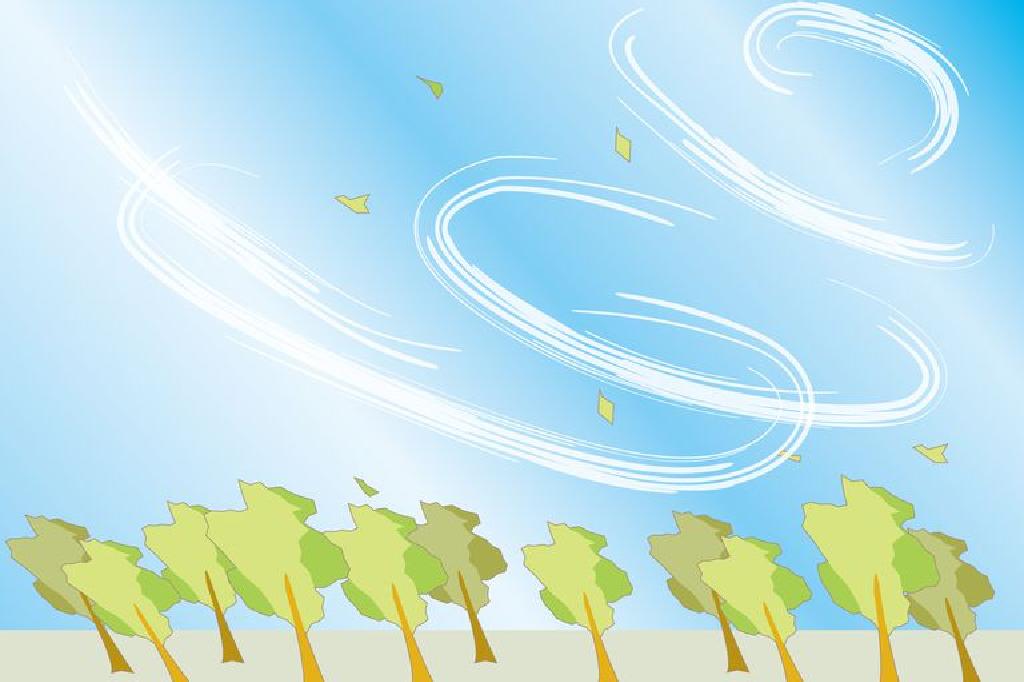 الهـواء
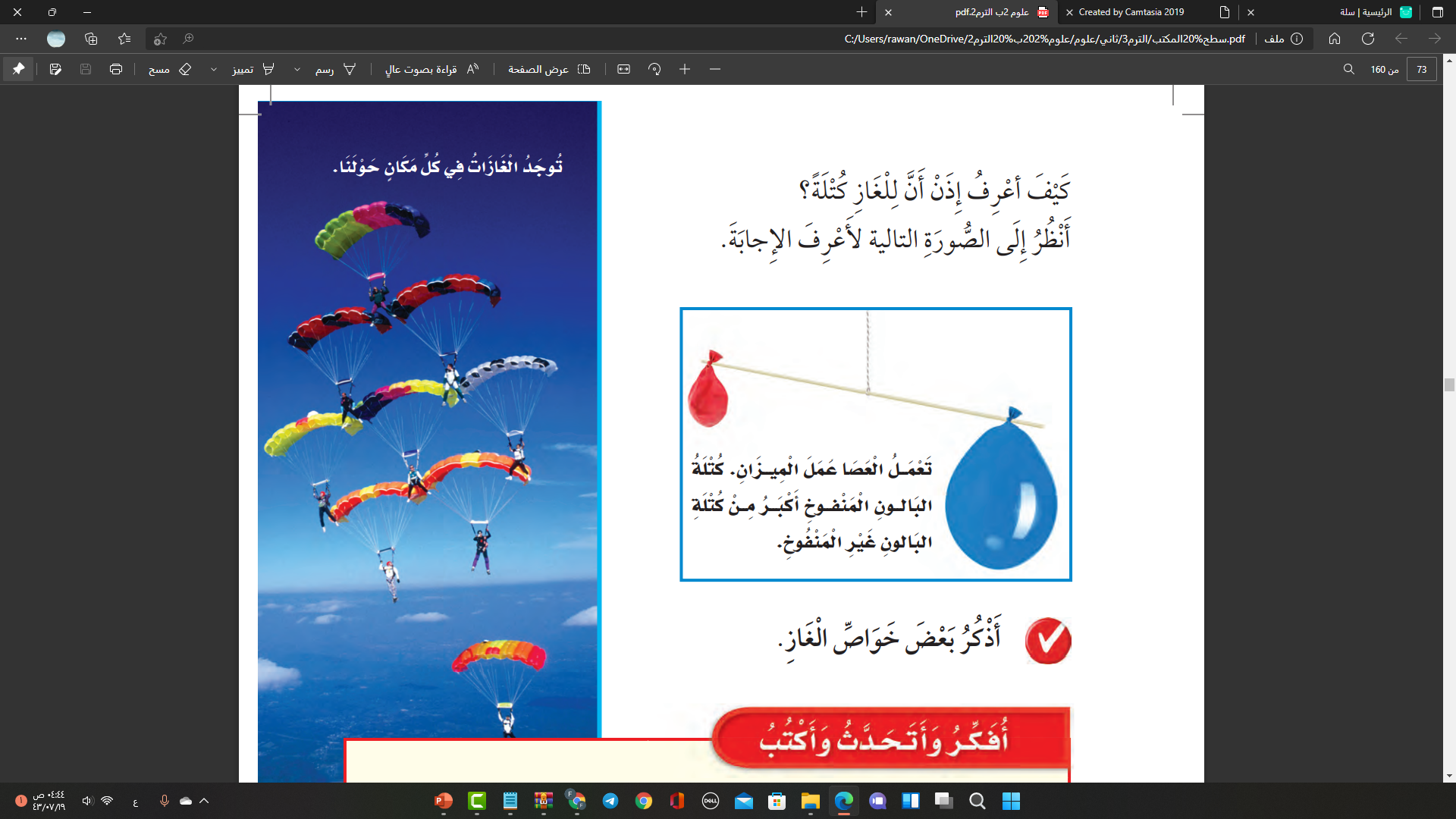 ما الغاز؟
لا نرى الغازات في الهواء ، ولكنها موجودة في كل مكان حولنا .
 وتعرف أنها موجودة عندما يملأ بها بالون أو كرة ، كما تُحس بالهواء عندما تهب الرياح .
ما المادة؟
المادة هي أي شيء يشغل مكانا ، وله كتلة .
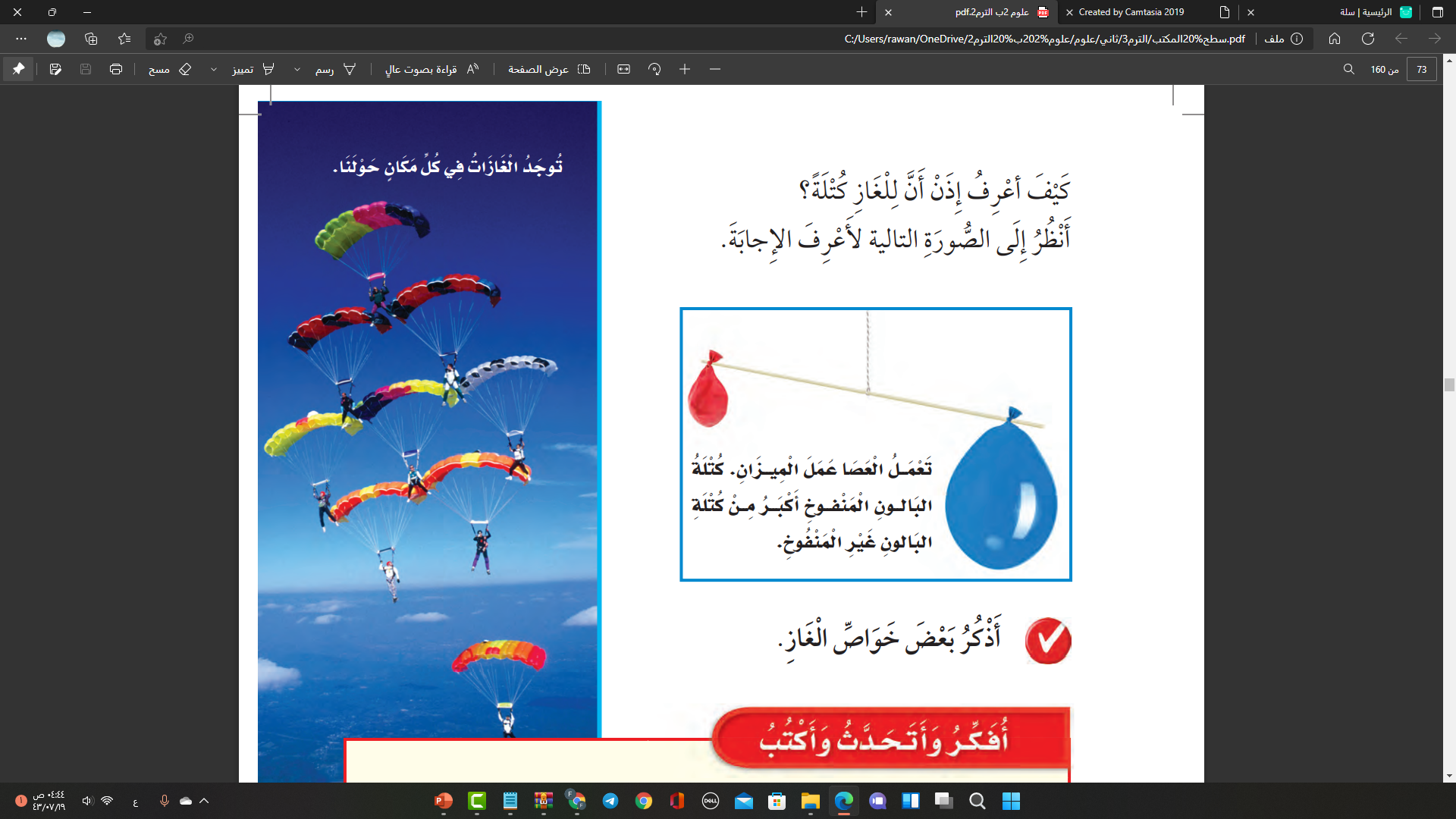 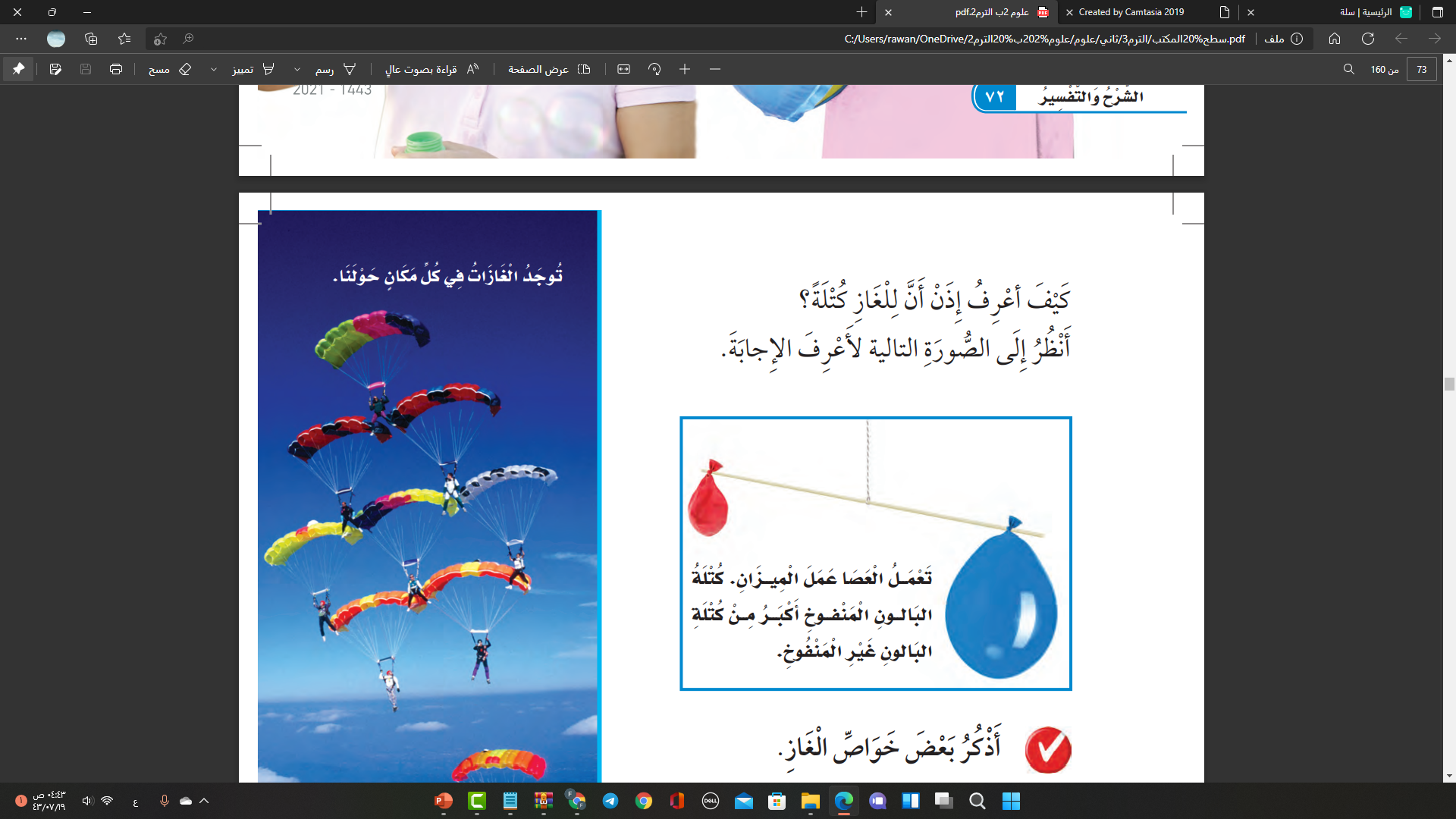 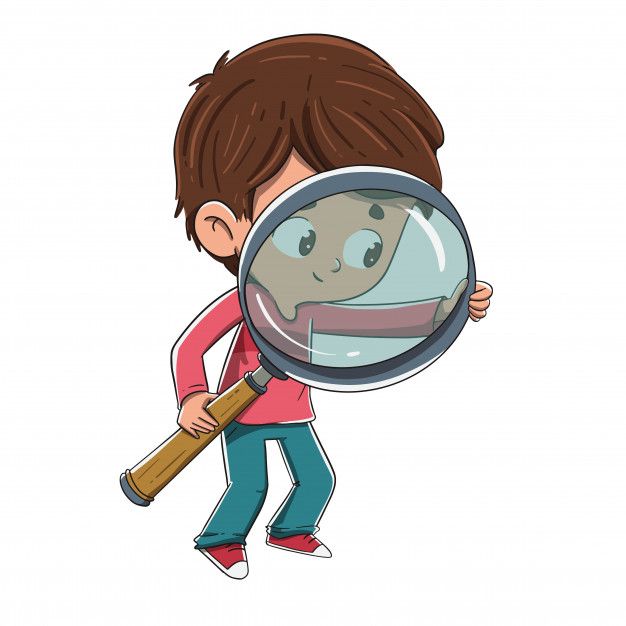 ---------- يأخذ شكل الوعاء الذي يوضع فيه
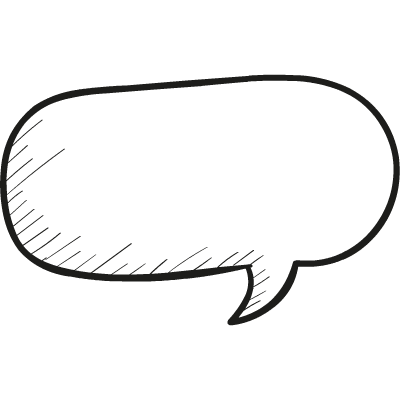 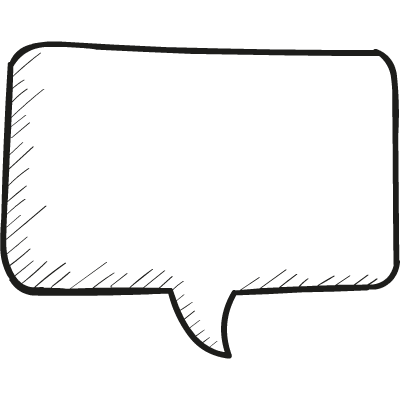 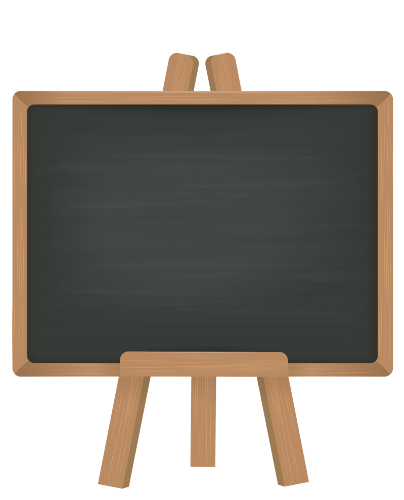 السوائل
الغازات
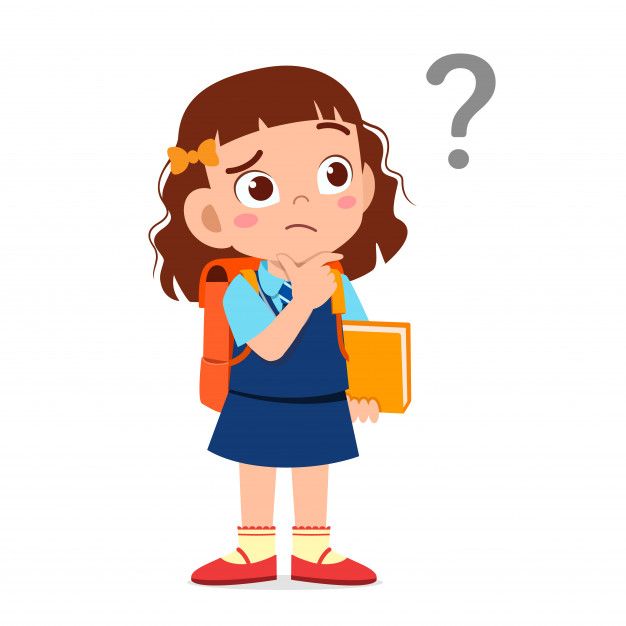 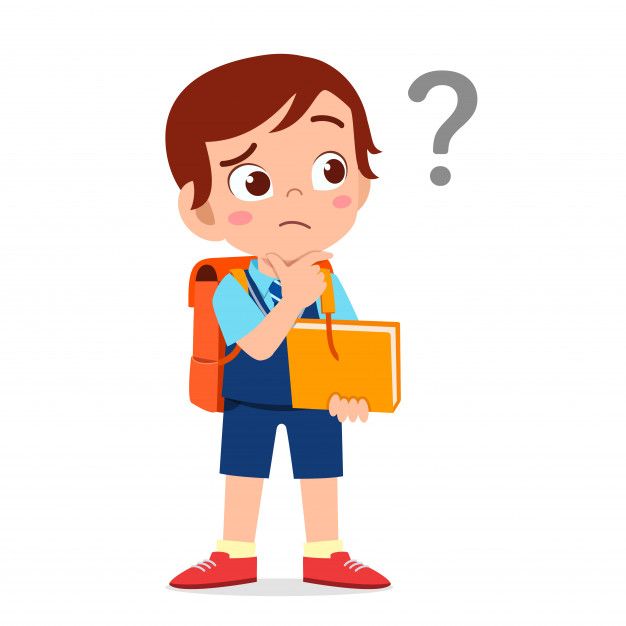 الإجابة خاطئة
الإجابة صحيحة
............ مادة تنتشر فتملأ المكان الذي توجد فيه
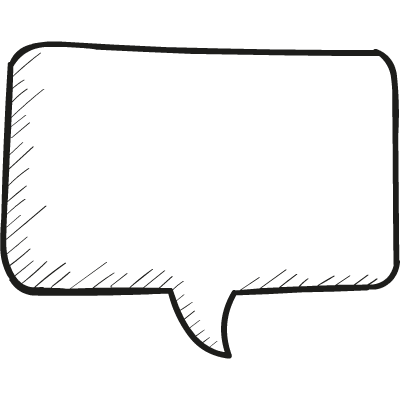 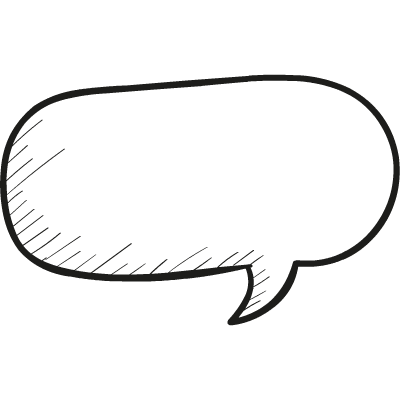 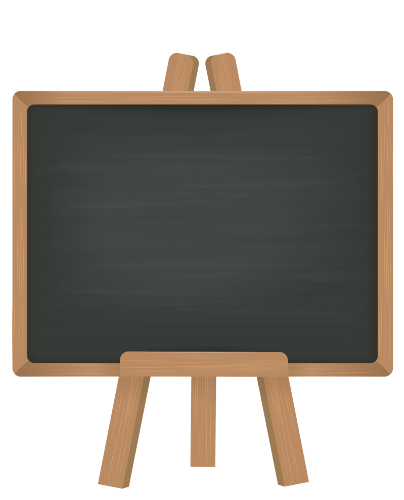 الغازات
السوائل
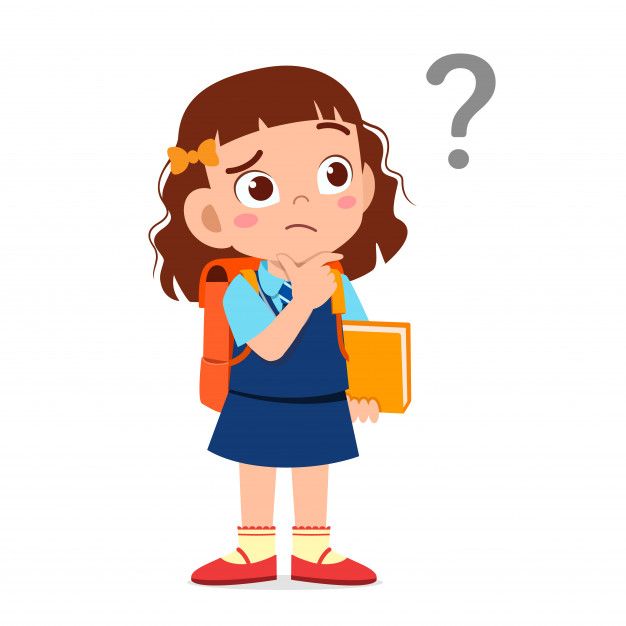 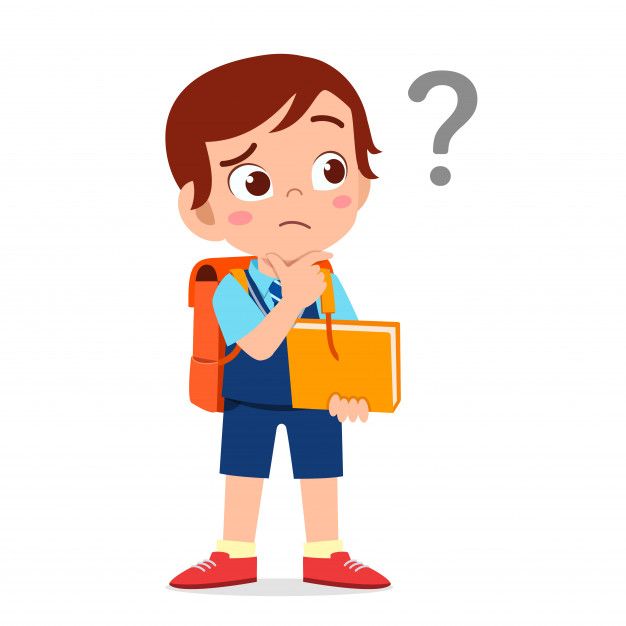 الإجابة خاطئة
الإجابة صحيحة
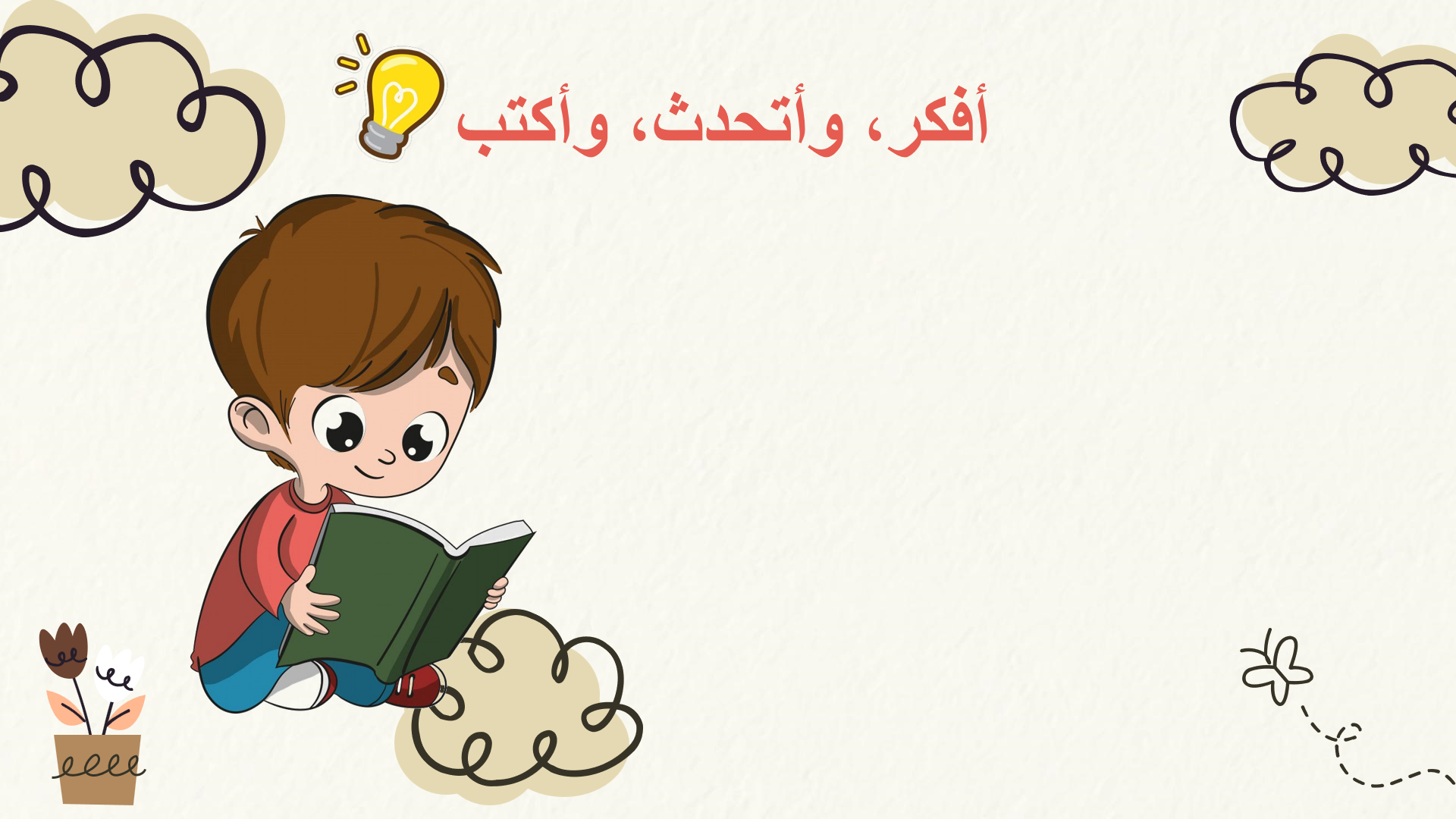 أفكر، وأتحدث، وأكتب
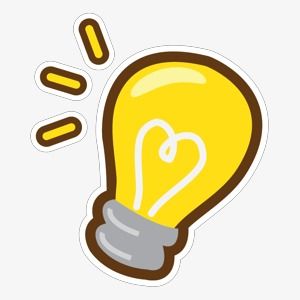 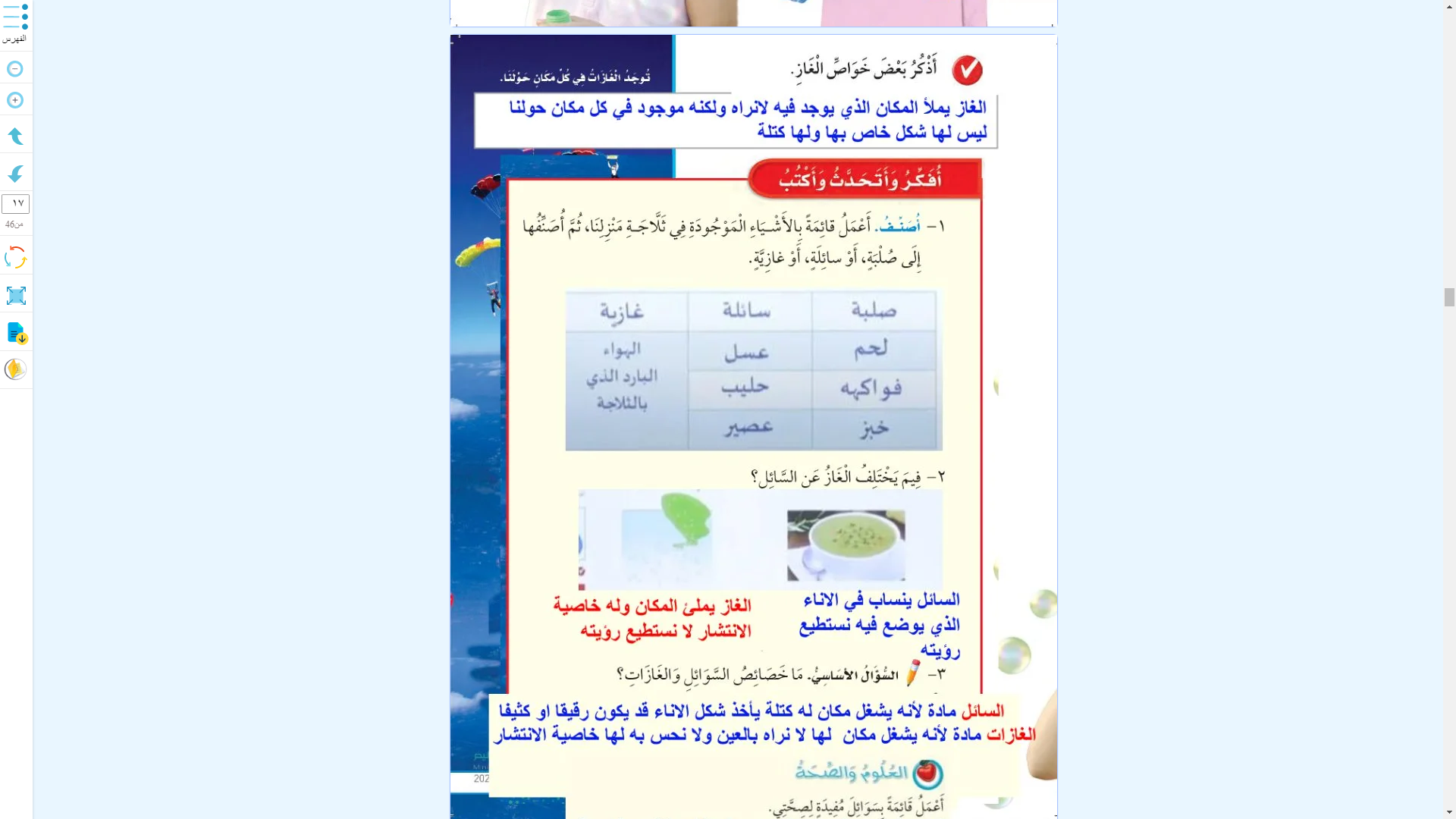 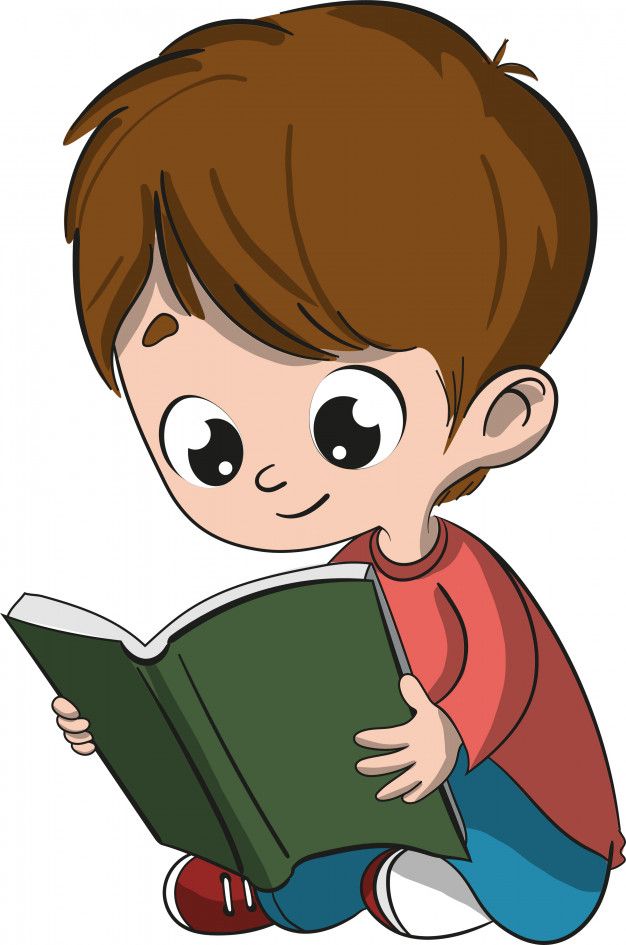 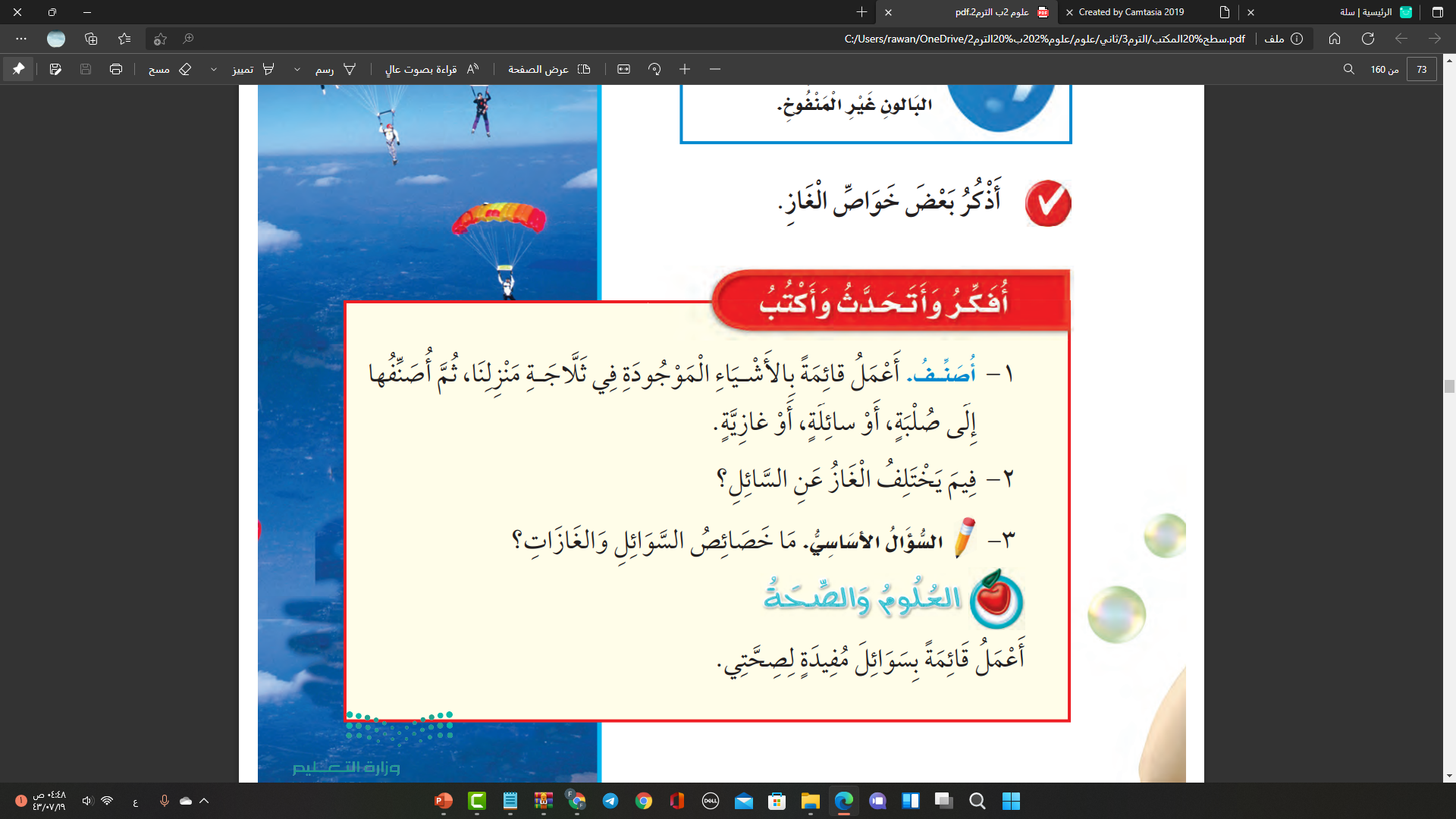 العلوم والرياضيات
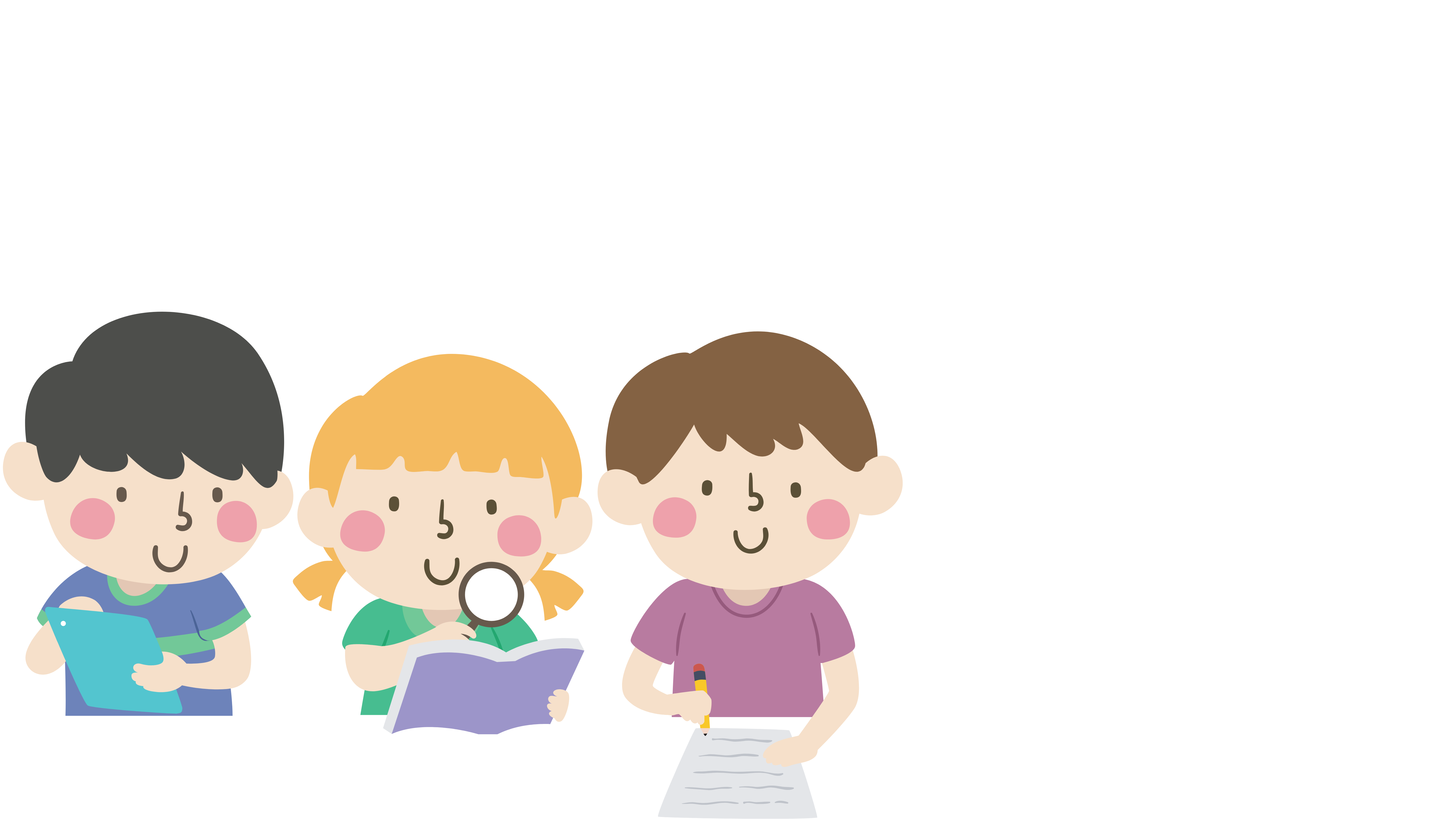 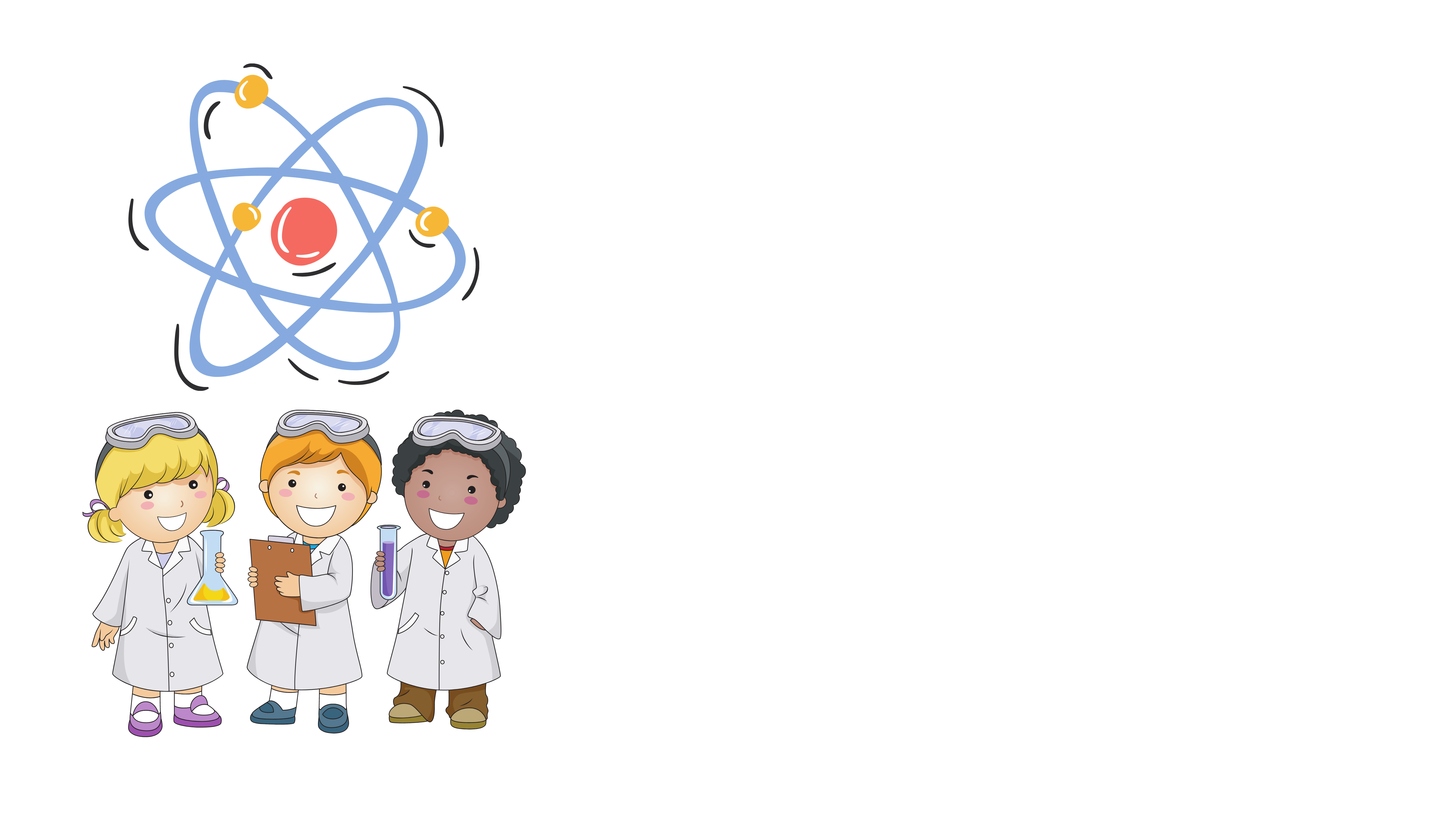 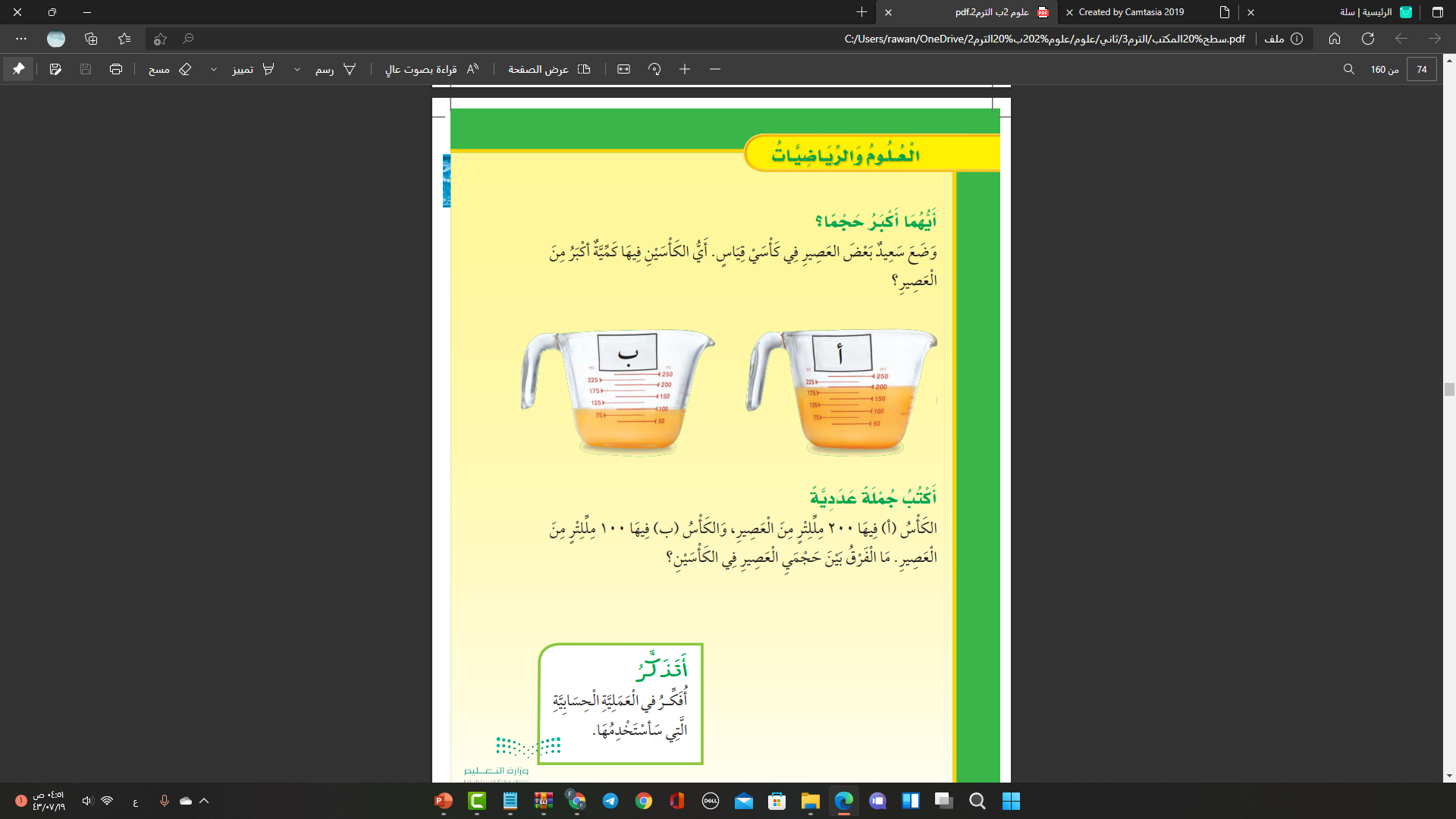 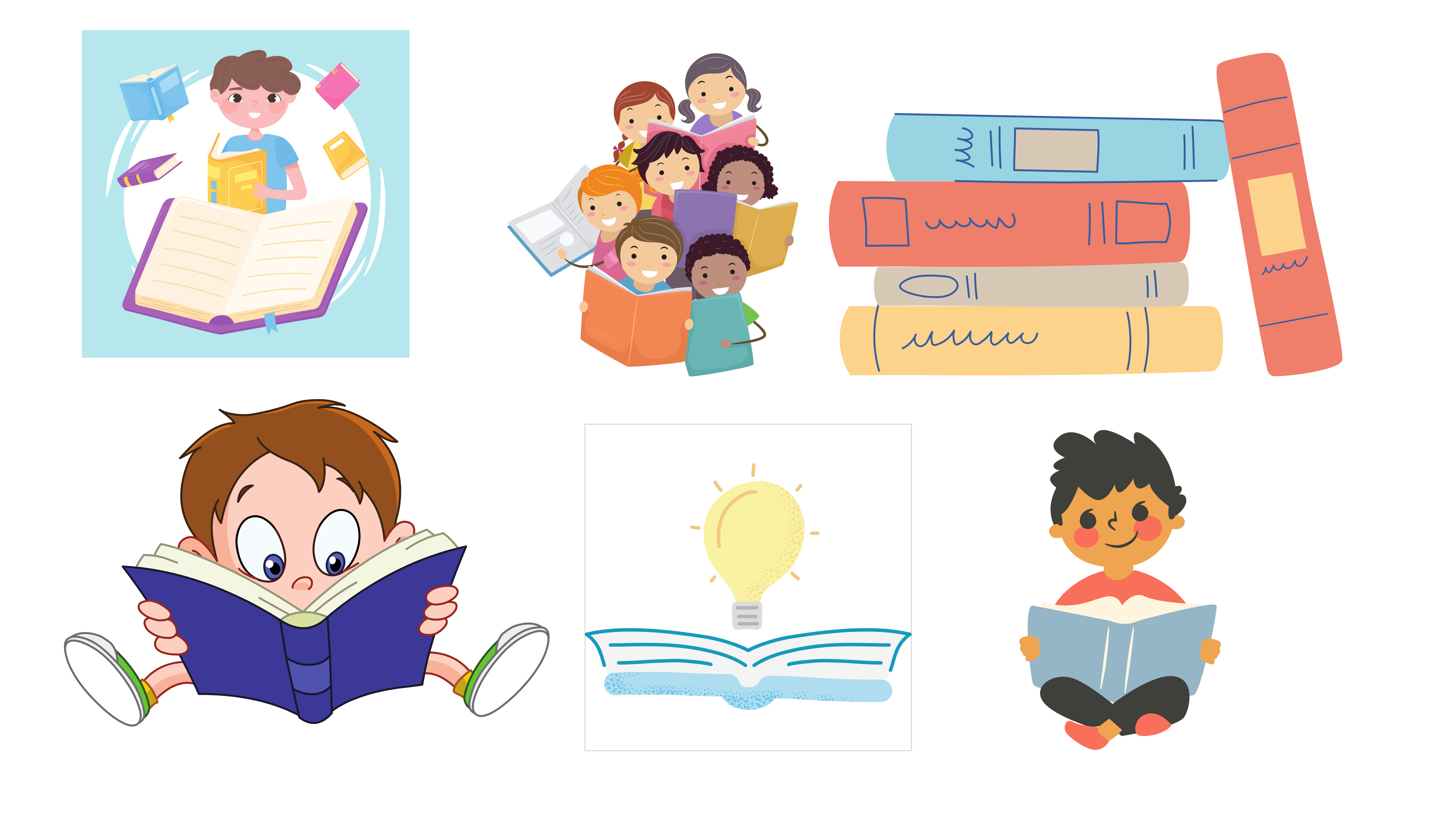 قراءة علمية
-----
-----
---
---
كتابة أسماء الطلاب
---
---
سؤال المفردات
---
---
السؤال 5
----
---
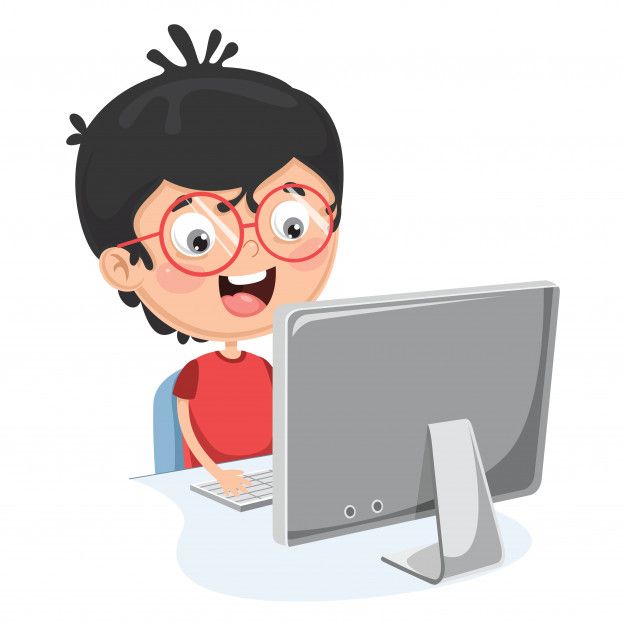 السؤال 6
ثاني
---
---
السؤال 7
---
---
السؤال 8
---
---
السؤال 9
---
---
---
---
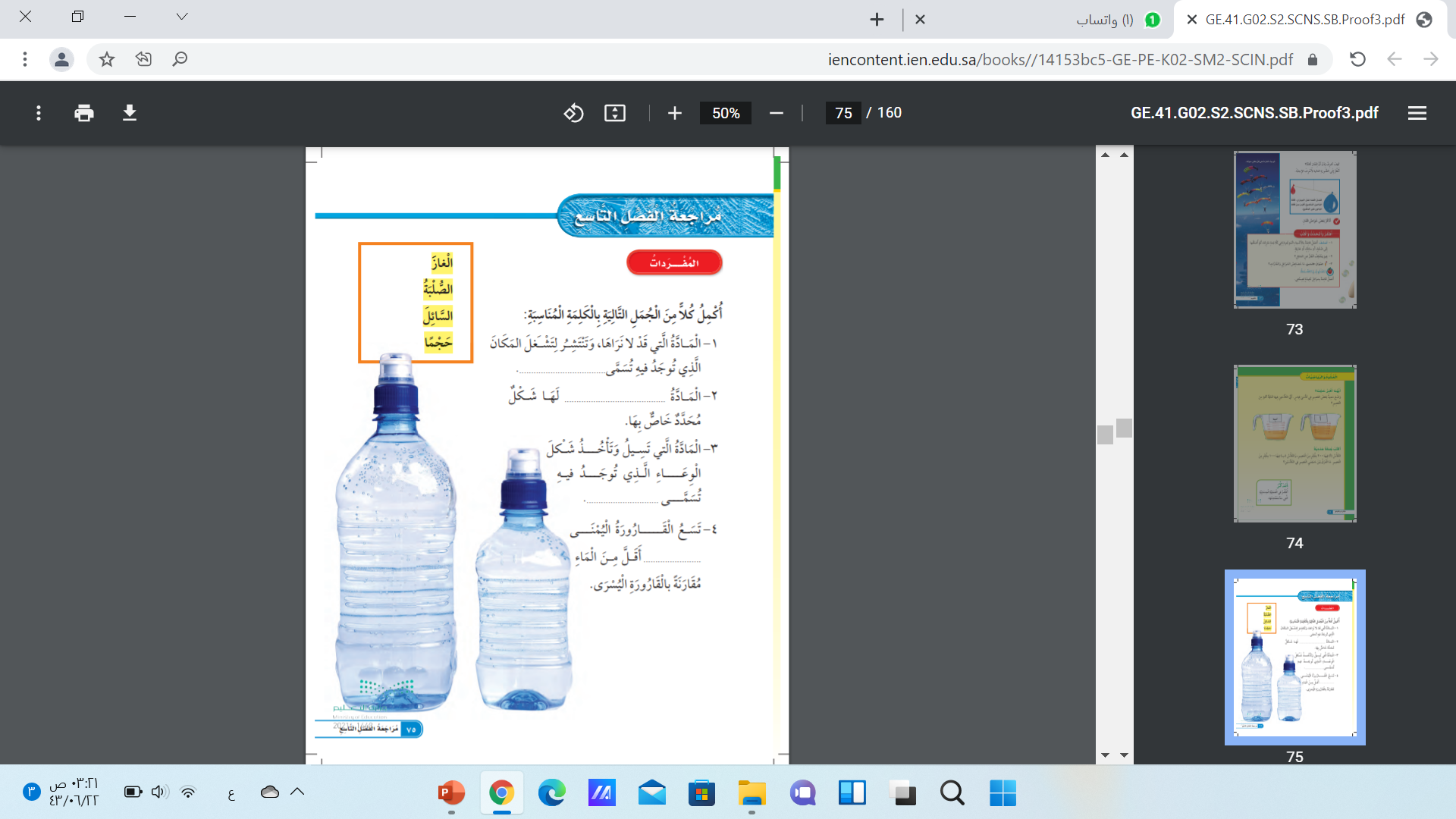 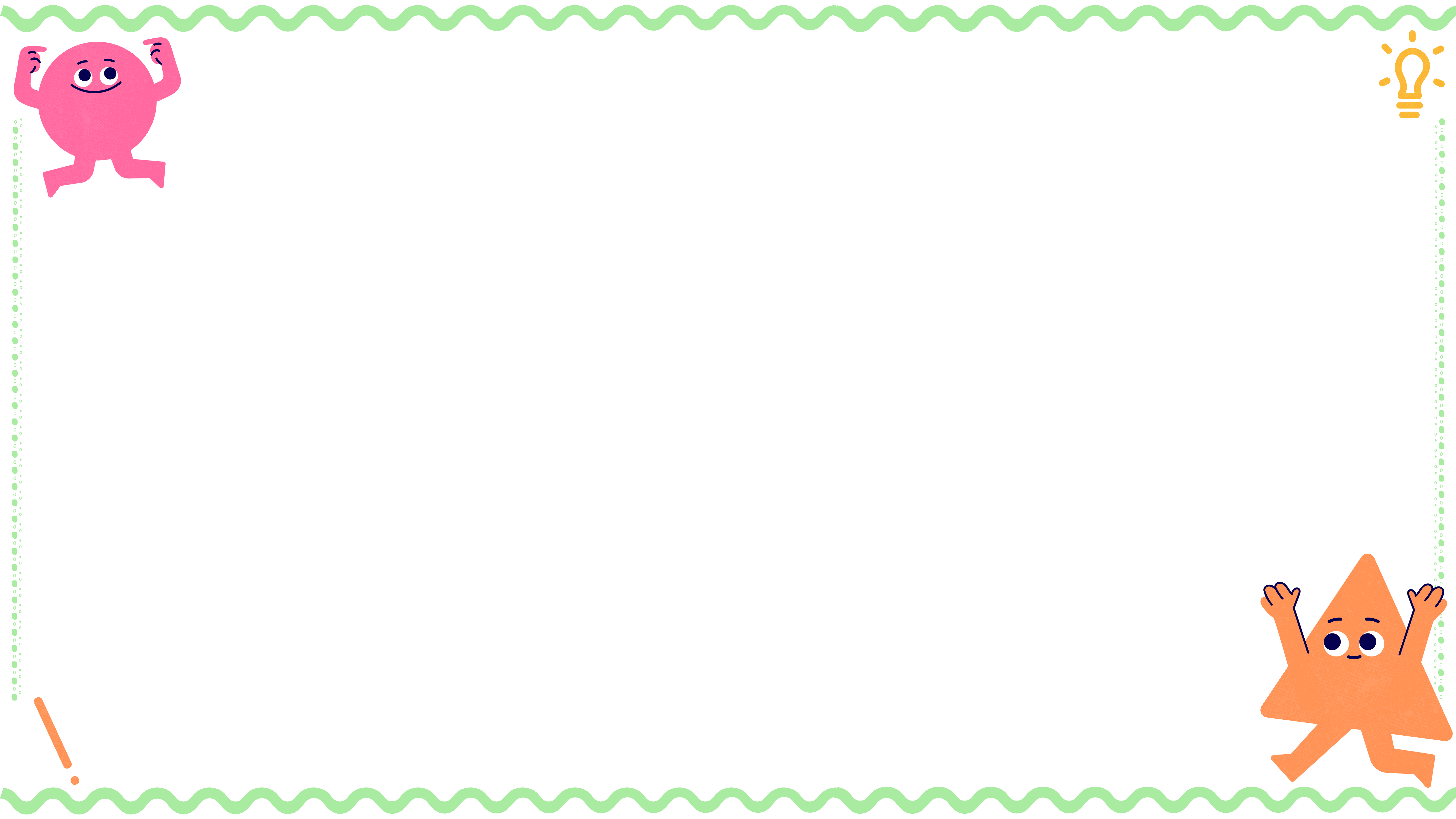 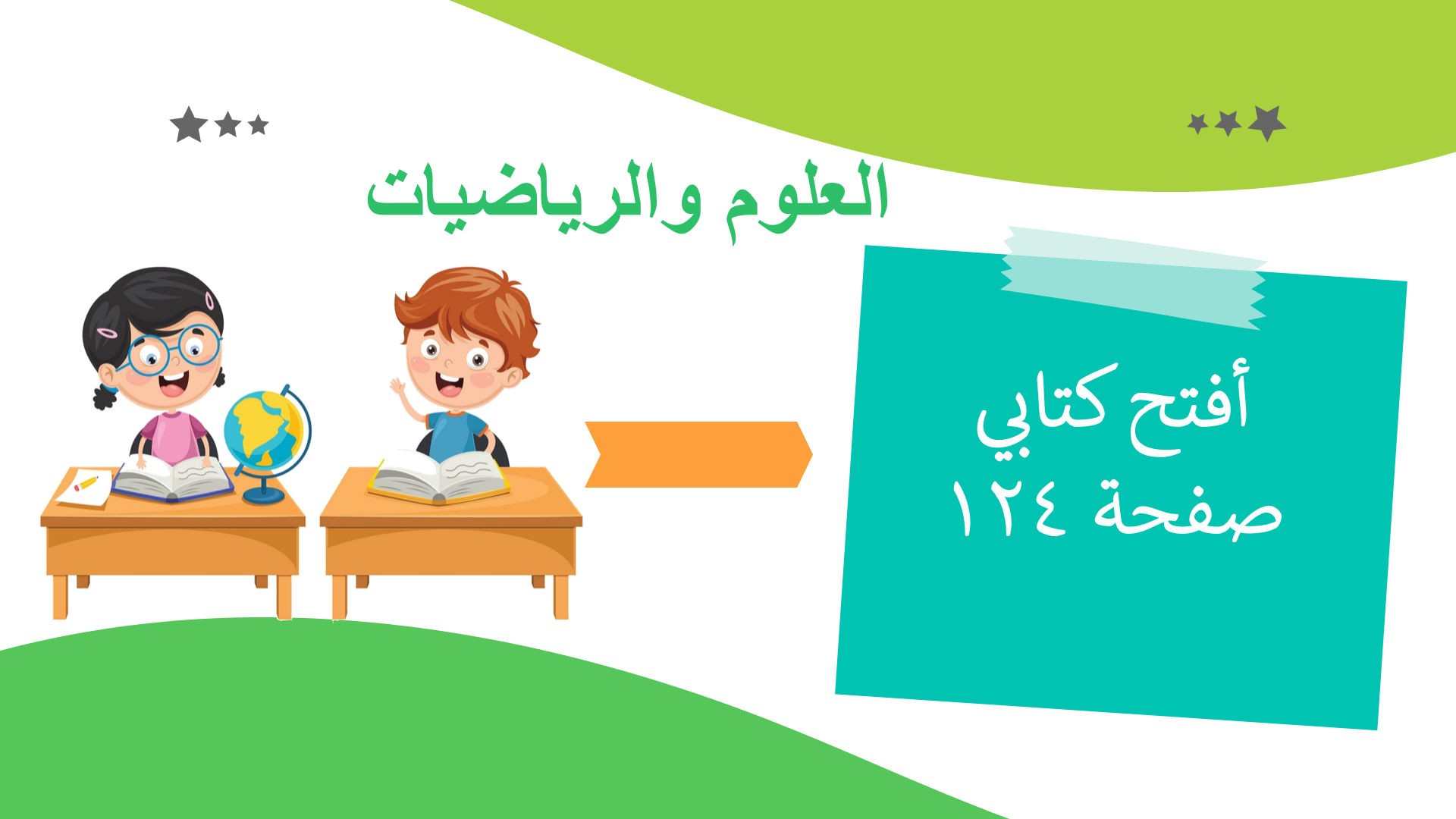 الغاز
الصلبة
السائل
حجما
العودة للعجلة
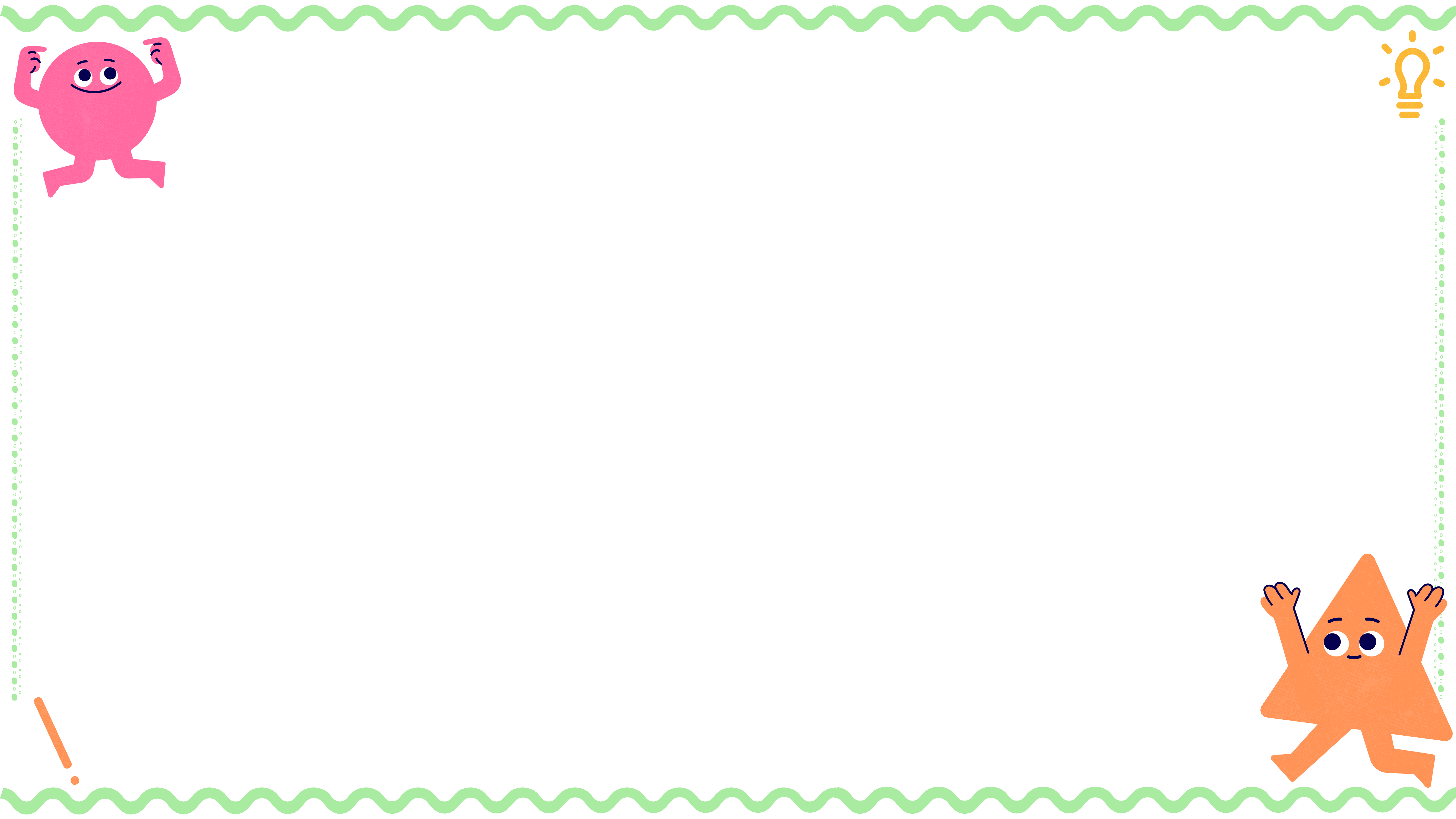 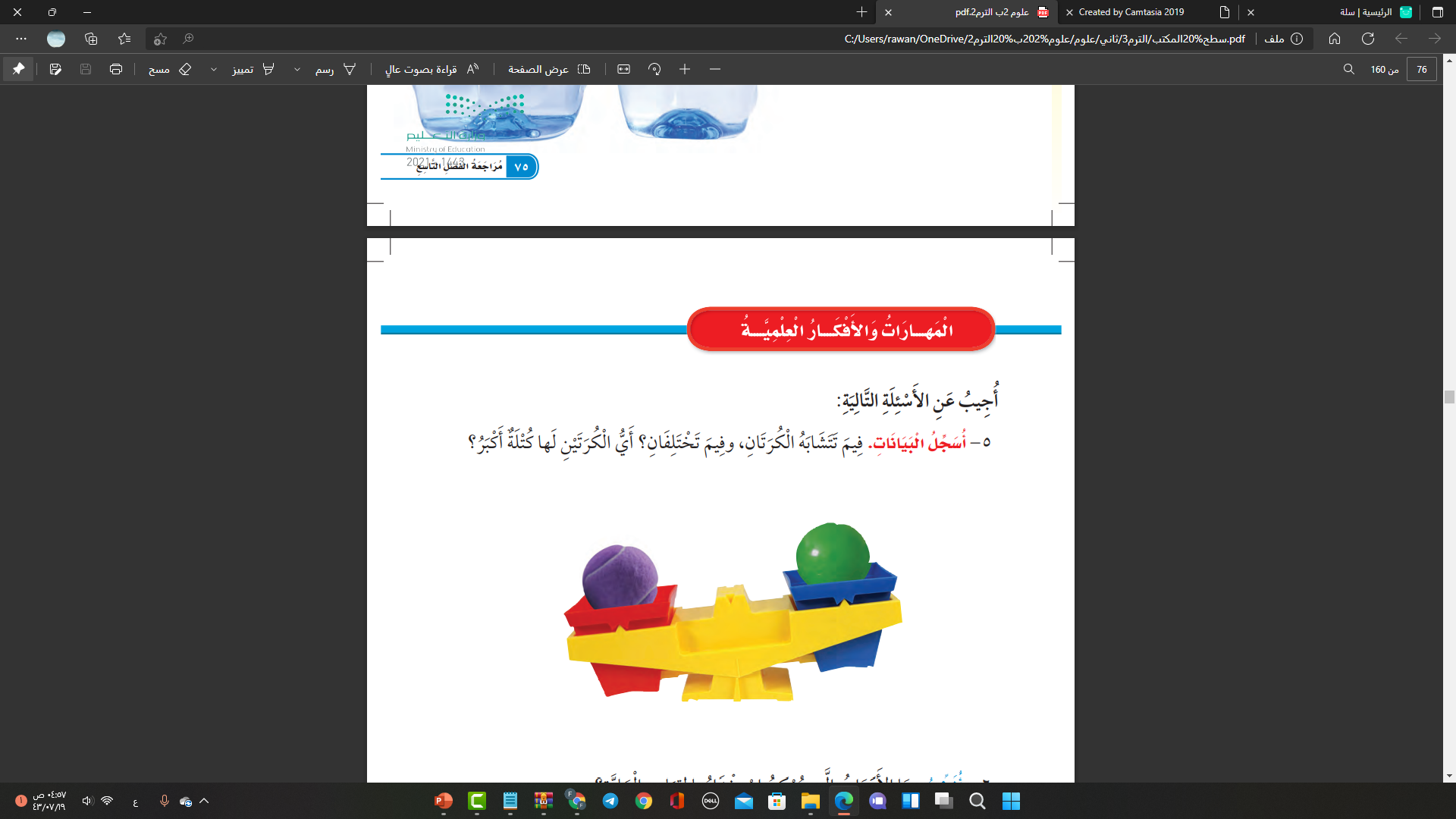 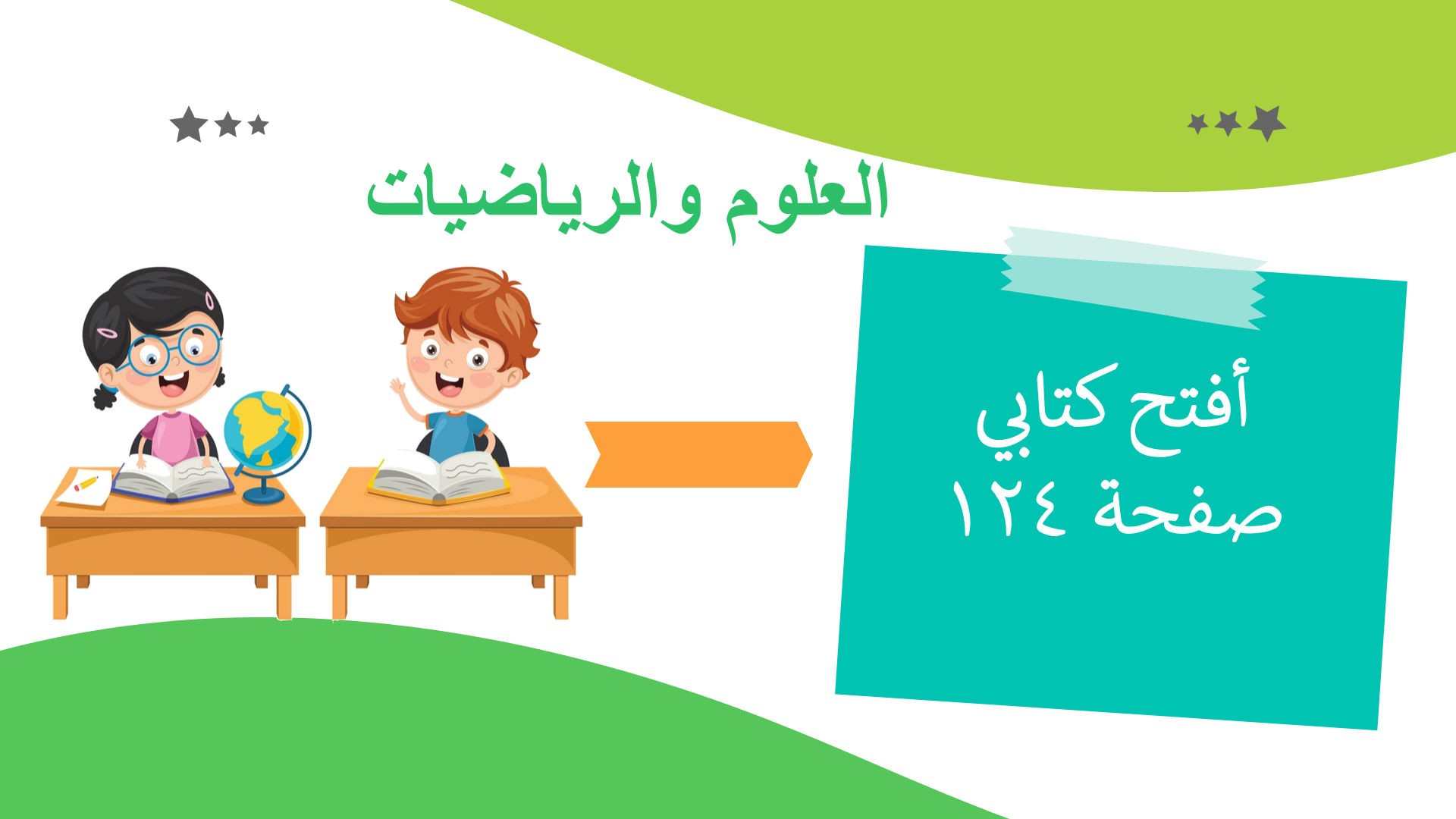 الإجابة
العودة للعجلة
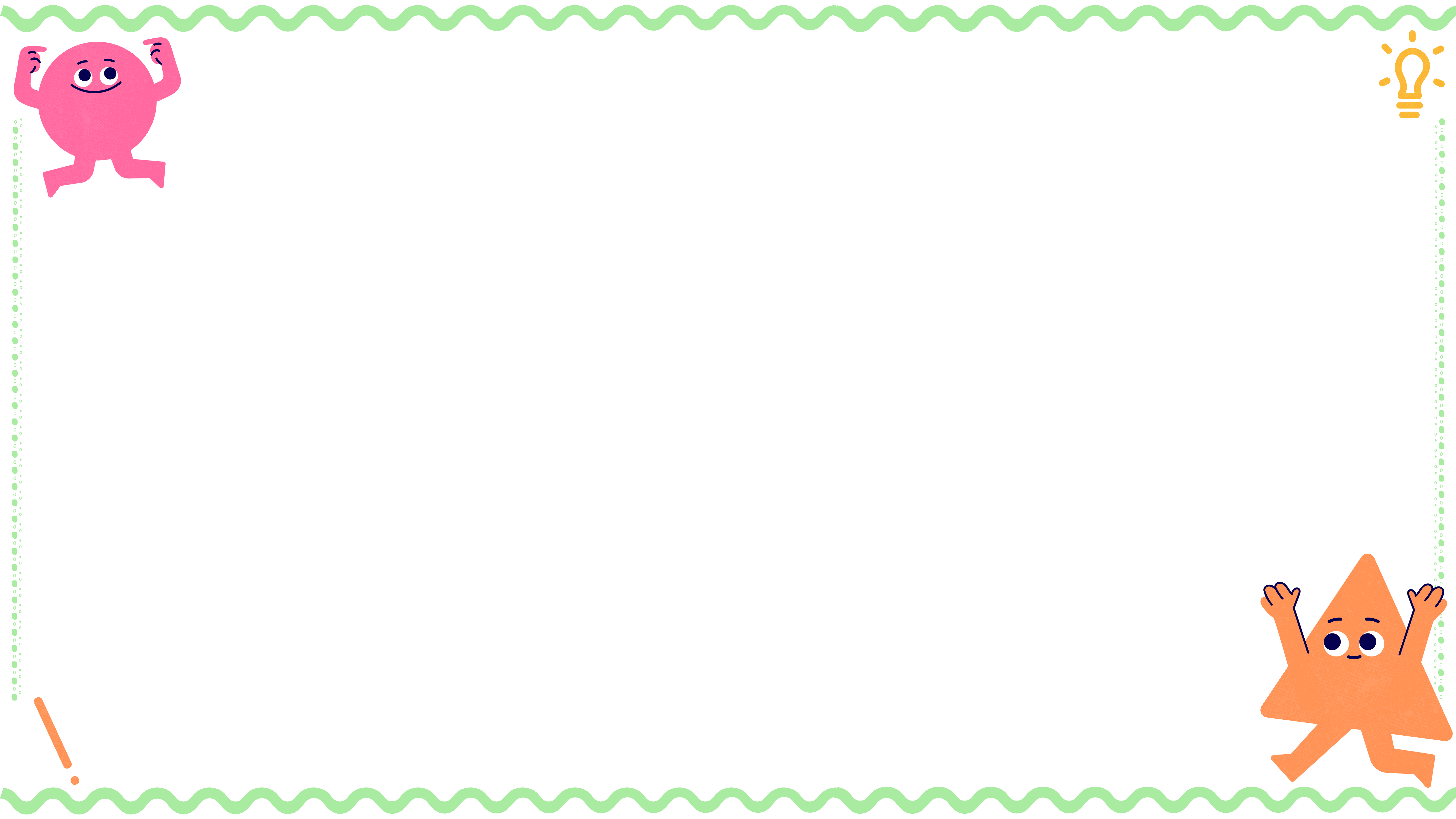 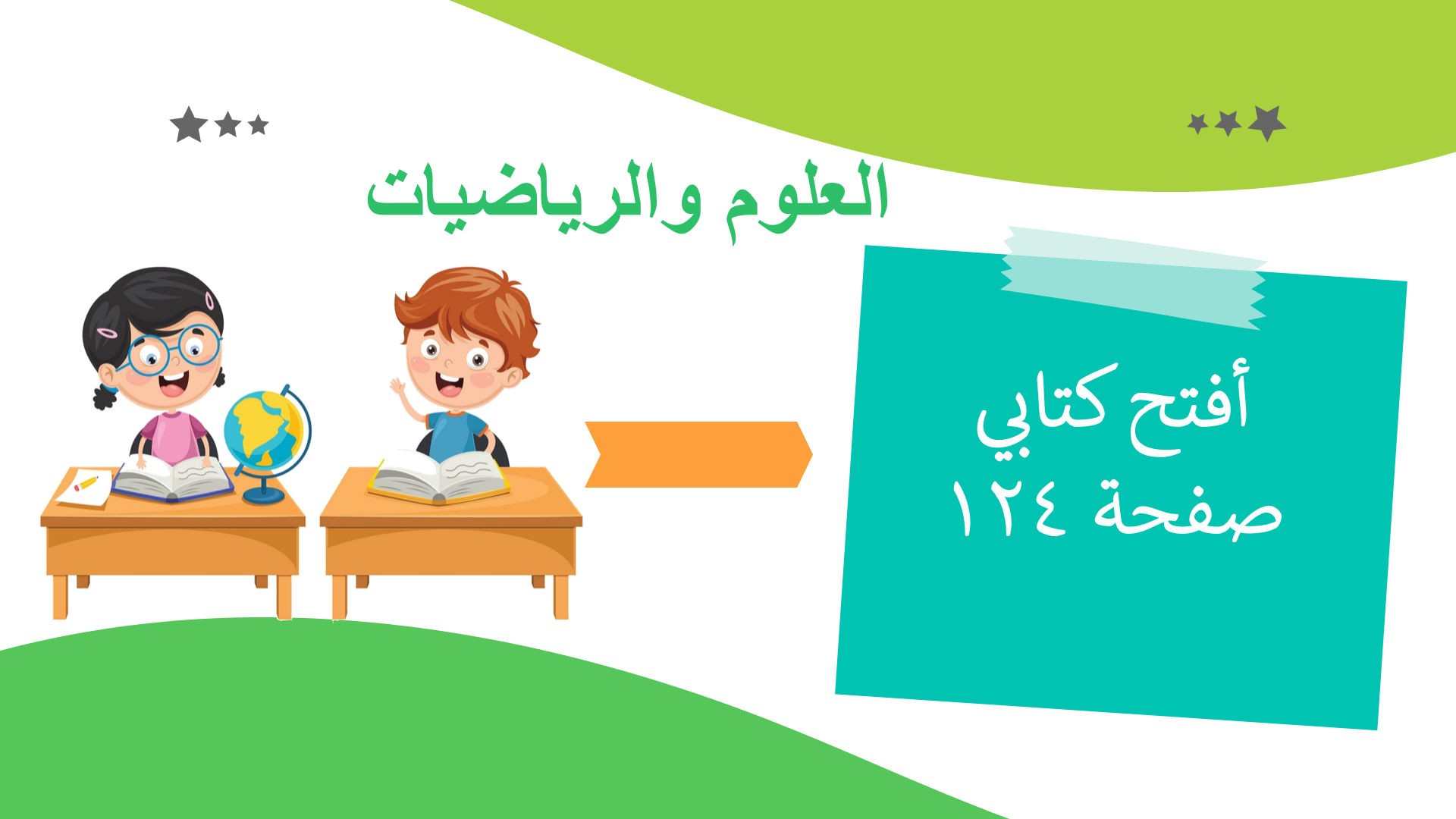 6-ألخص.
ما الأدوات التي يمكن استخدامها لقياس لمادة؟
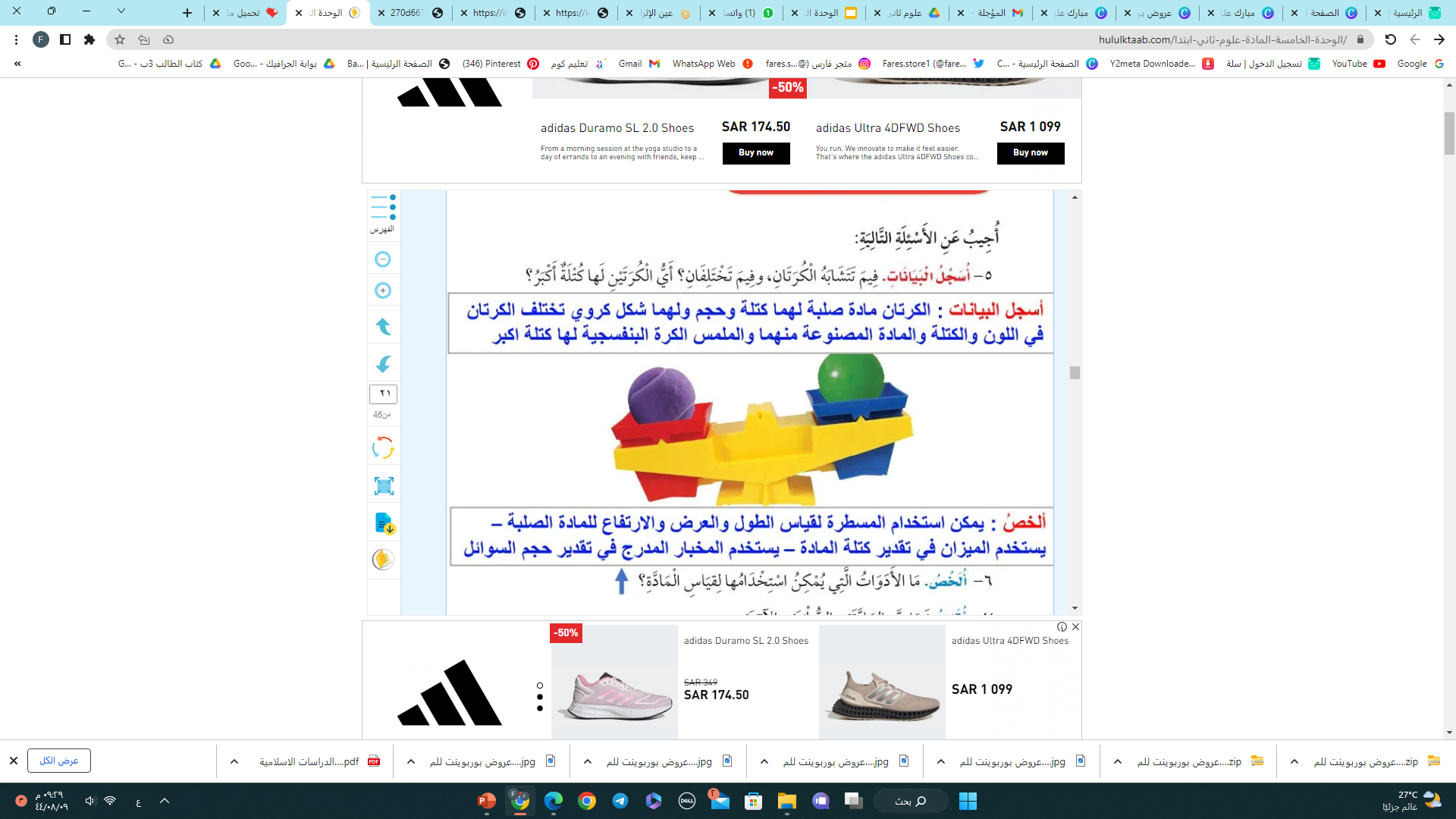 العودة للعجلة
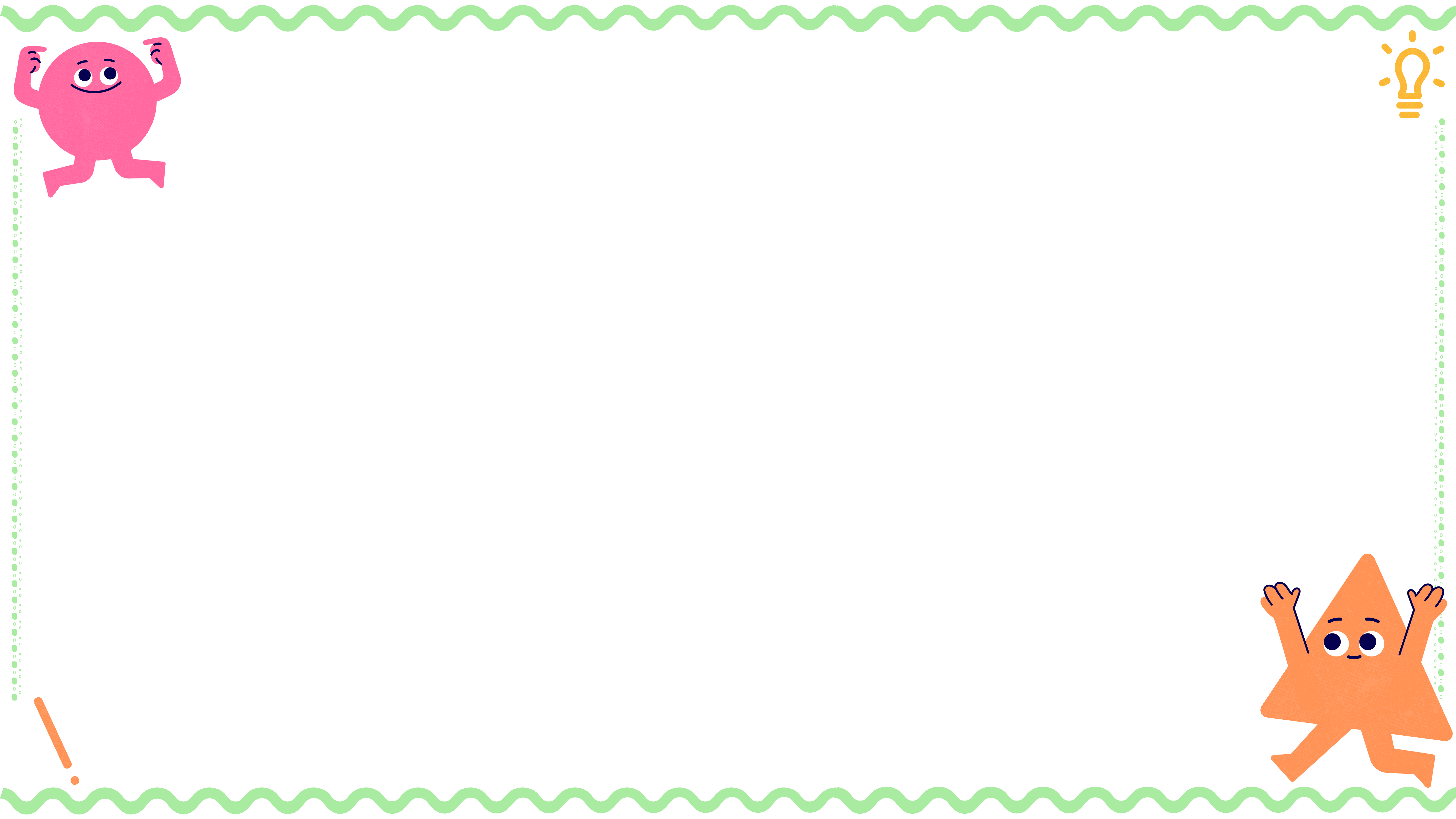 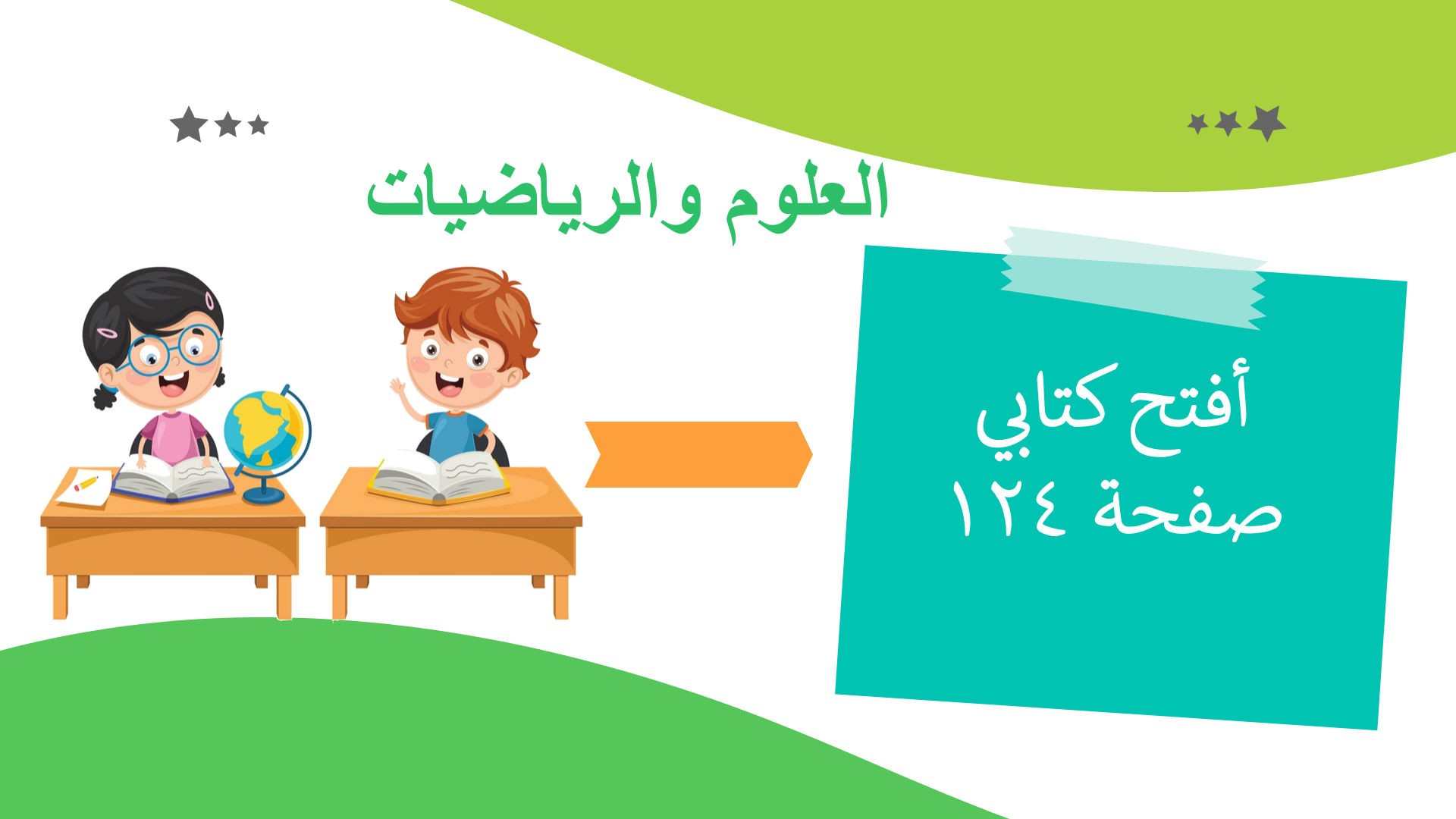 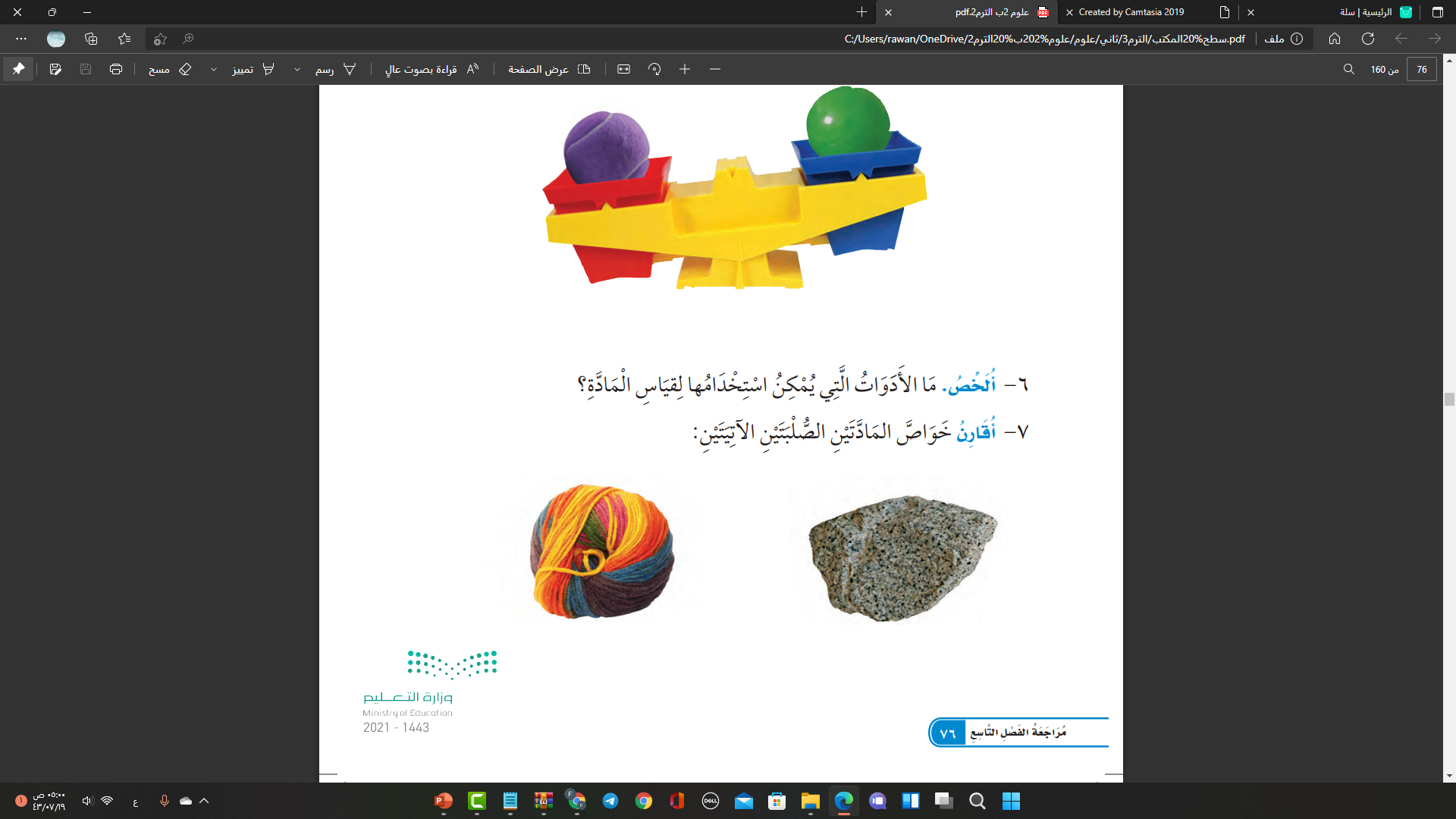 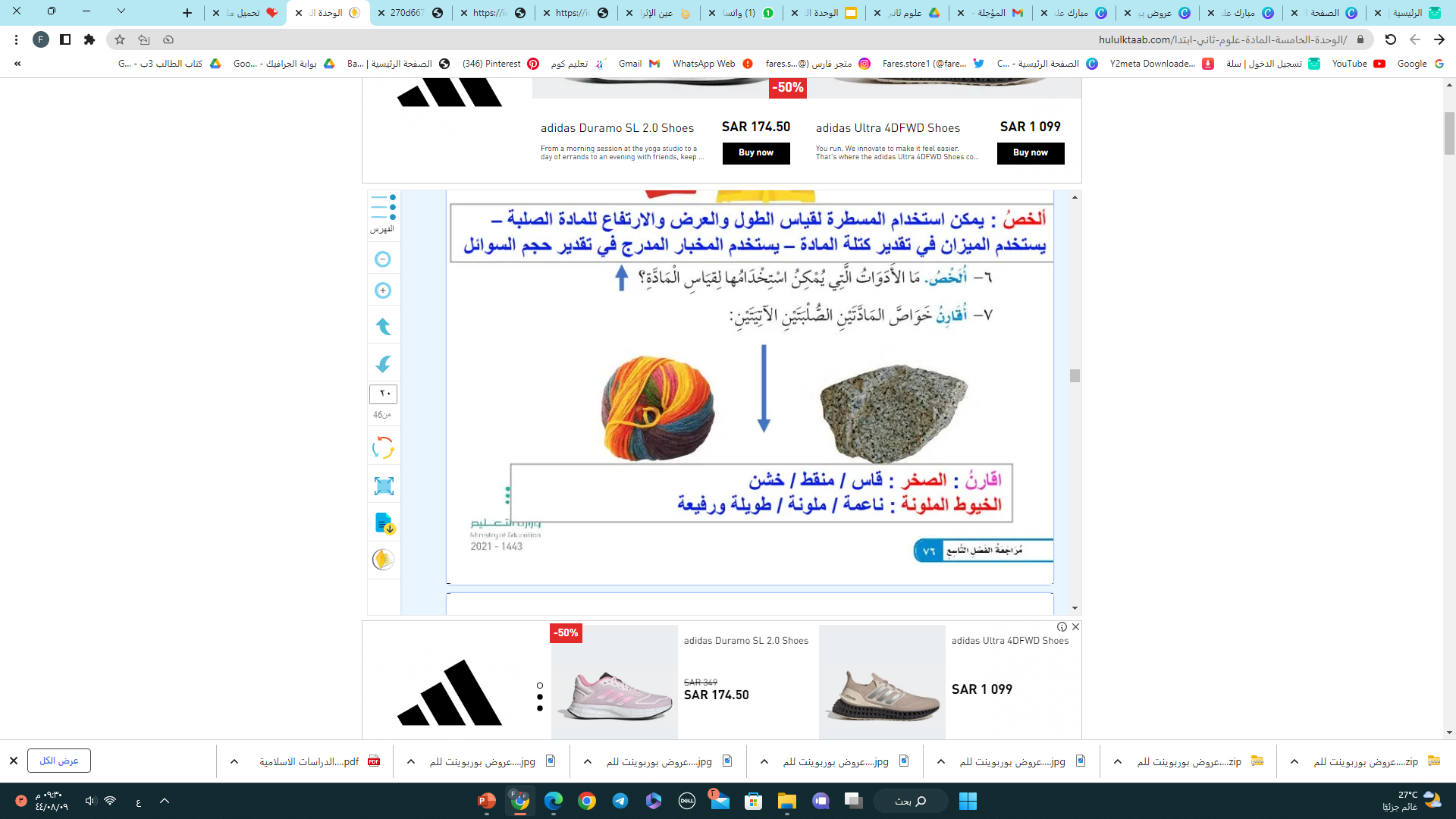 العودة للعجلة
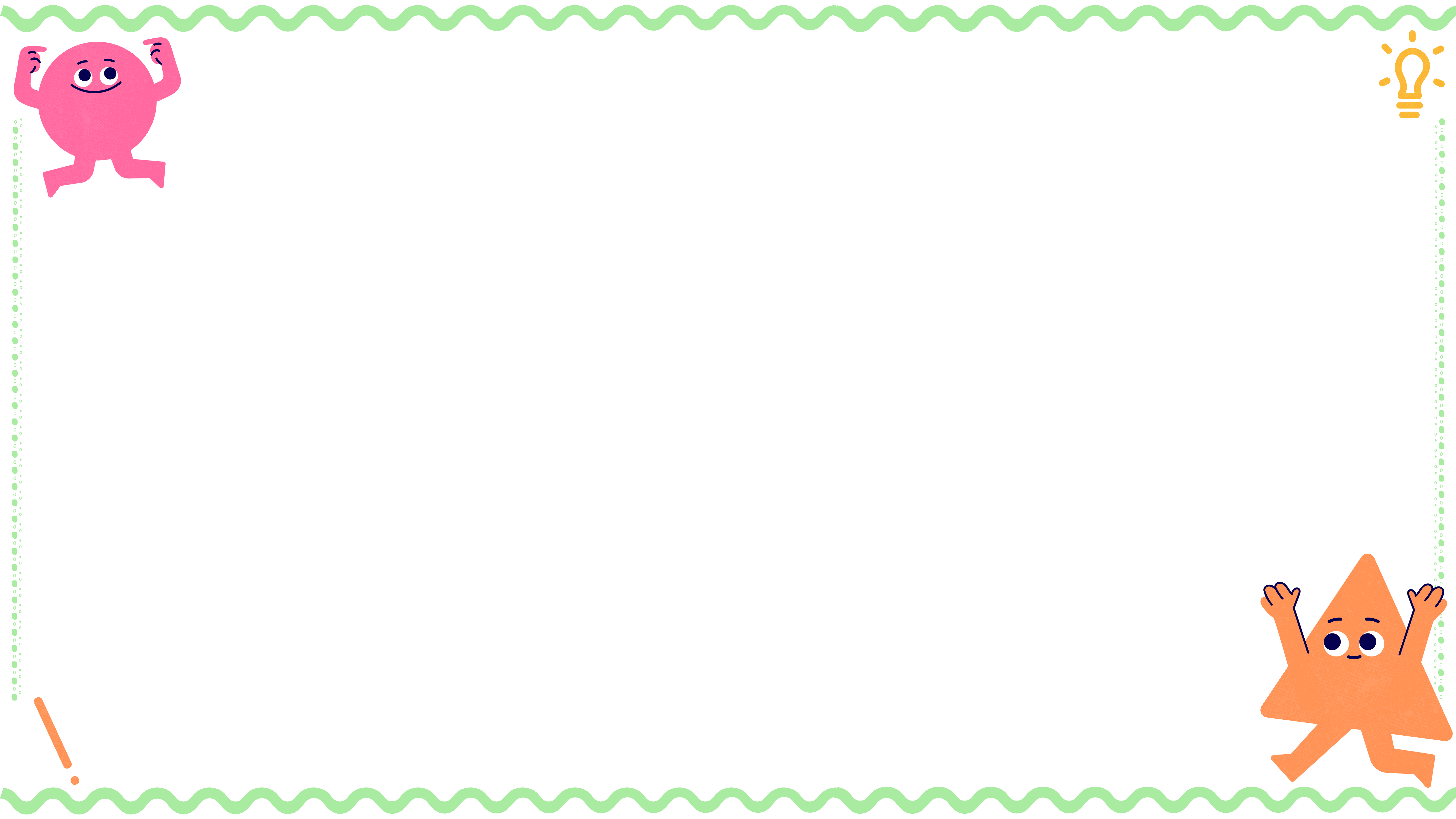 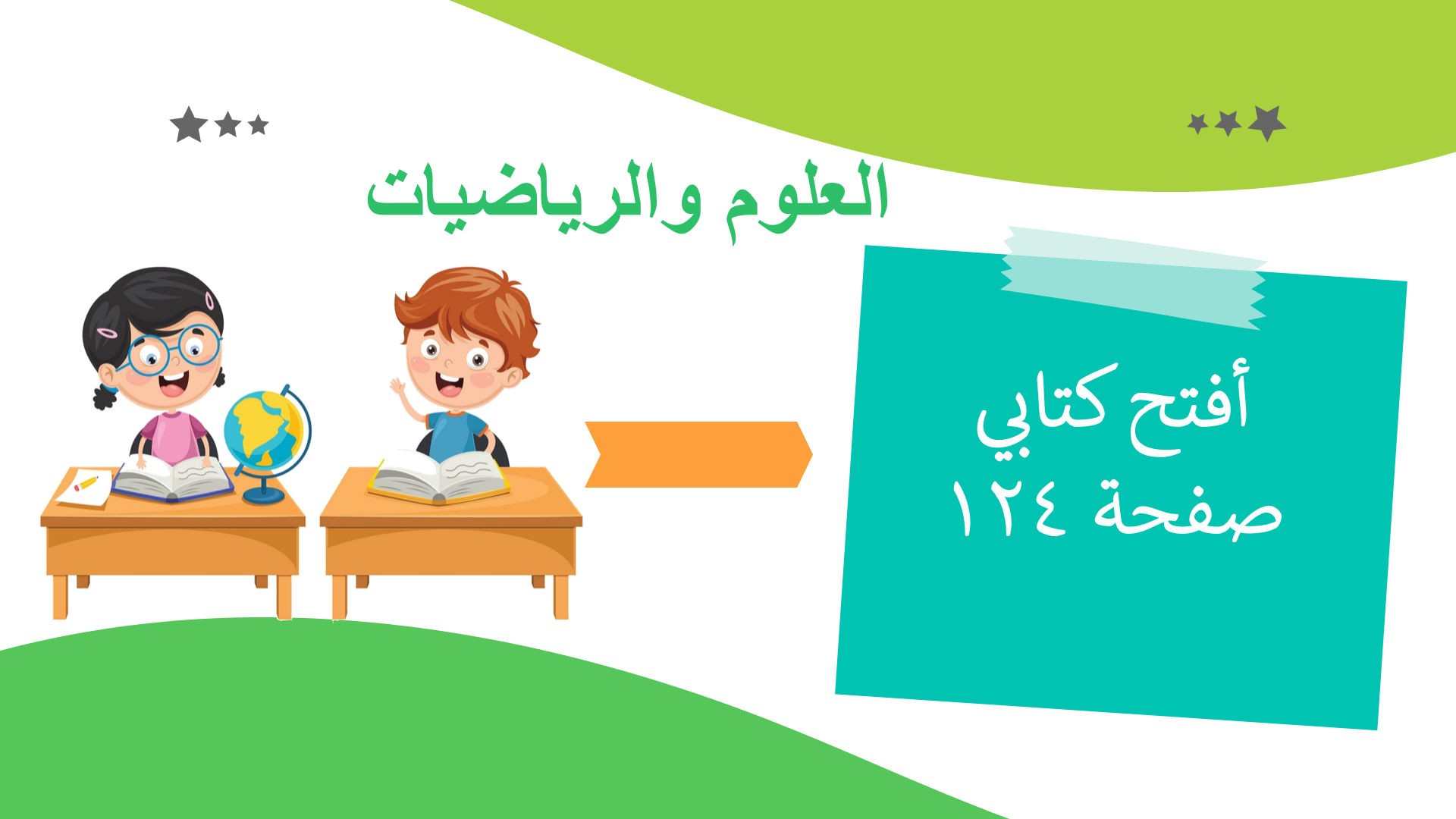 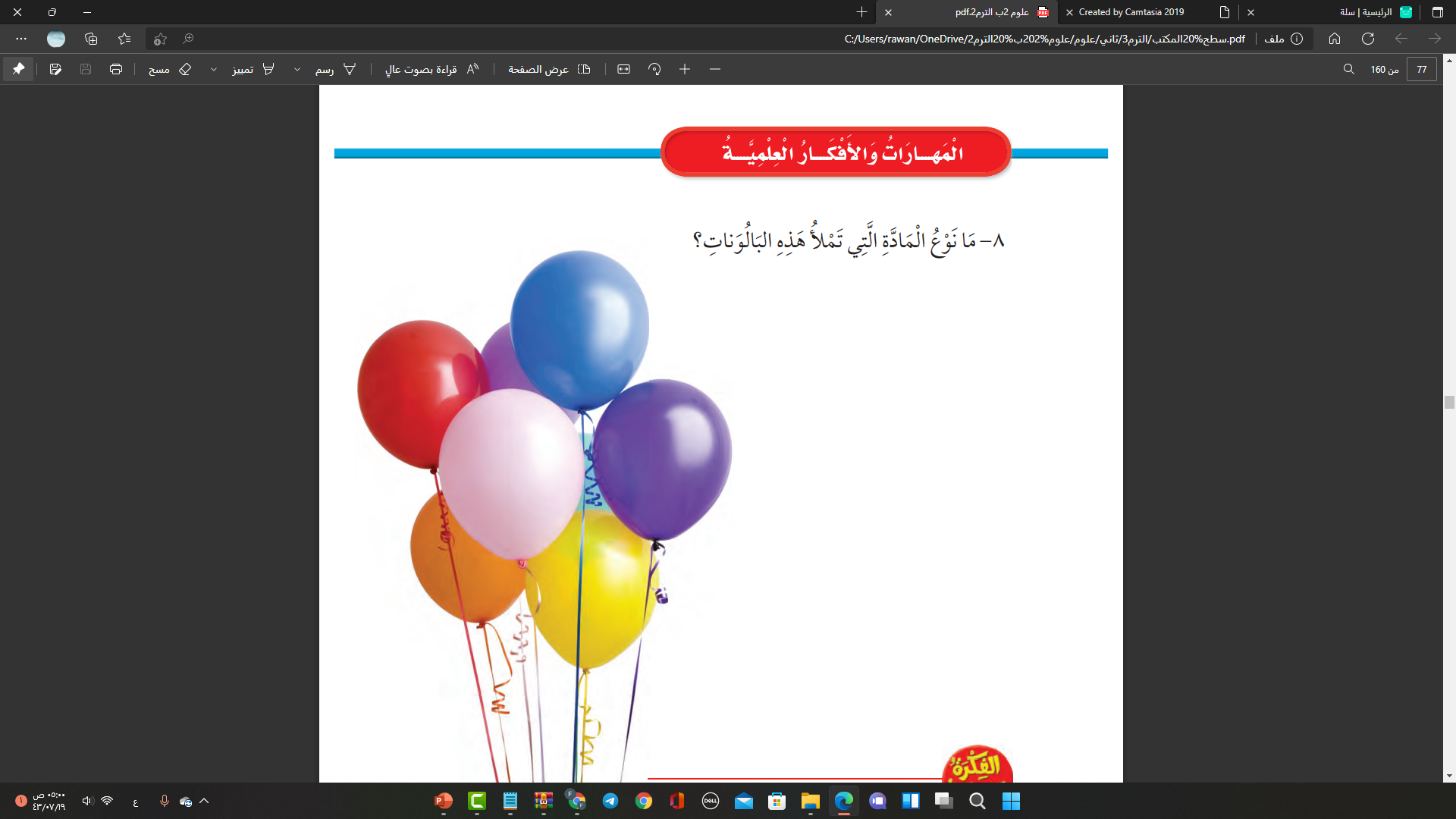 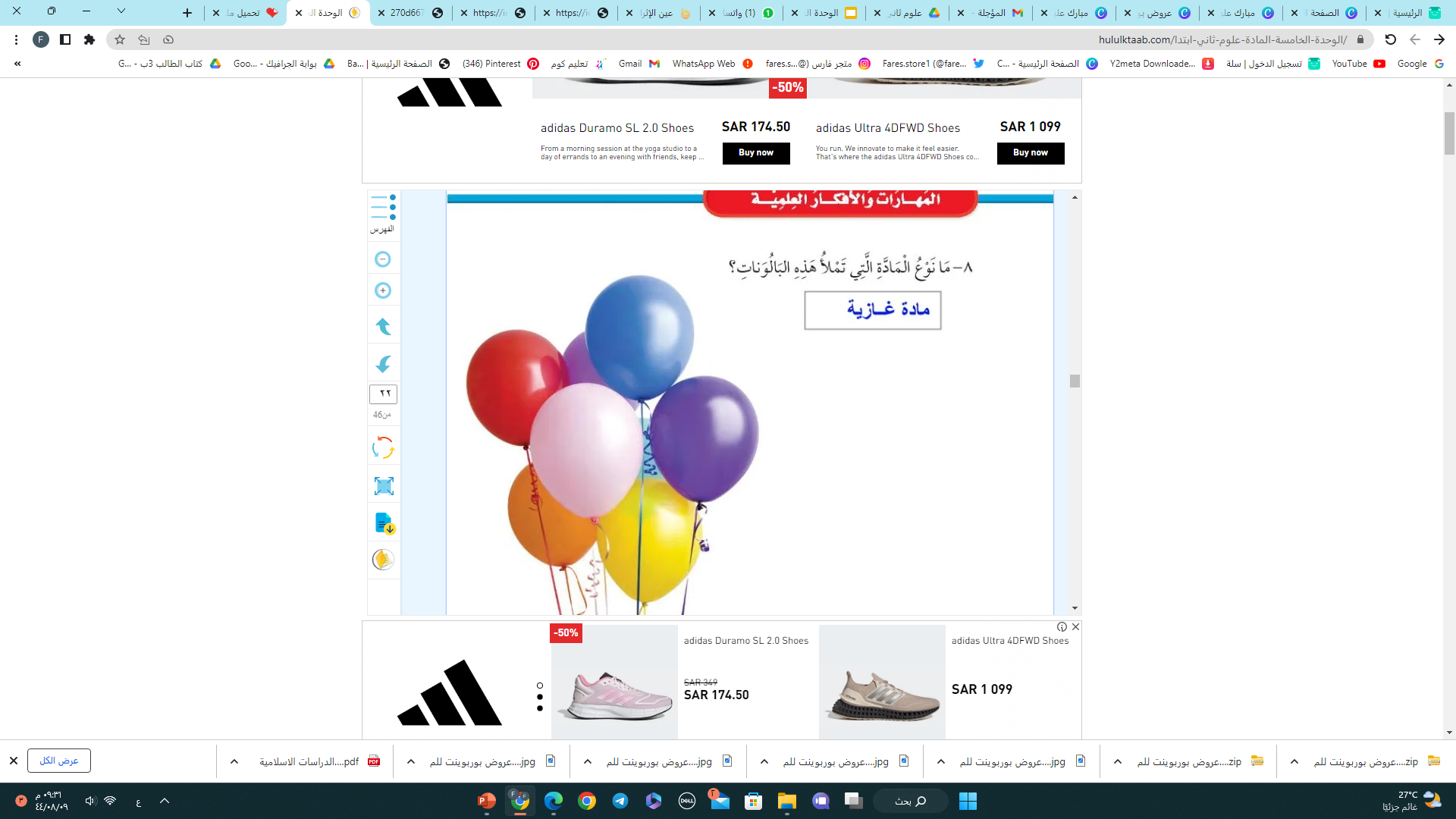 العودة للعجلة
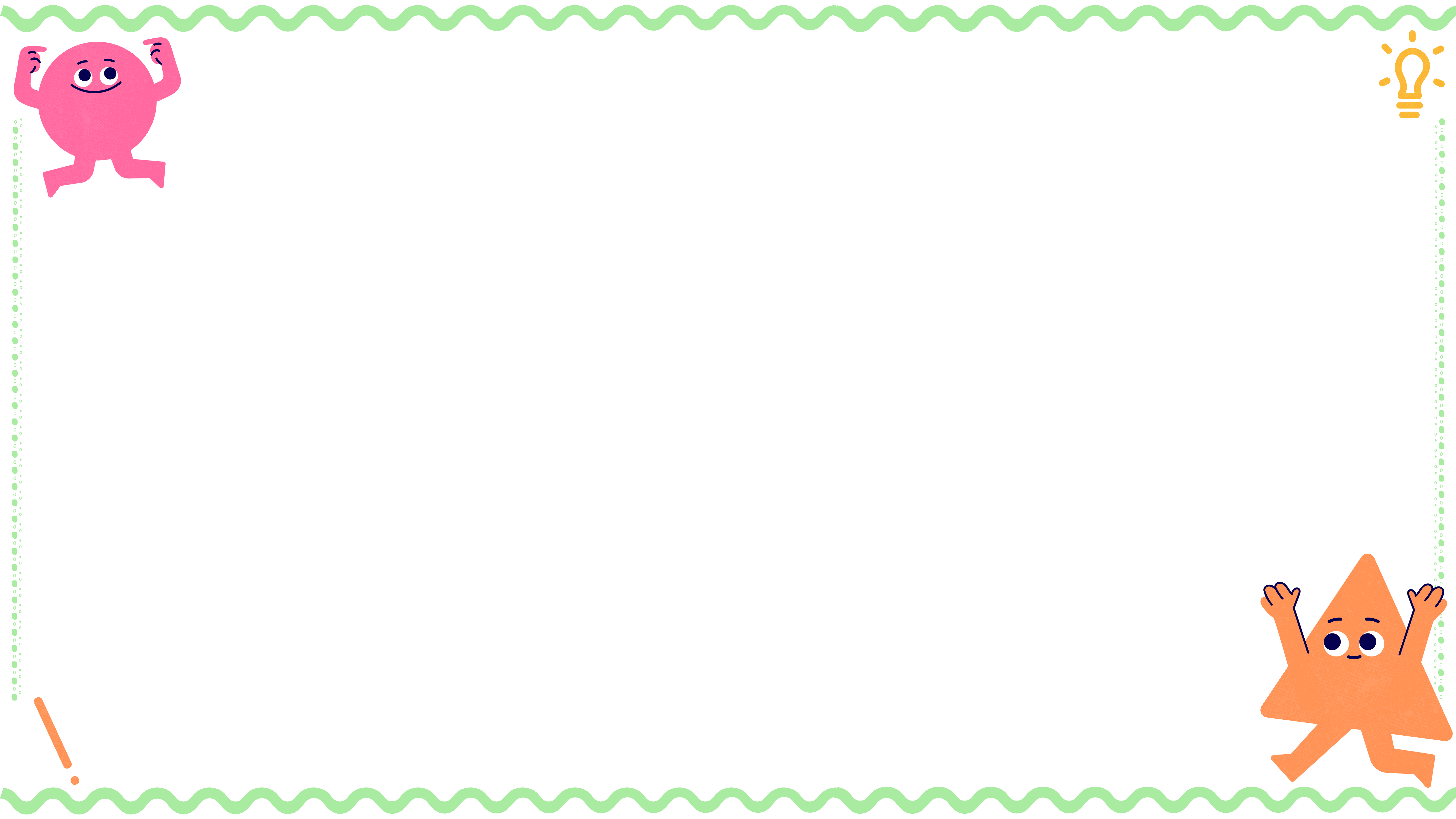 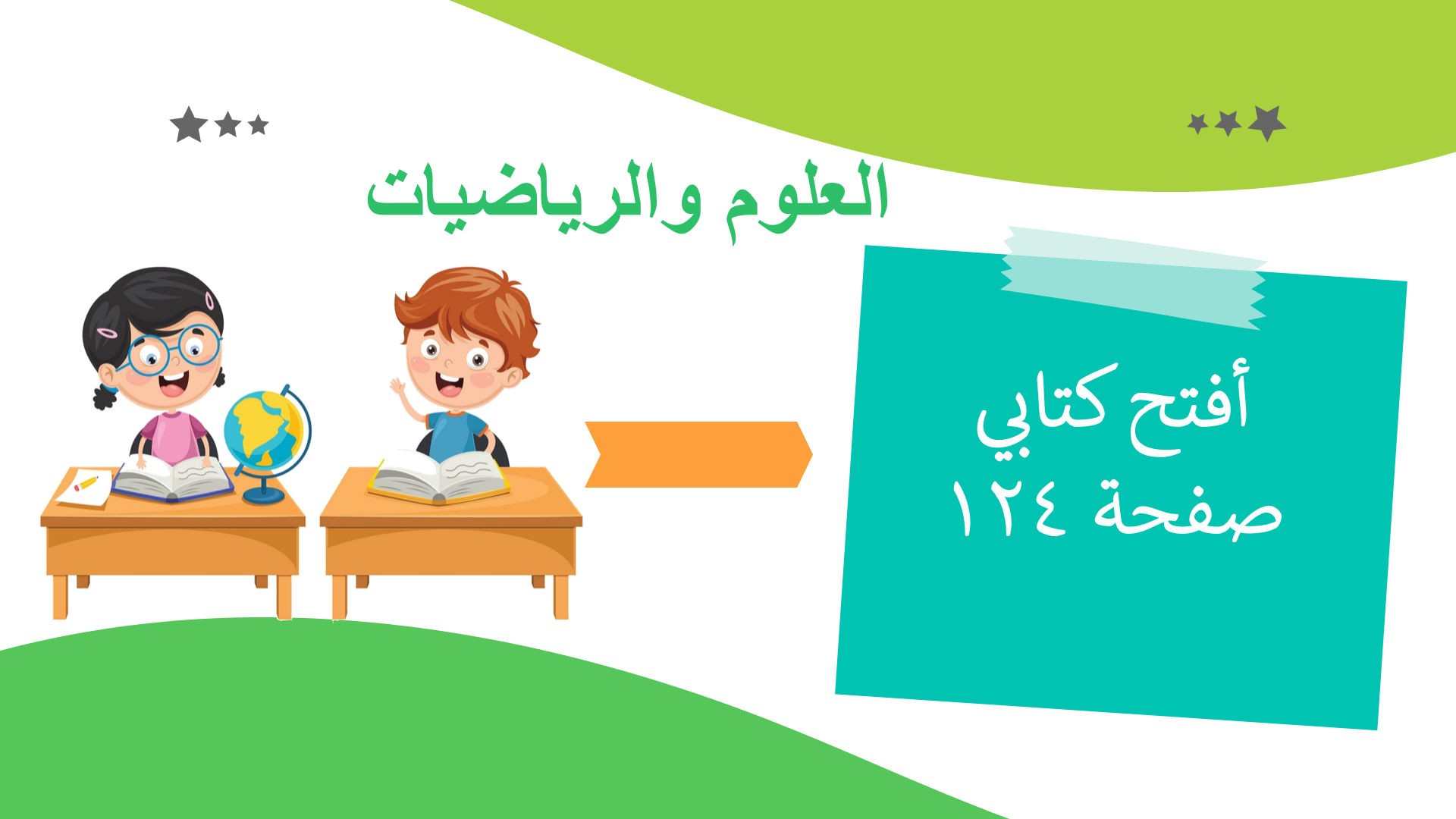 9-ألخص.
ما أنواع المواد المختلفة ؟
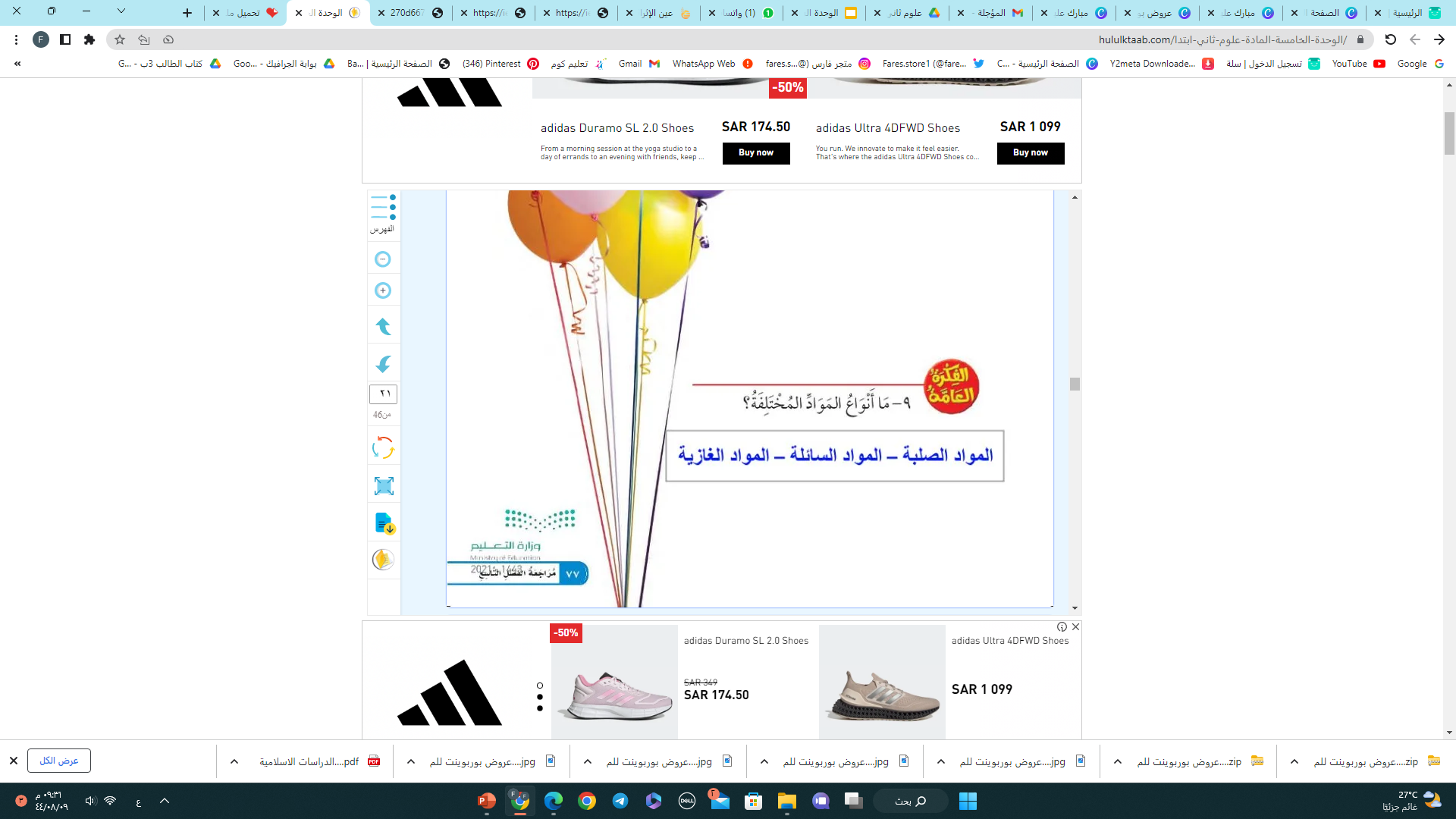 العودة للعجلة
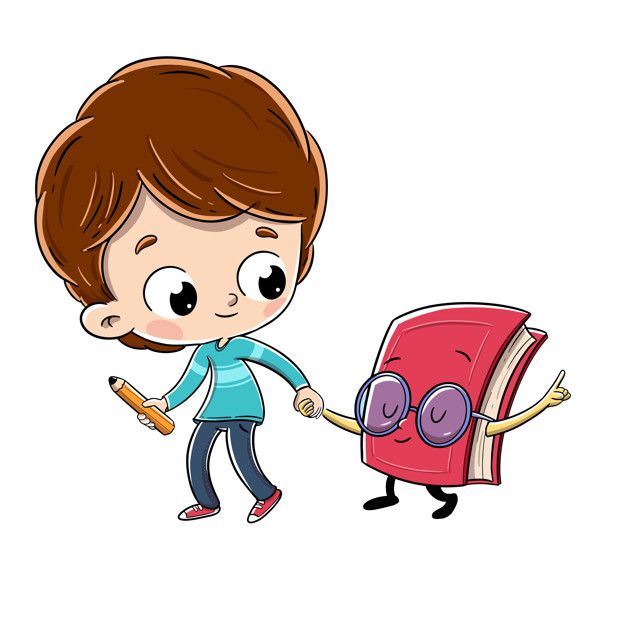 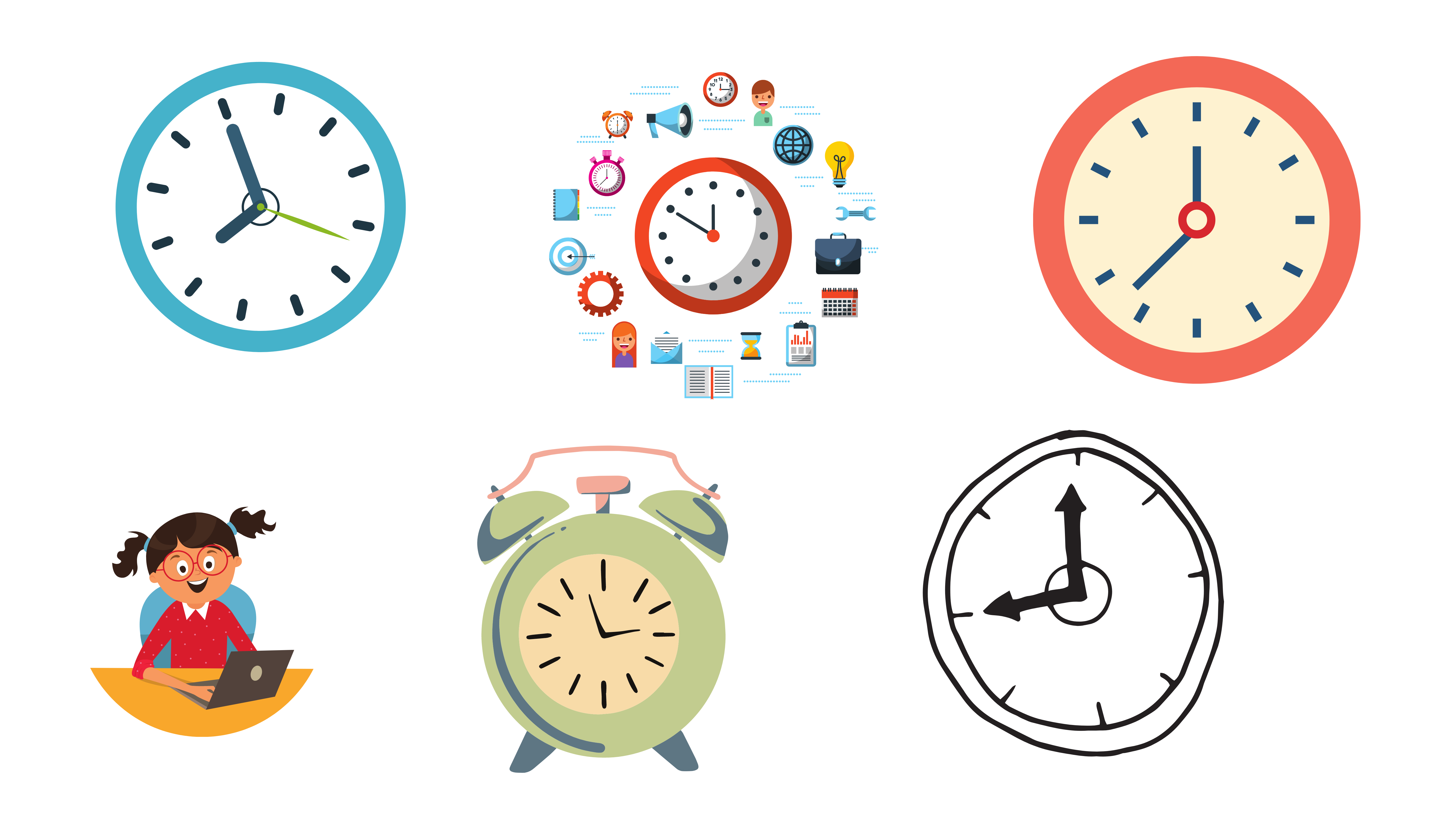 تقويم الأداء
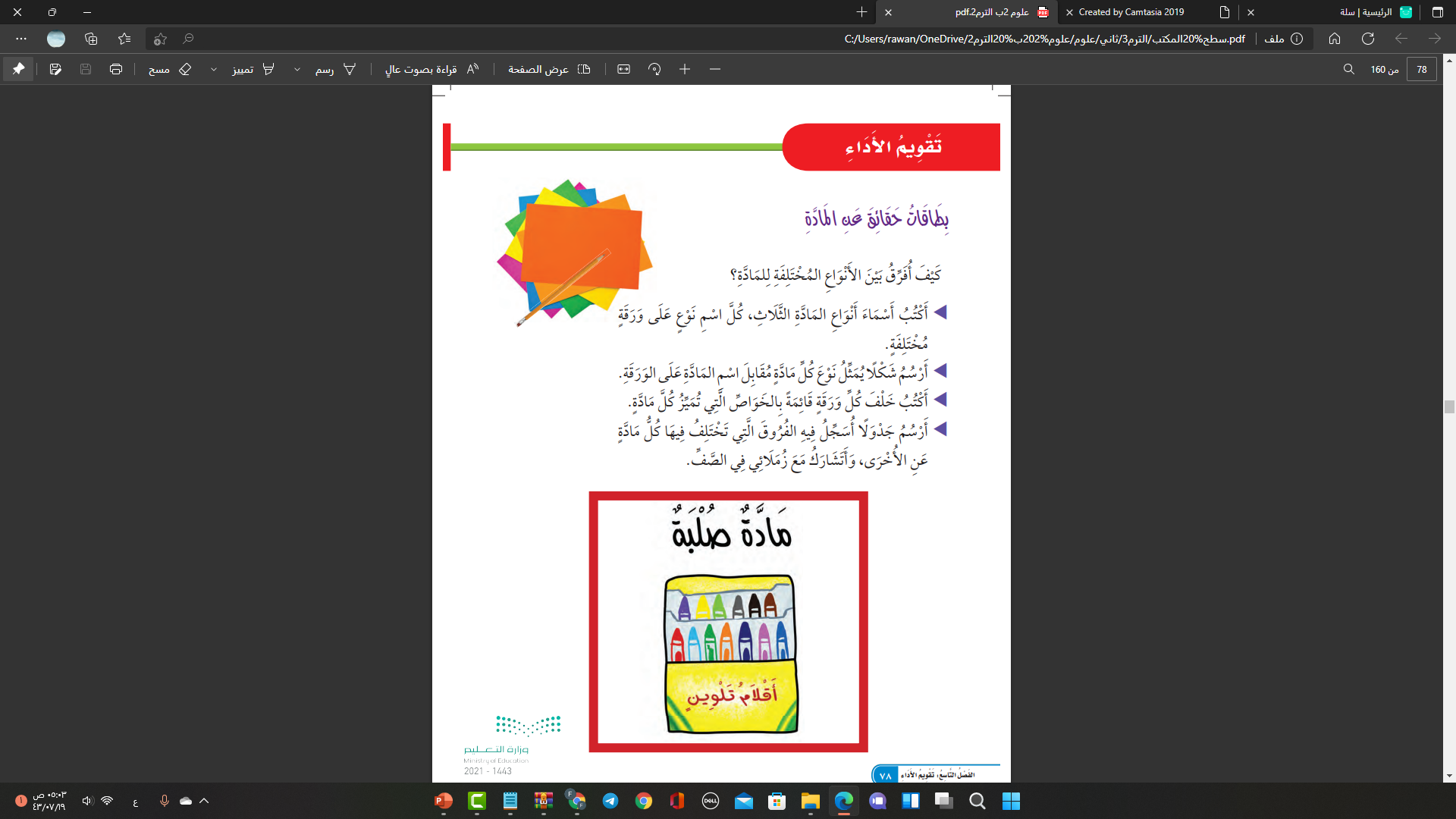 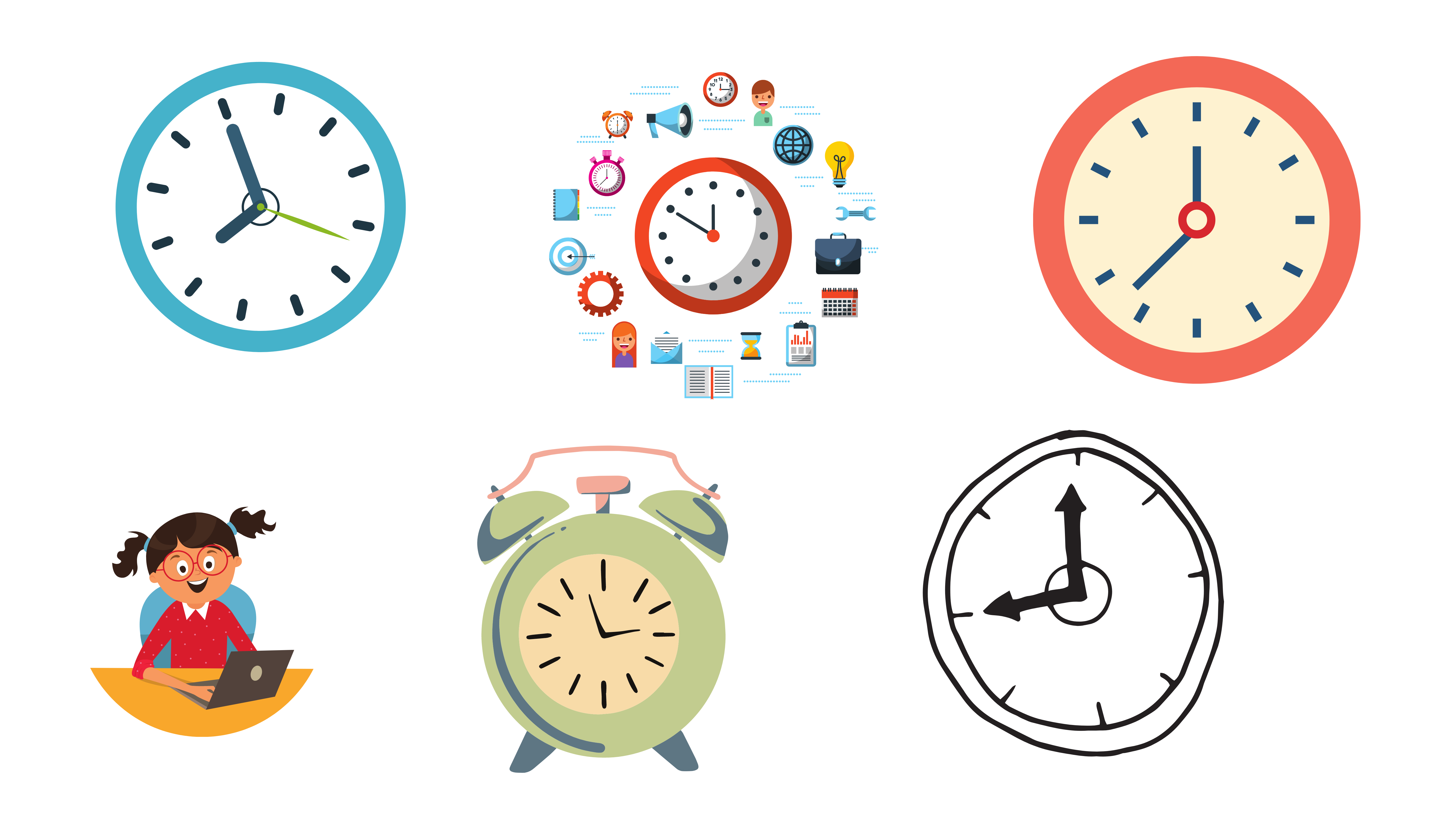 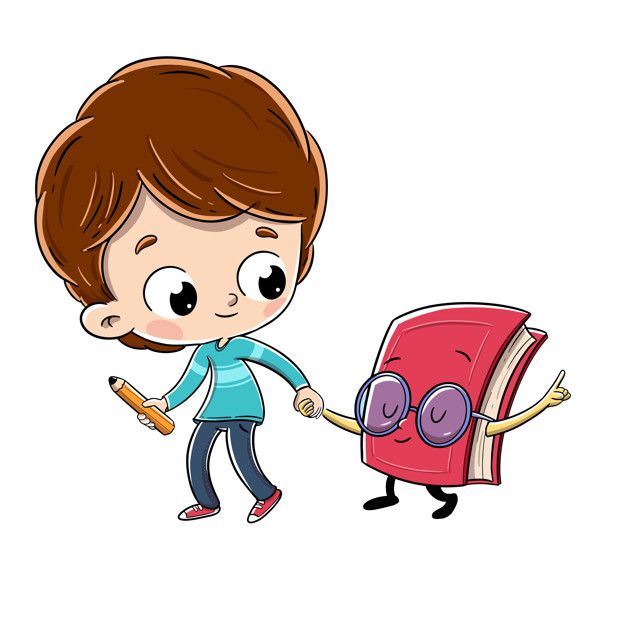 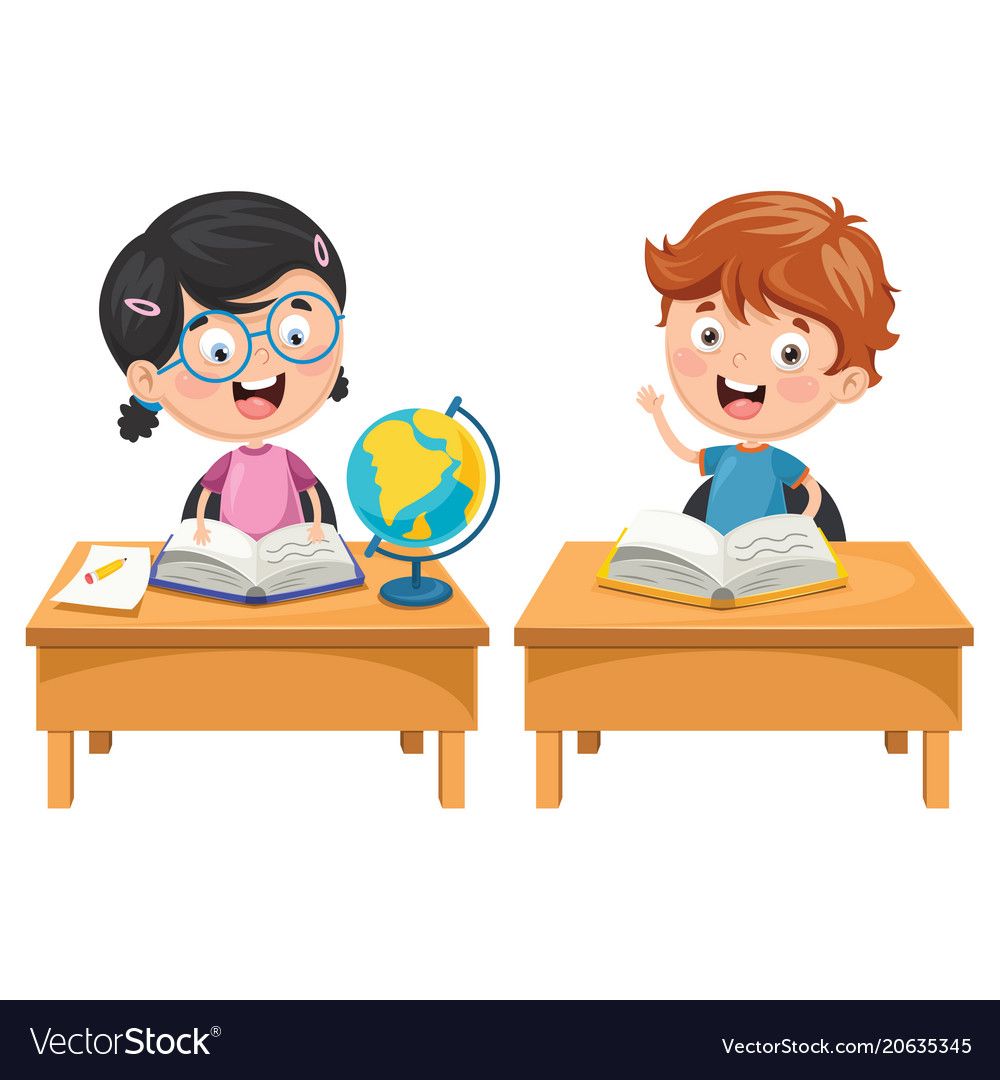 نموذج اختبار
نموذج اختبار
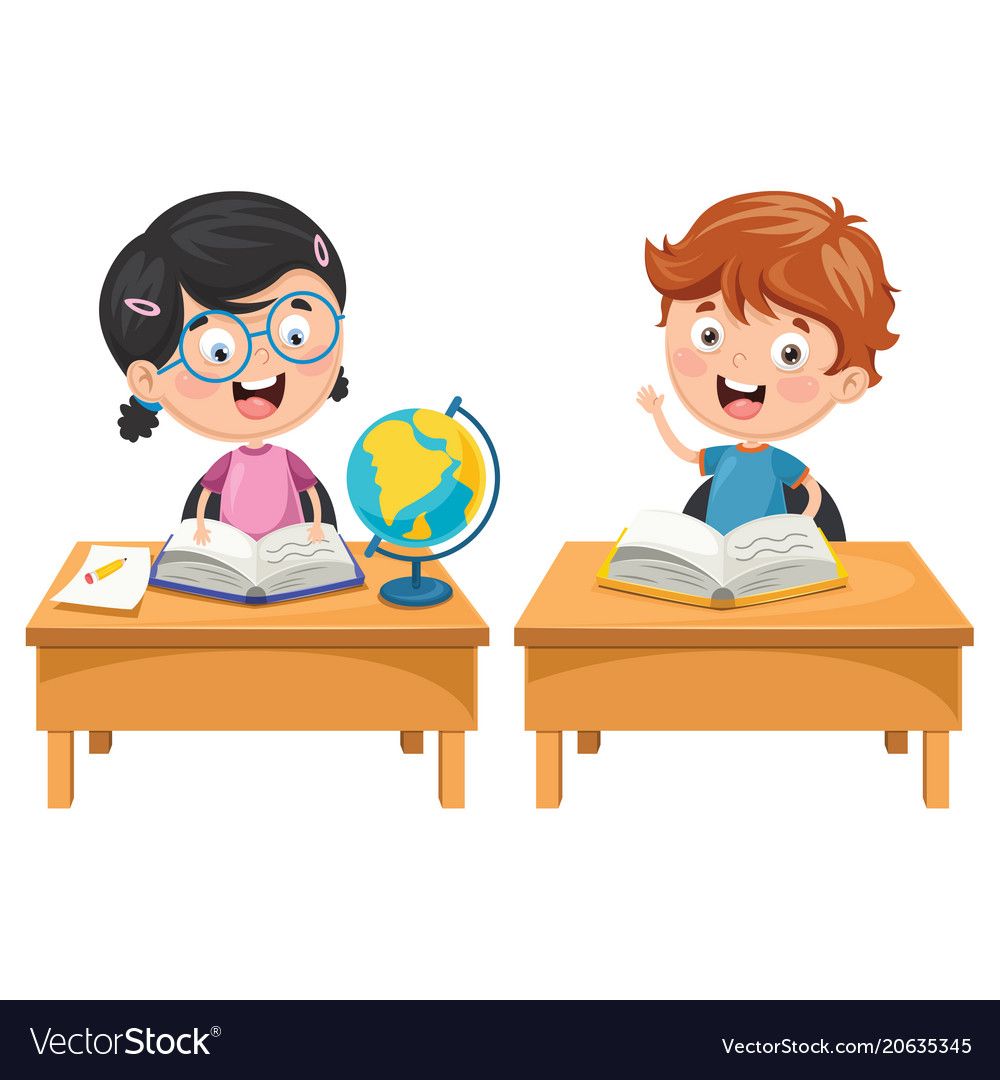 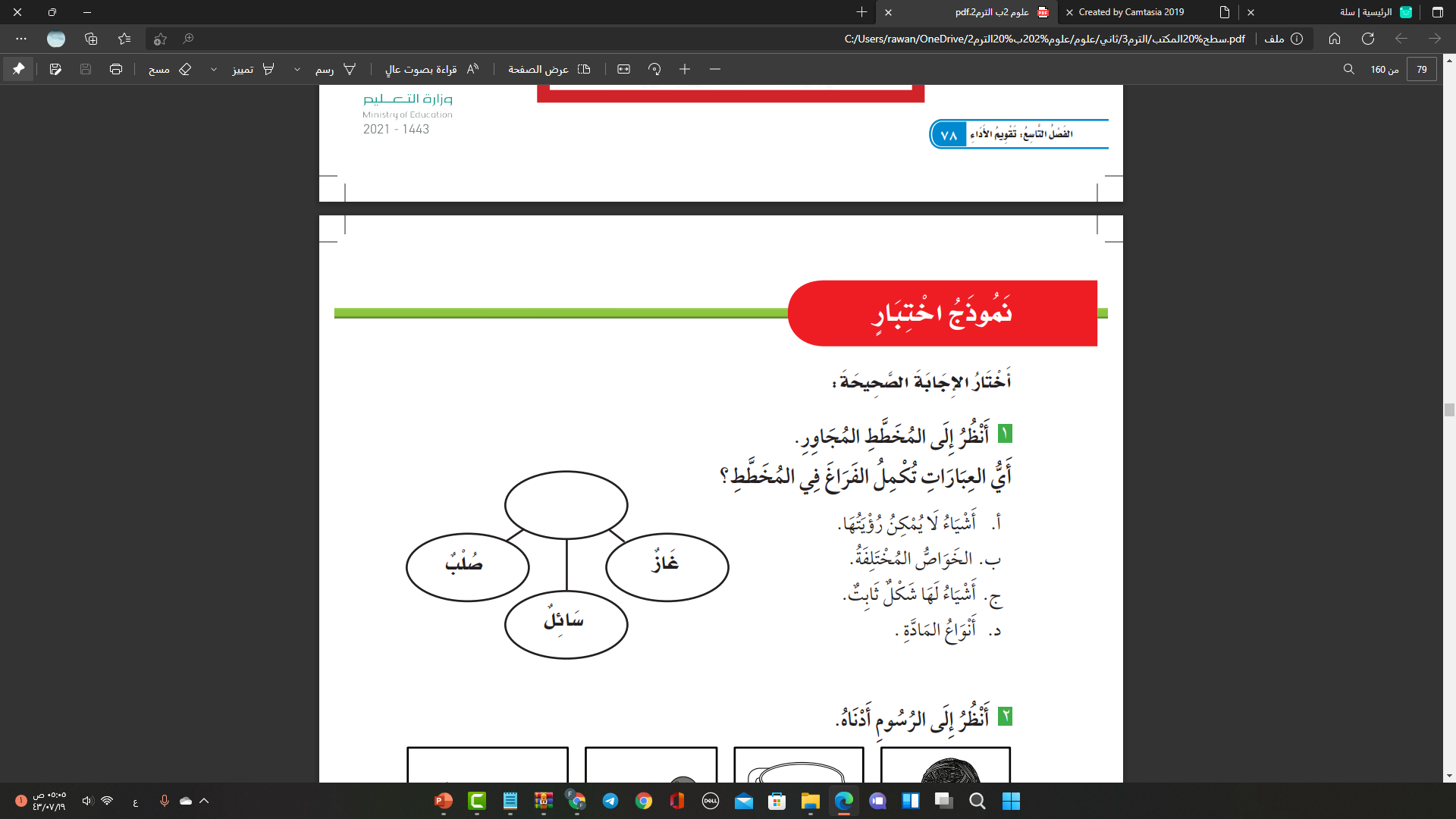 أنواع المادة
نموذج اختبار
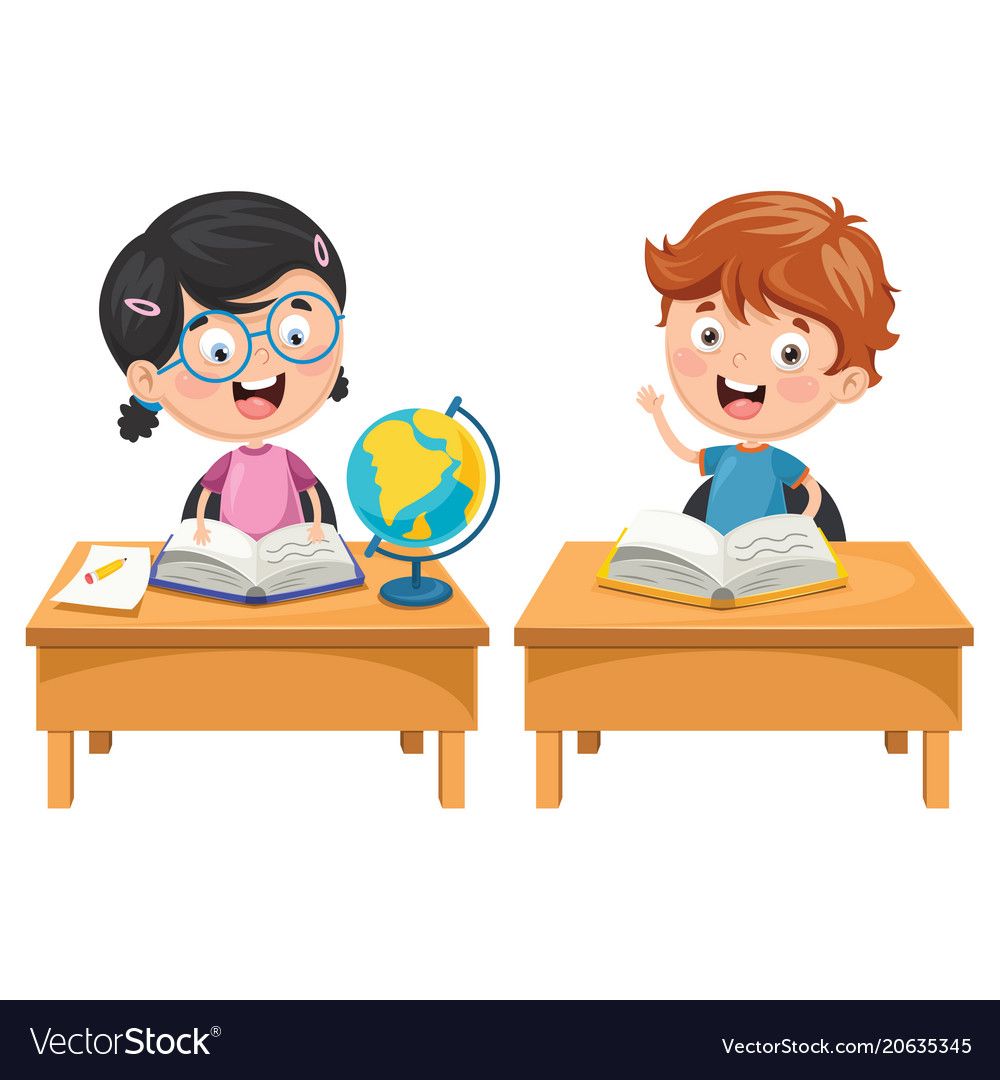 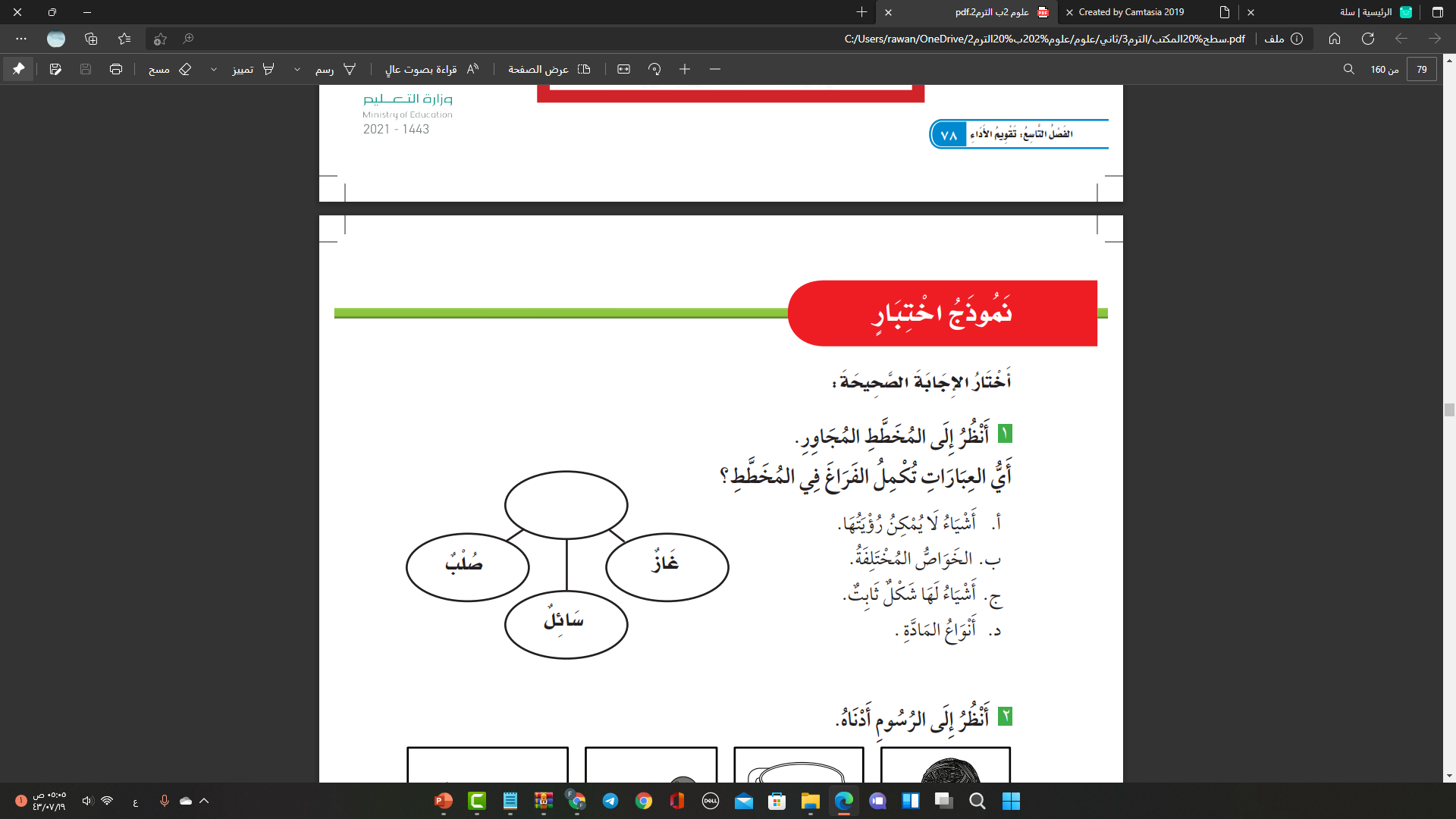 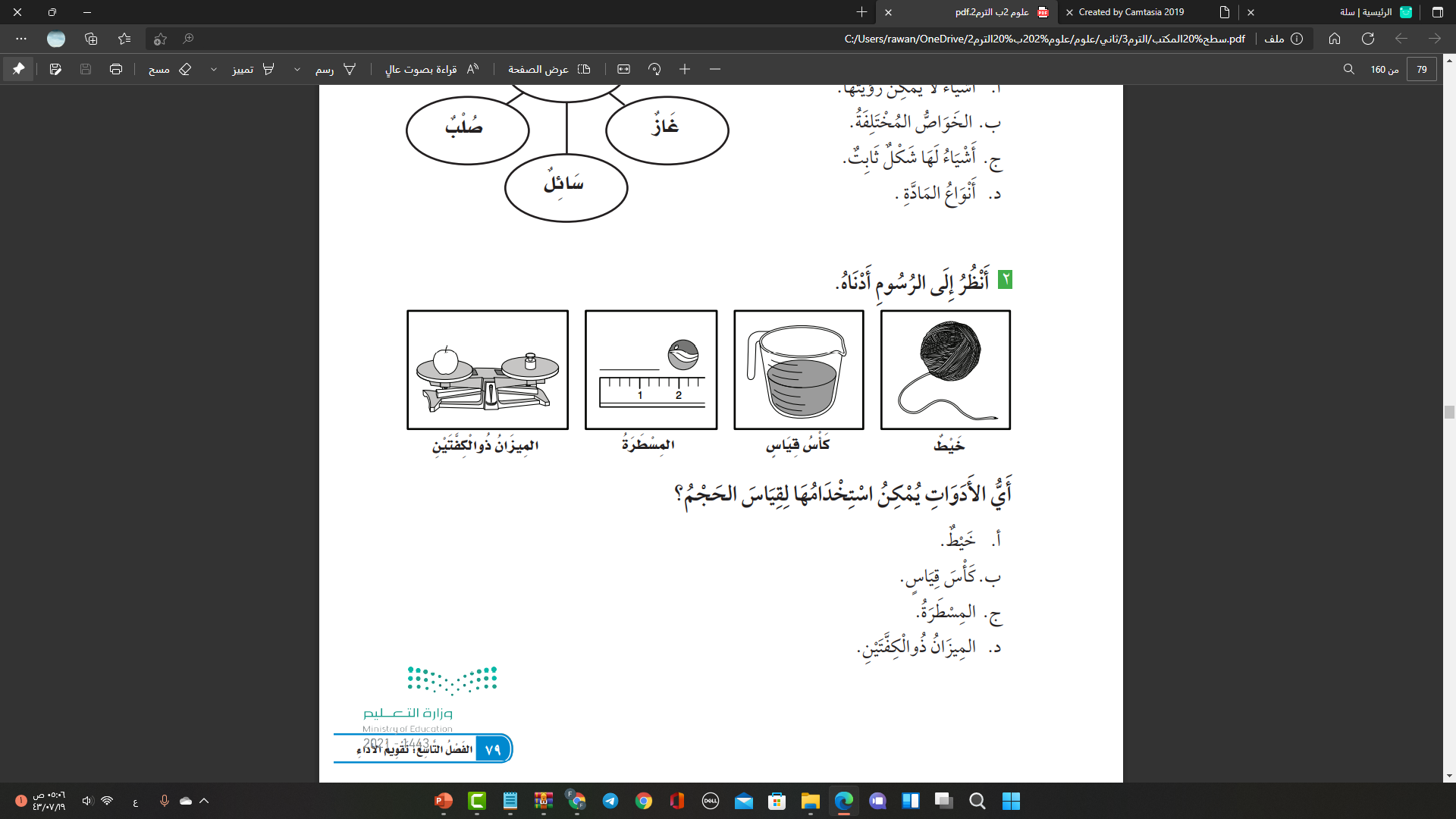 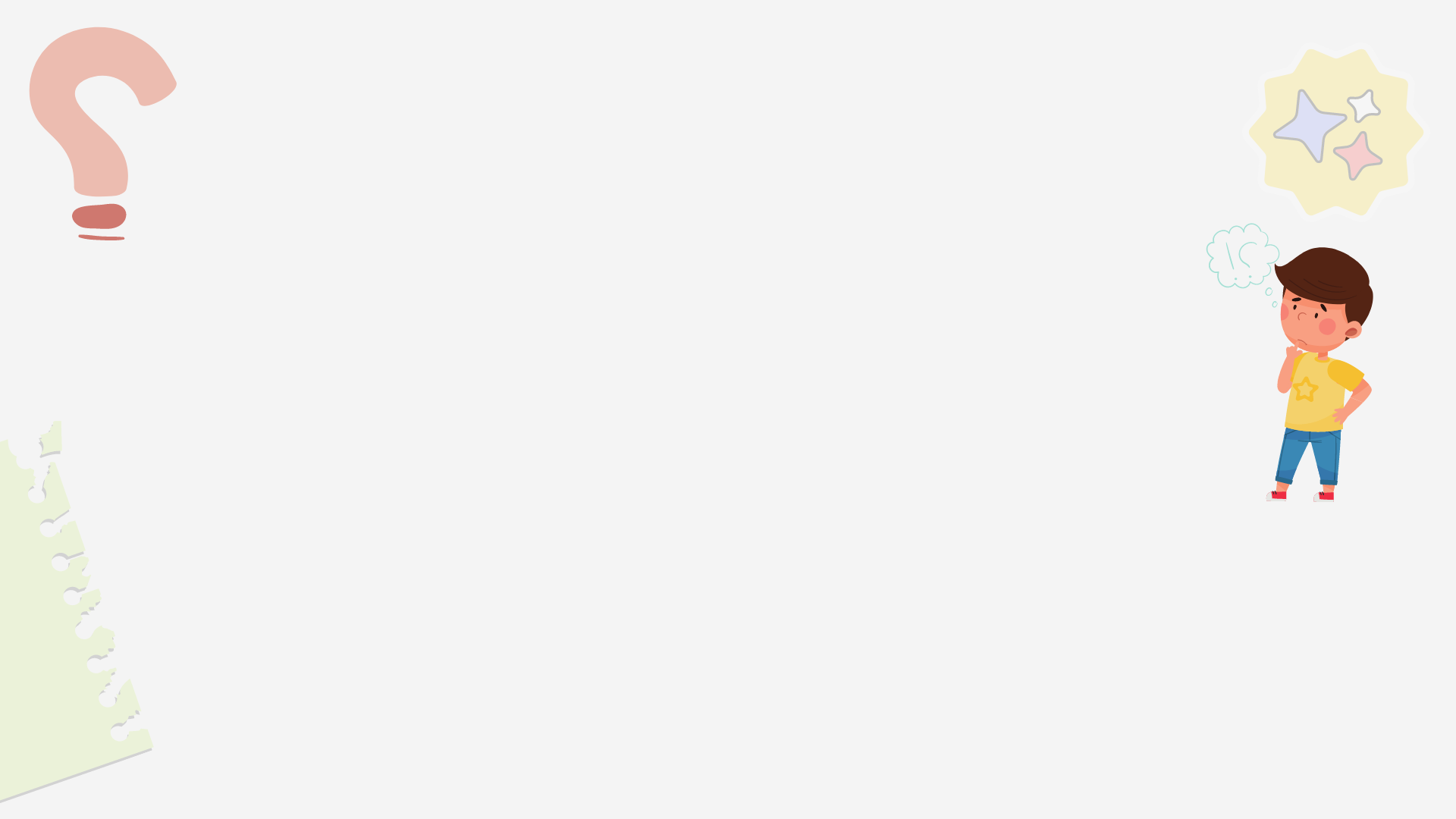 لنختم درسنا اليوم
باسترجاع المعلومات التي تعلمناها
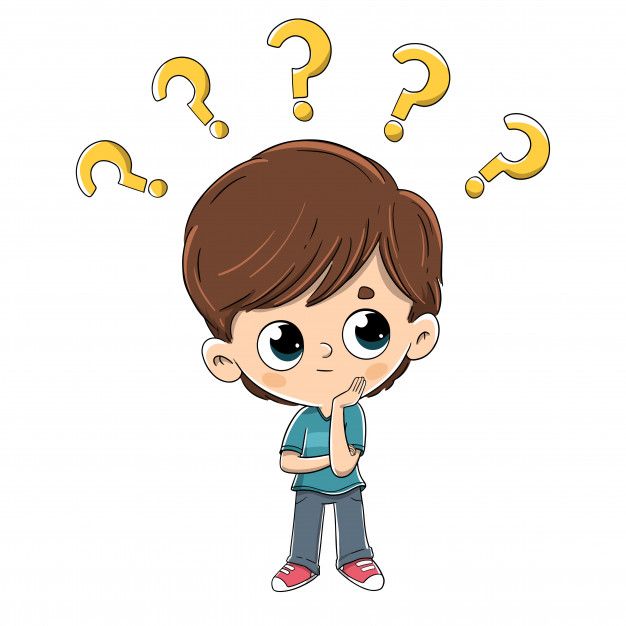 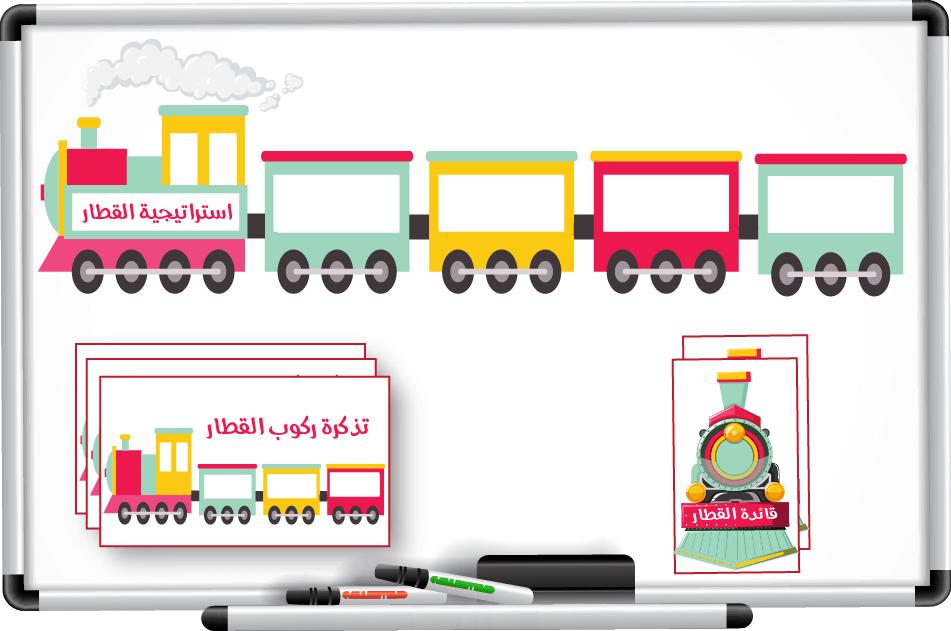 علّق
تذكر
لخص
أسأل
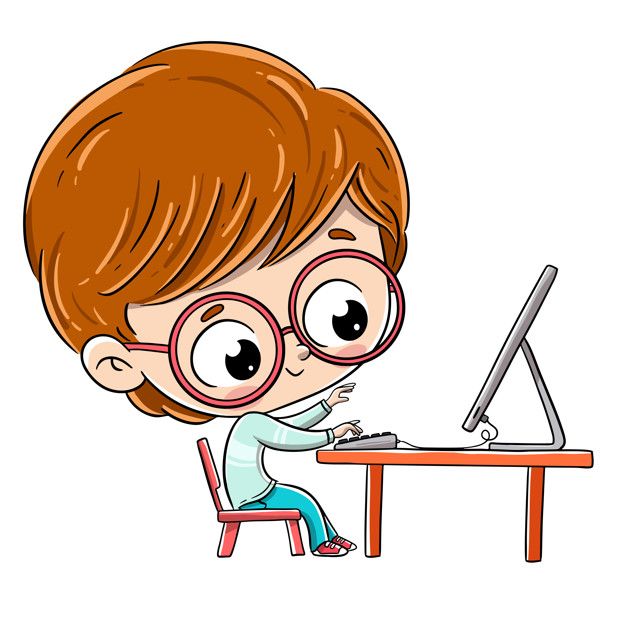 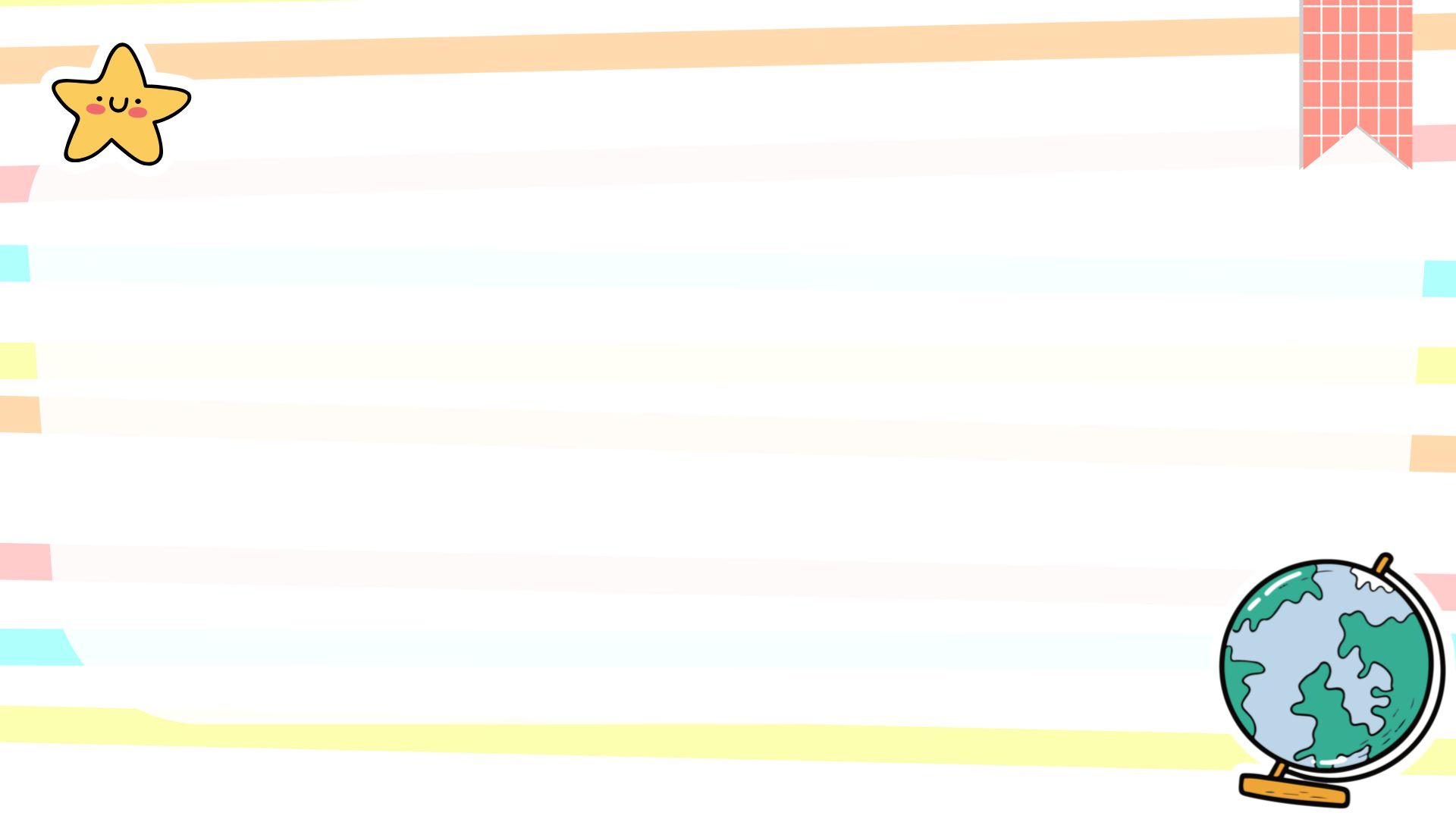 لوحة التعزيز
الطالب المميز لليوم
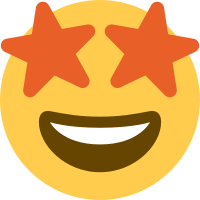 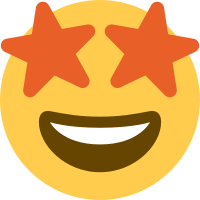 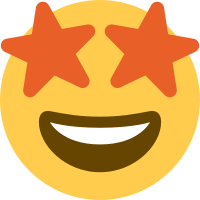 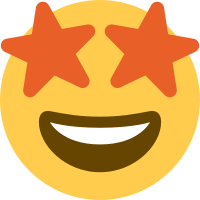 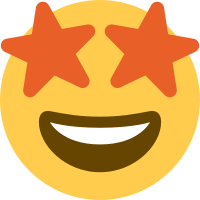 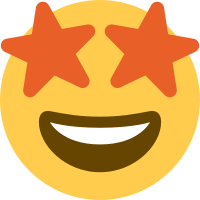 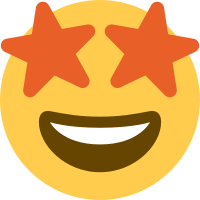 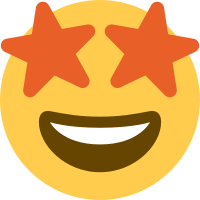 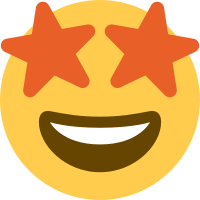 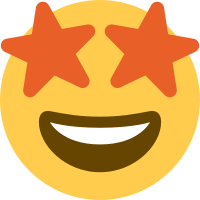 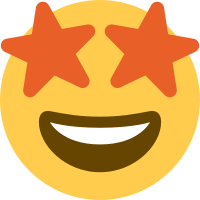 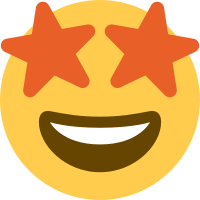 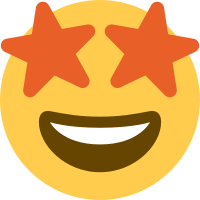 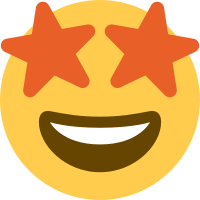 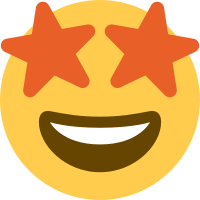 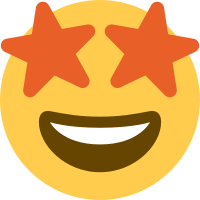 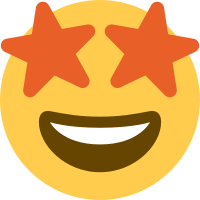 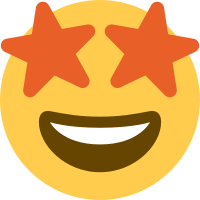 اسم الطالب
اسم الطالب
اسم الطالب
اسم الطالب
اسم الطالب
اسم الطالب
اسم الطالب
اسم الطالب
اسم الطالب
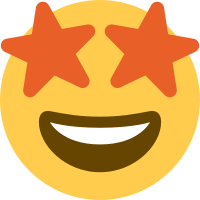 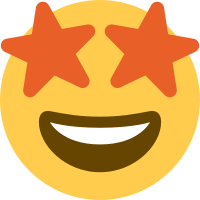 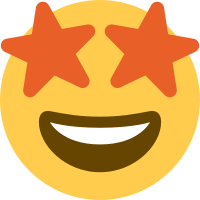 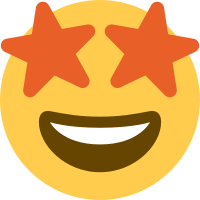 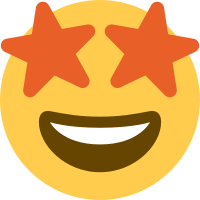 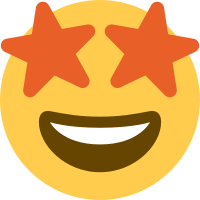 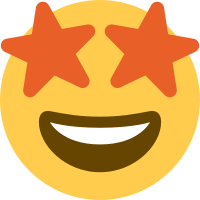 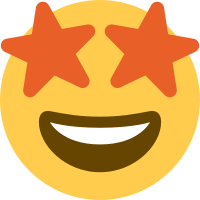 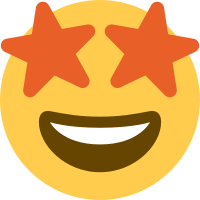 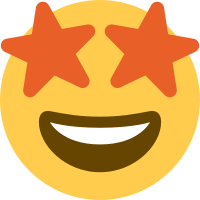 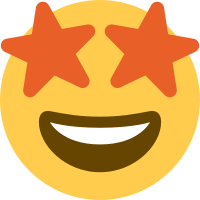 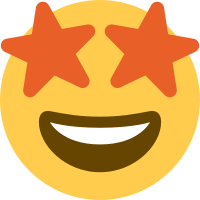 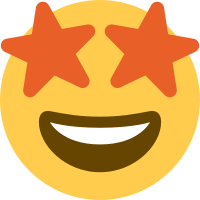 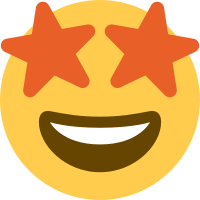 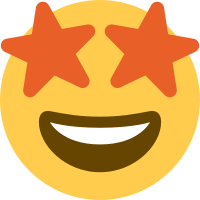 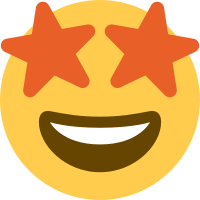 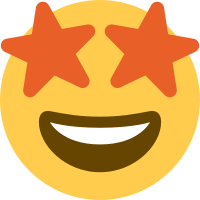 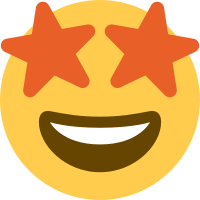 اسم الطالب
اسم الطالب
اسم الطالب
اسم الطالب
اسم الطالب
اسم الطالب
اسم الطالب
اسم الطالب
اسم الطالب
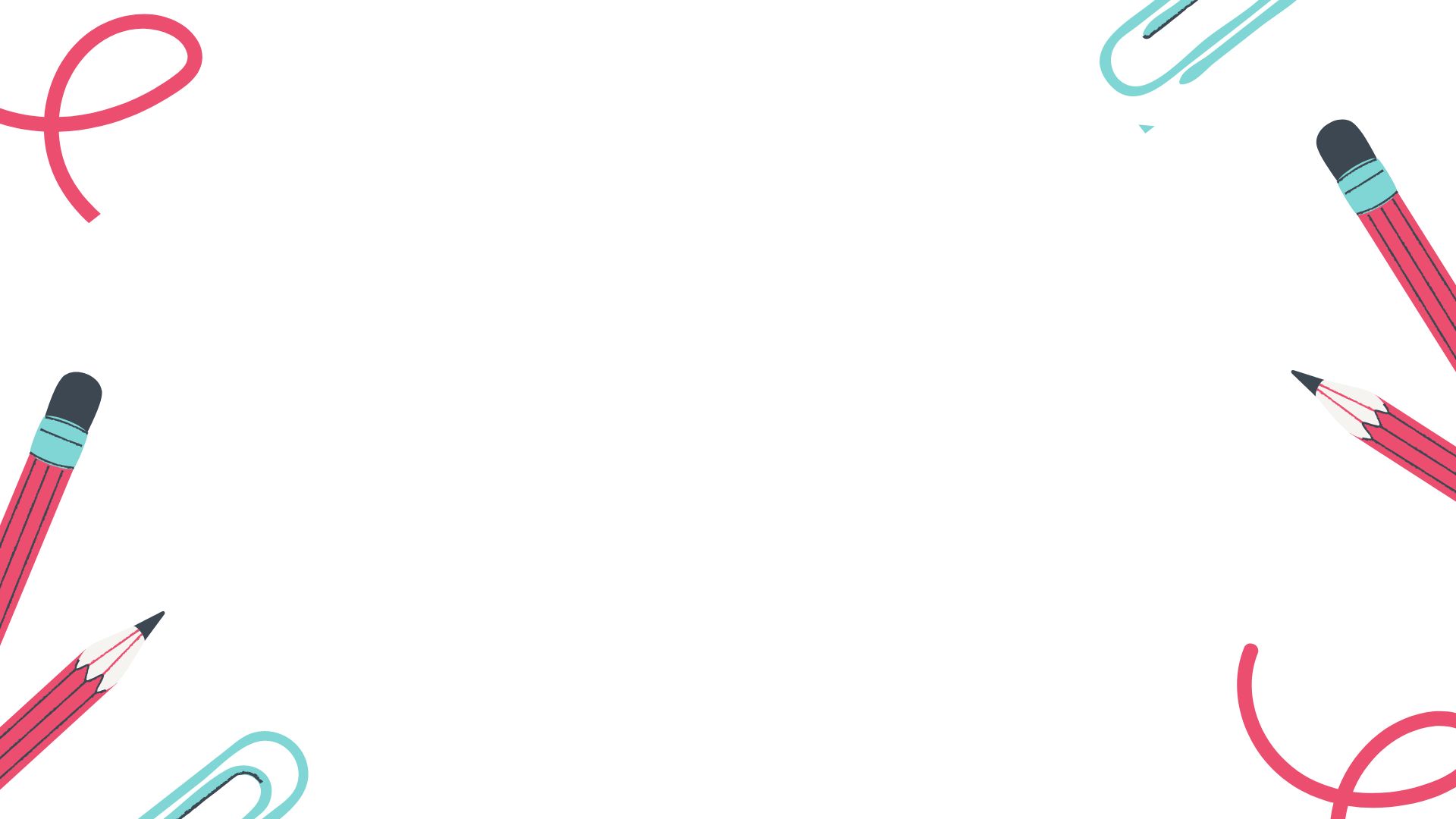 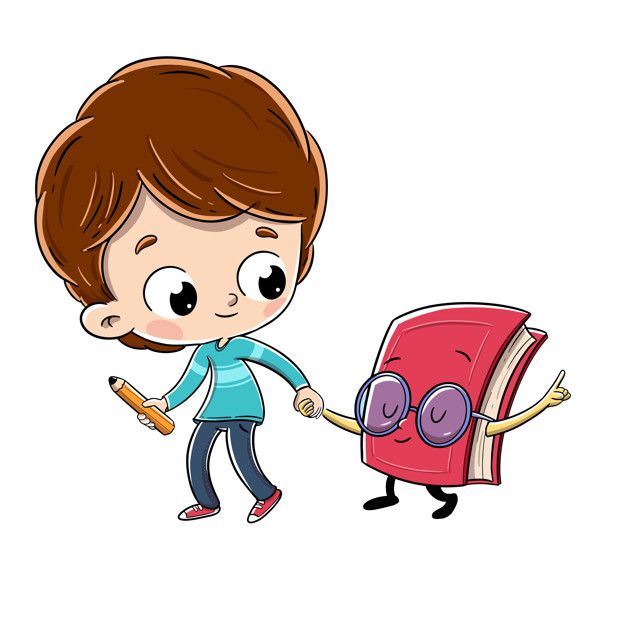 التكليف 
المنزلي